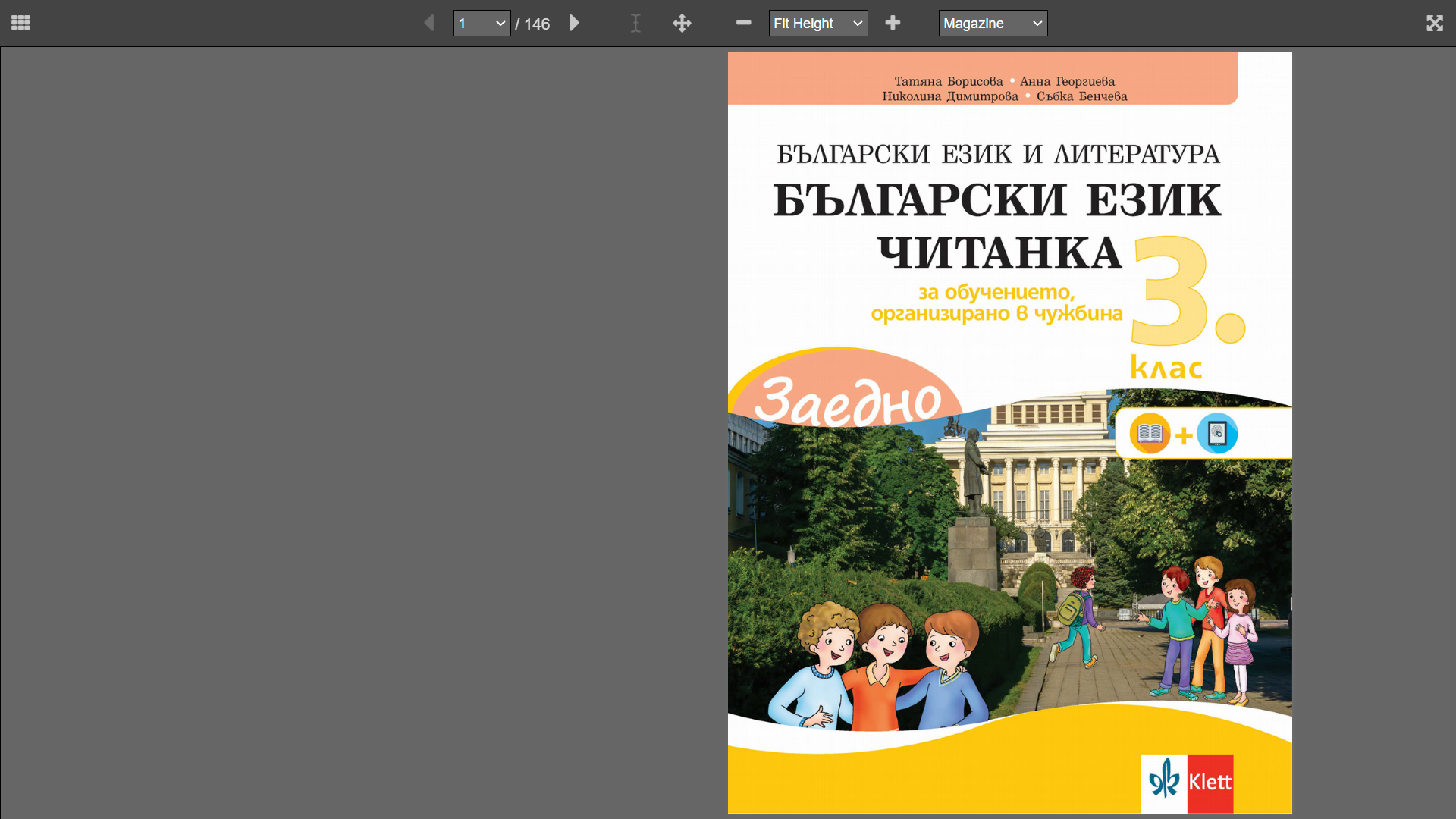 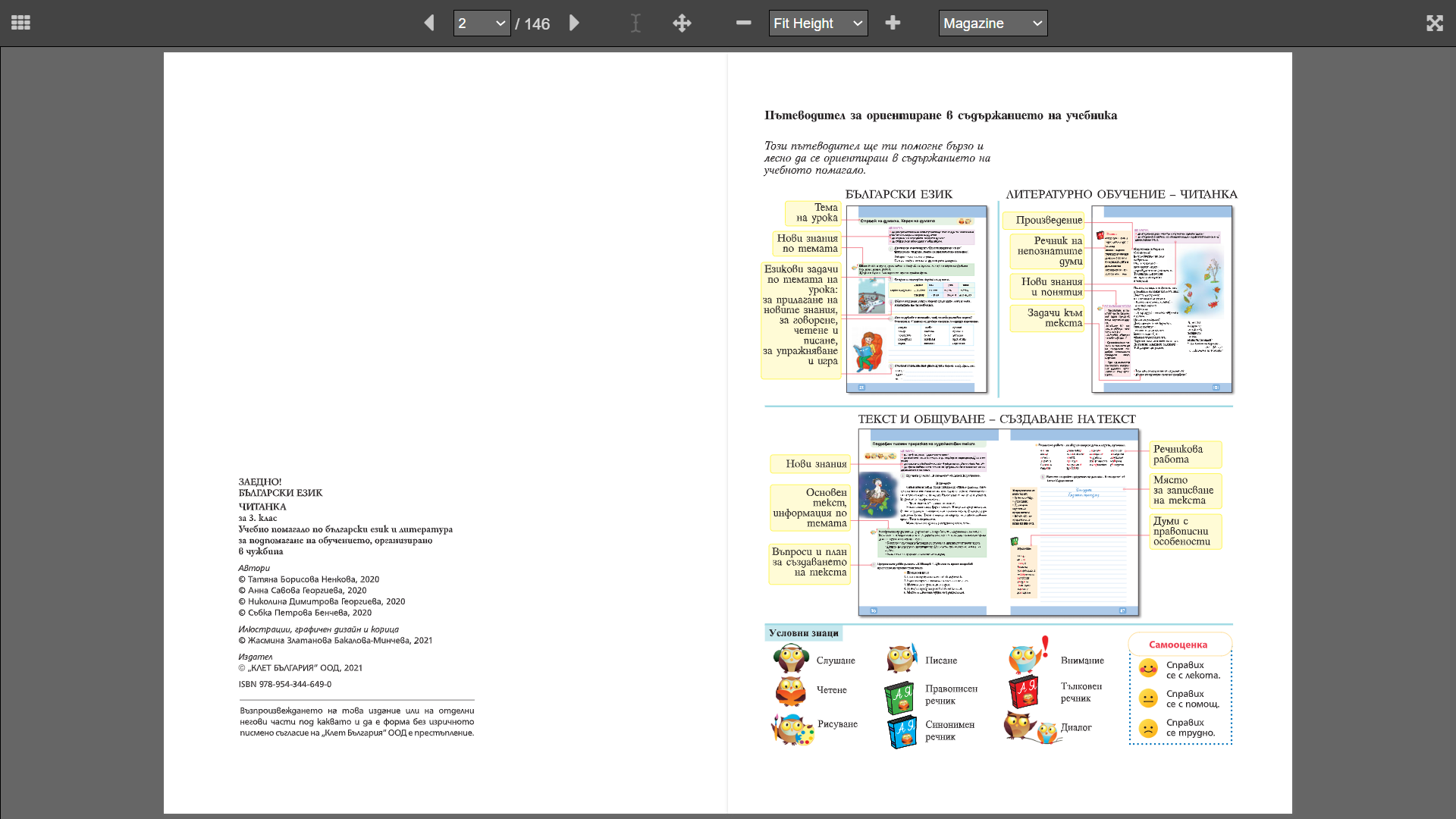 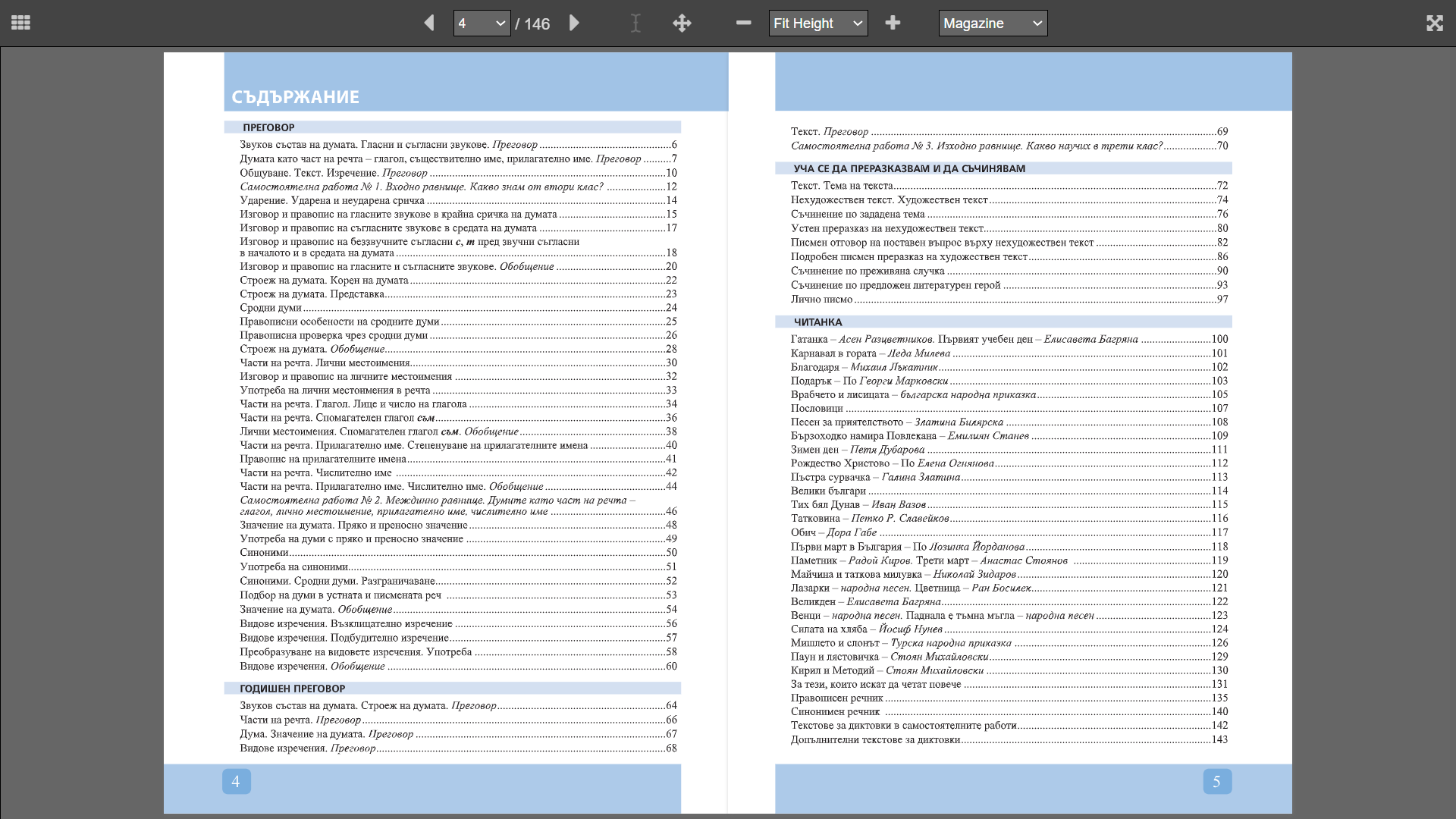 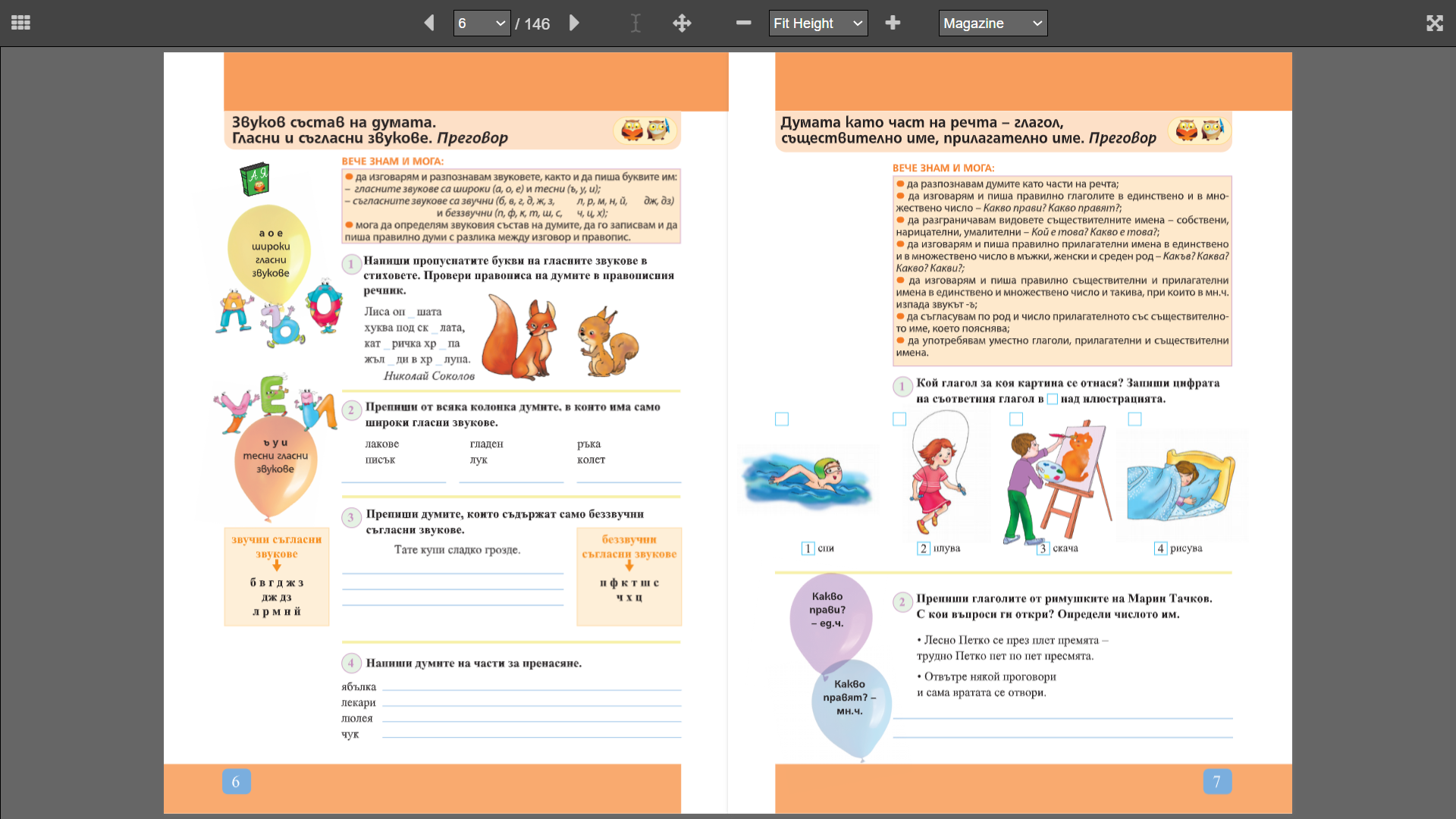 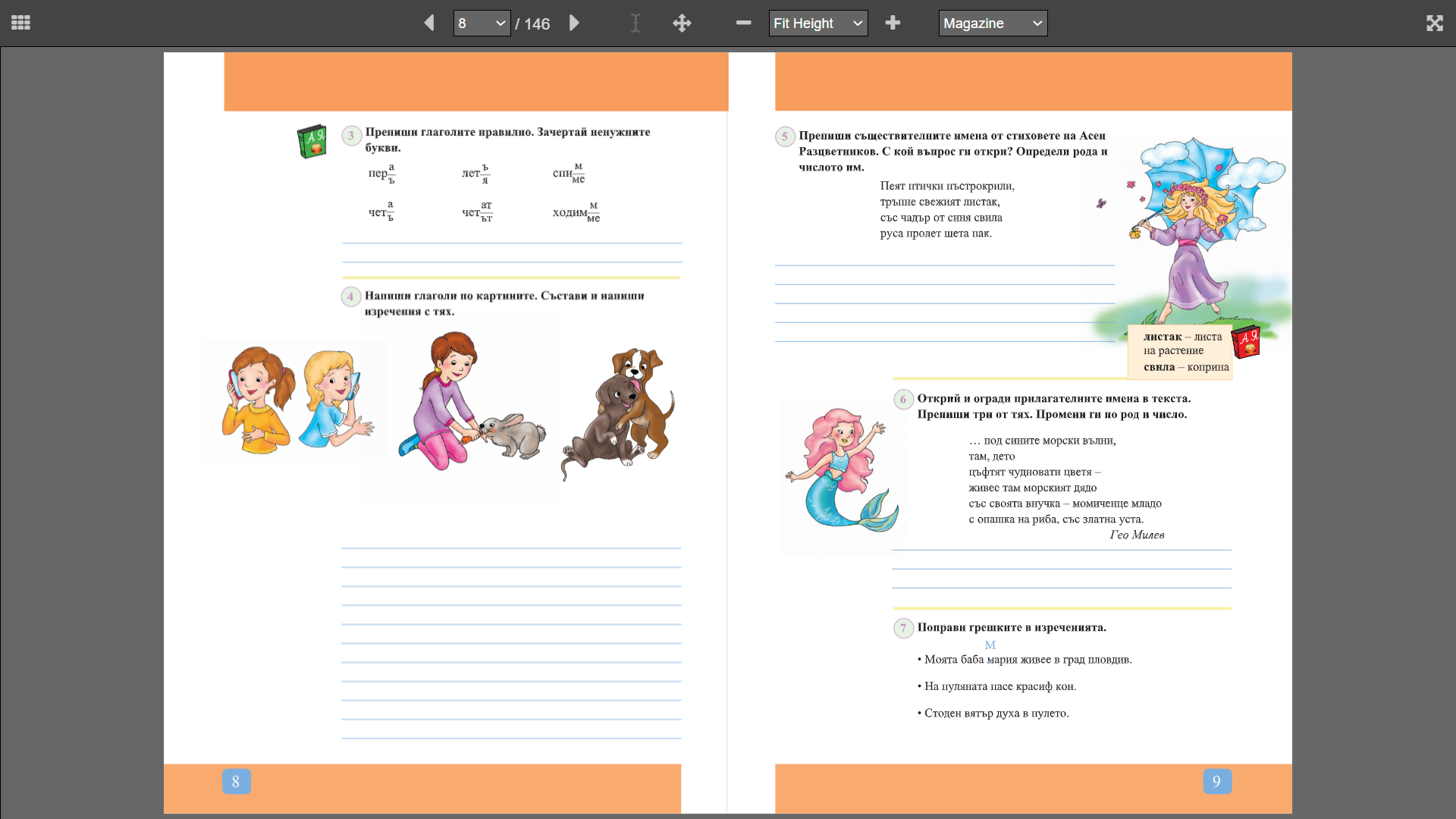 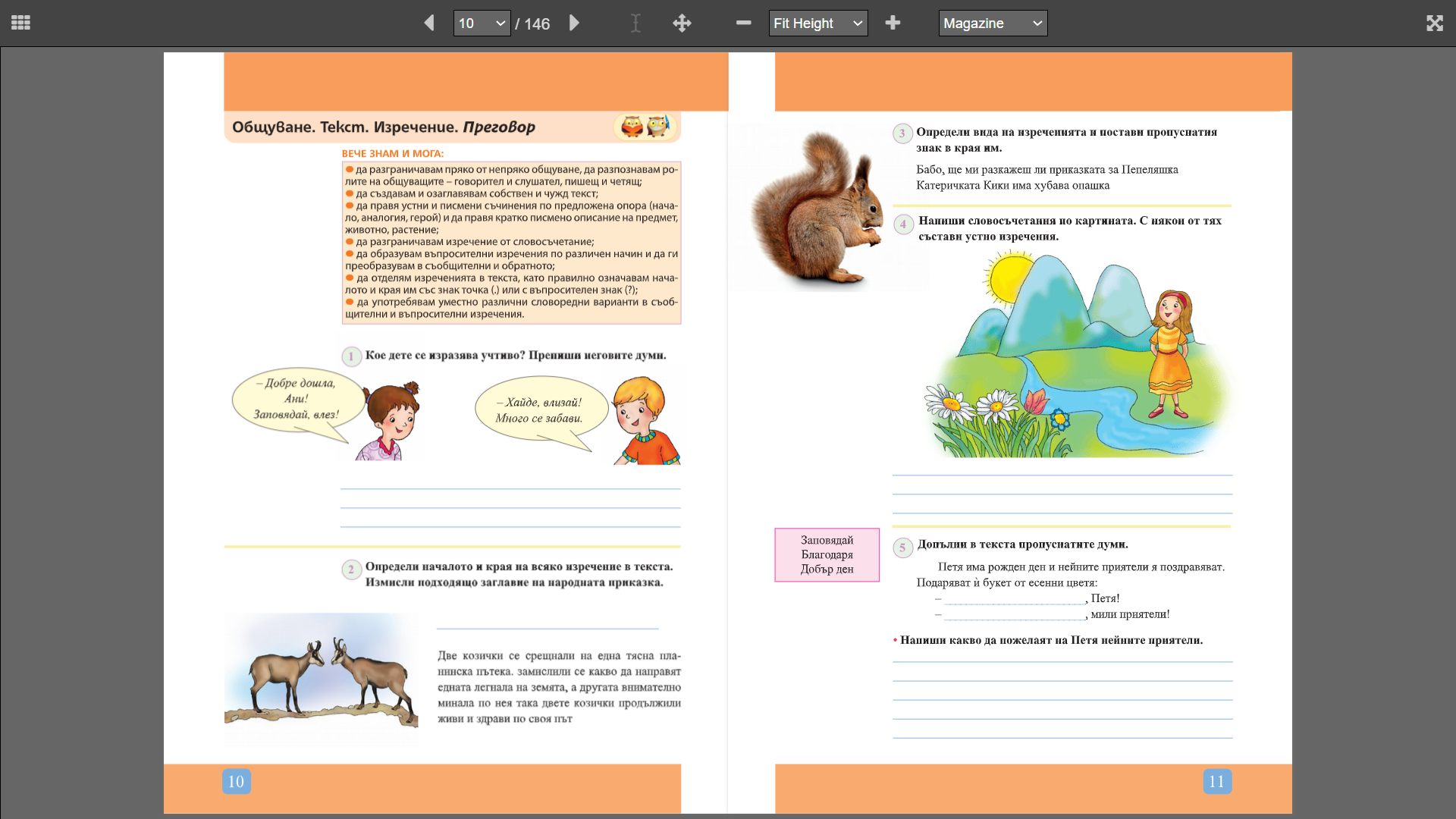 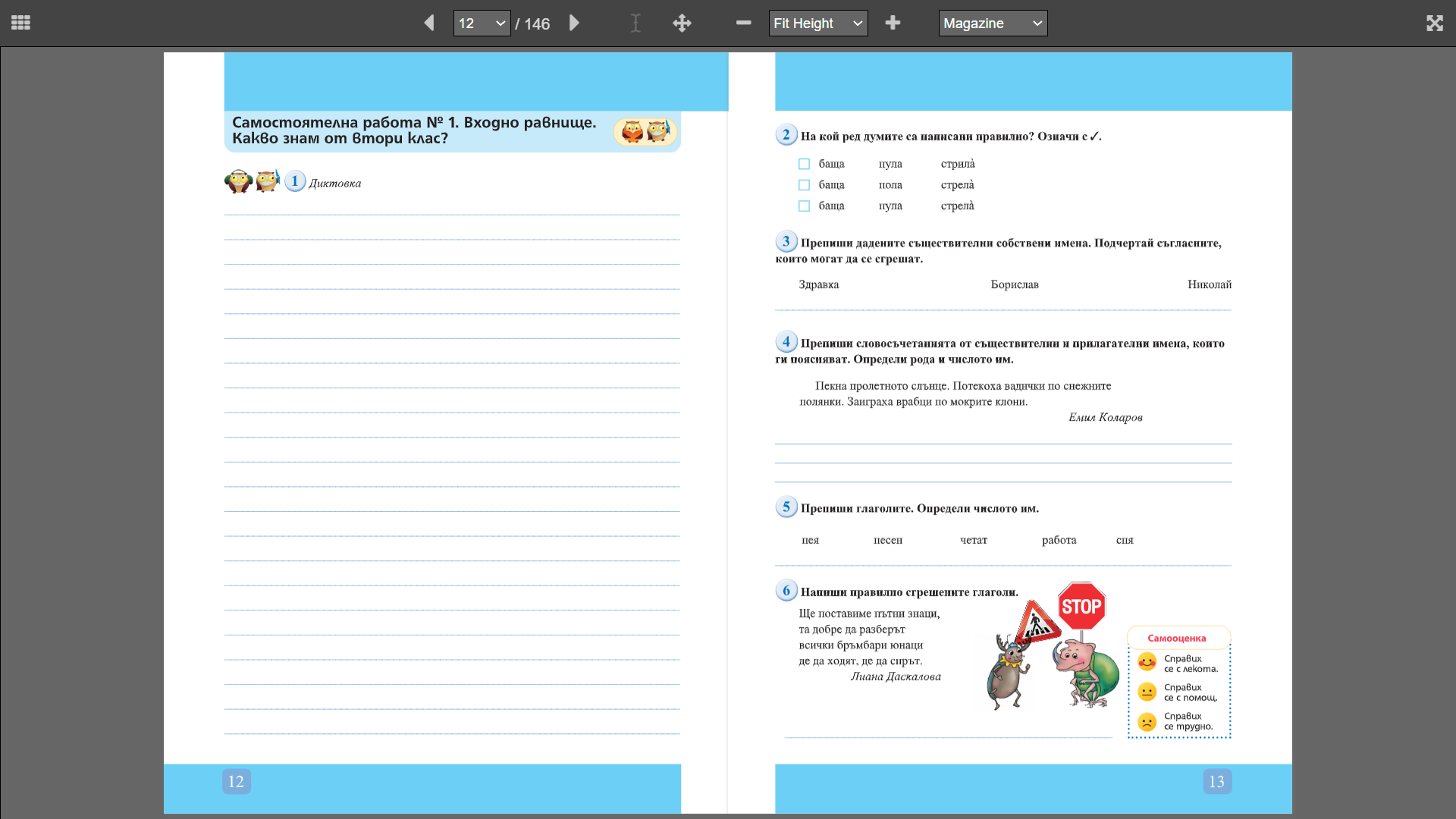 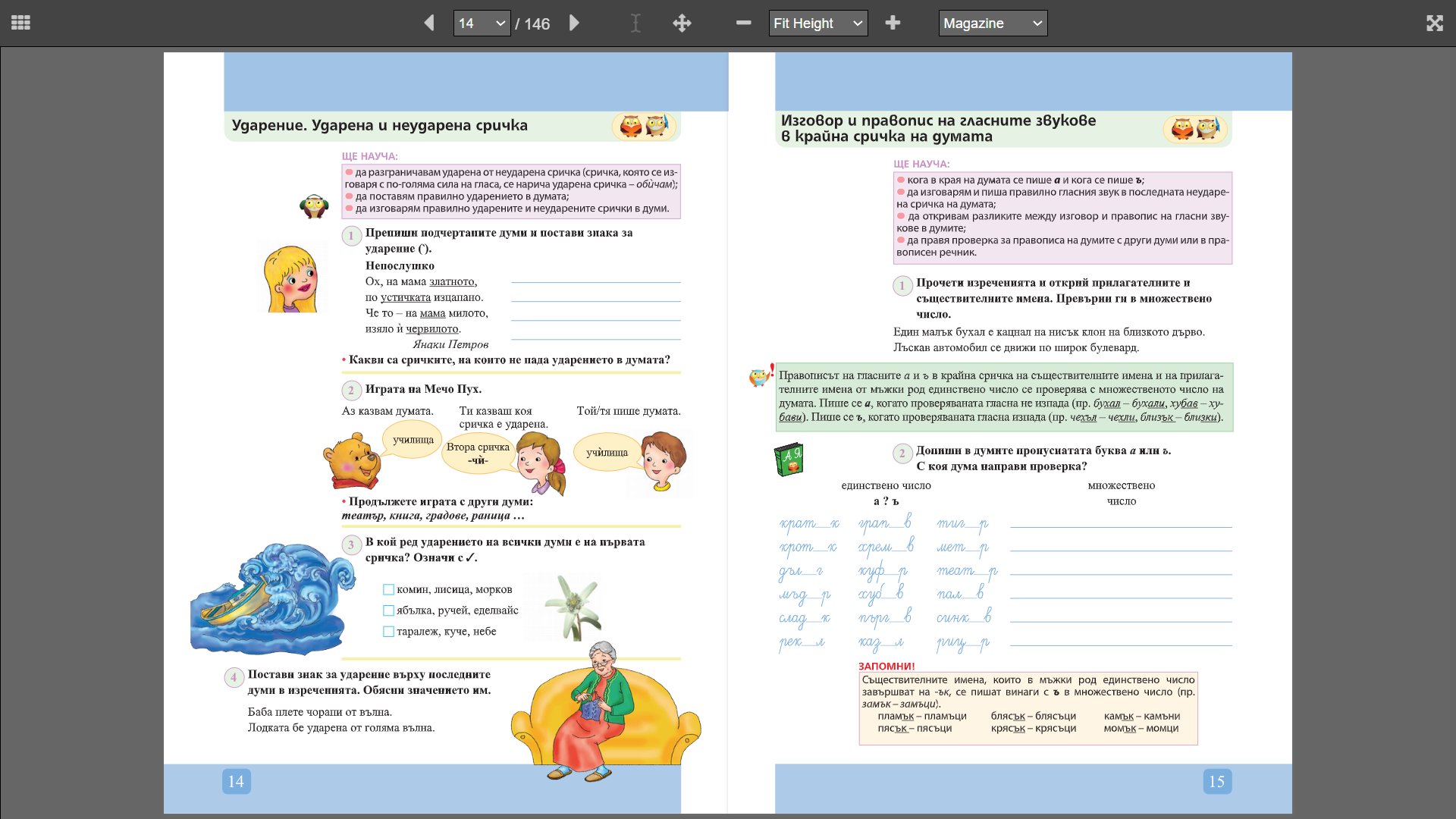 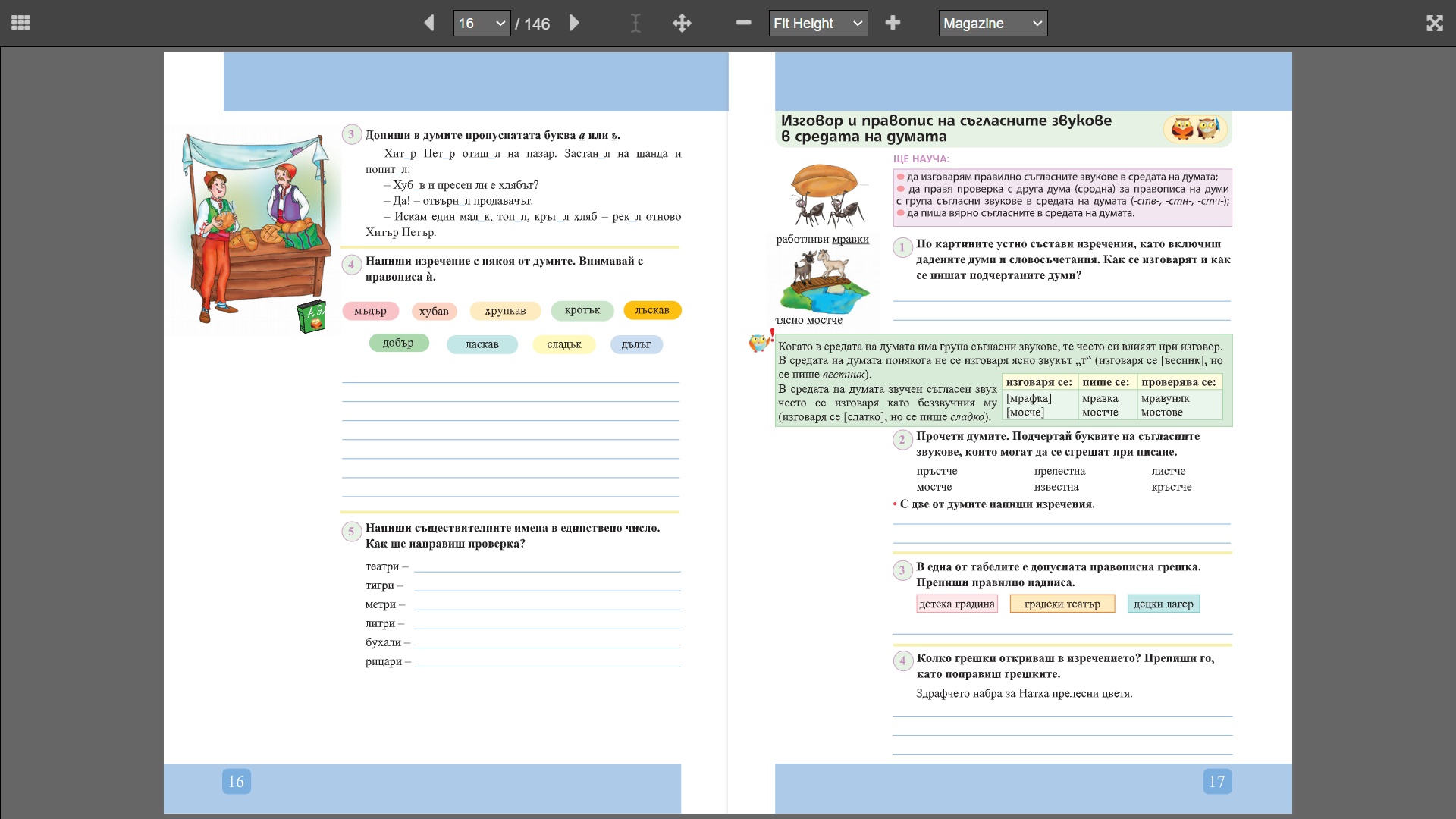 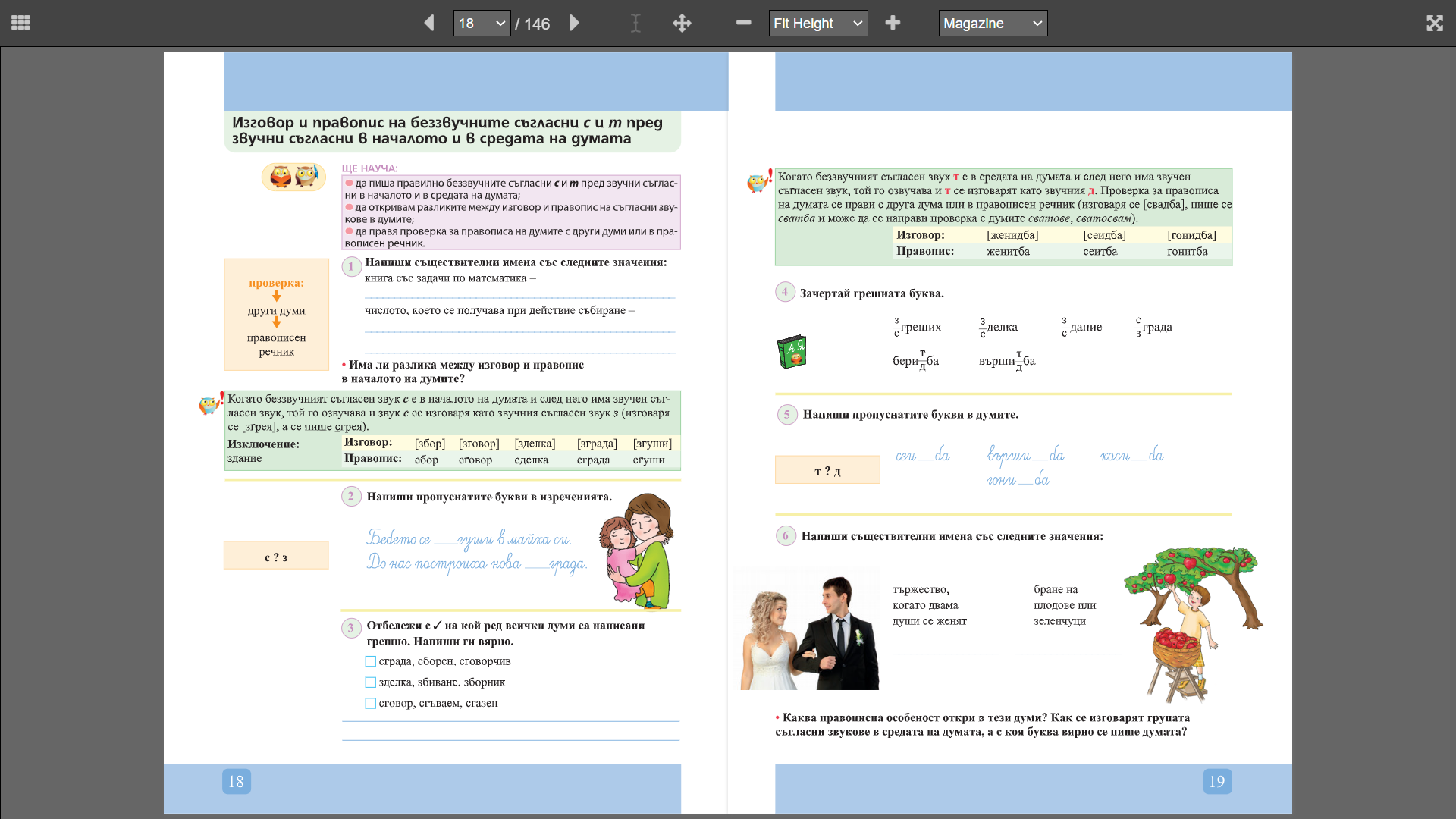 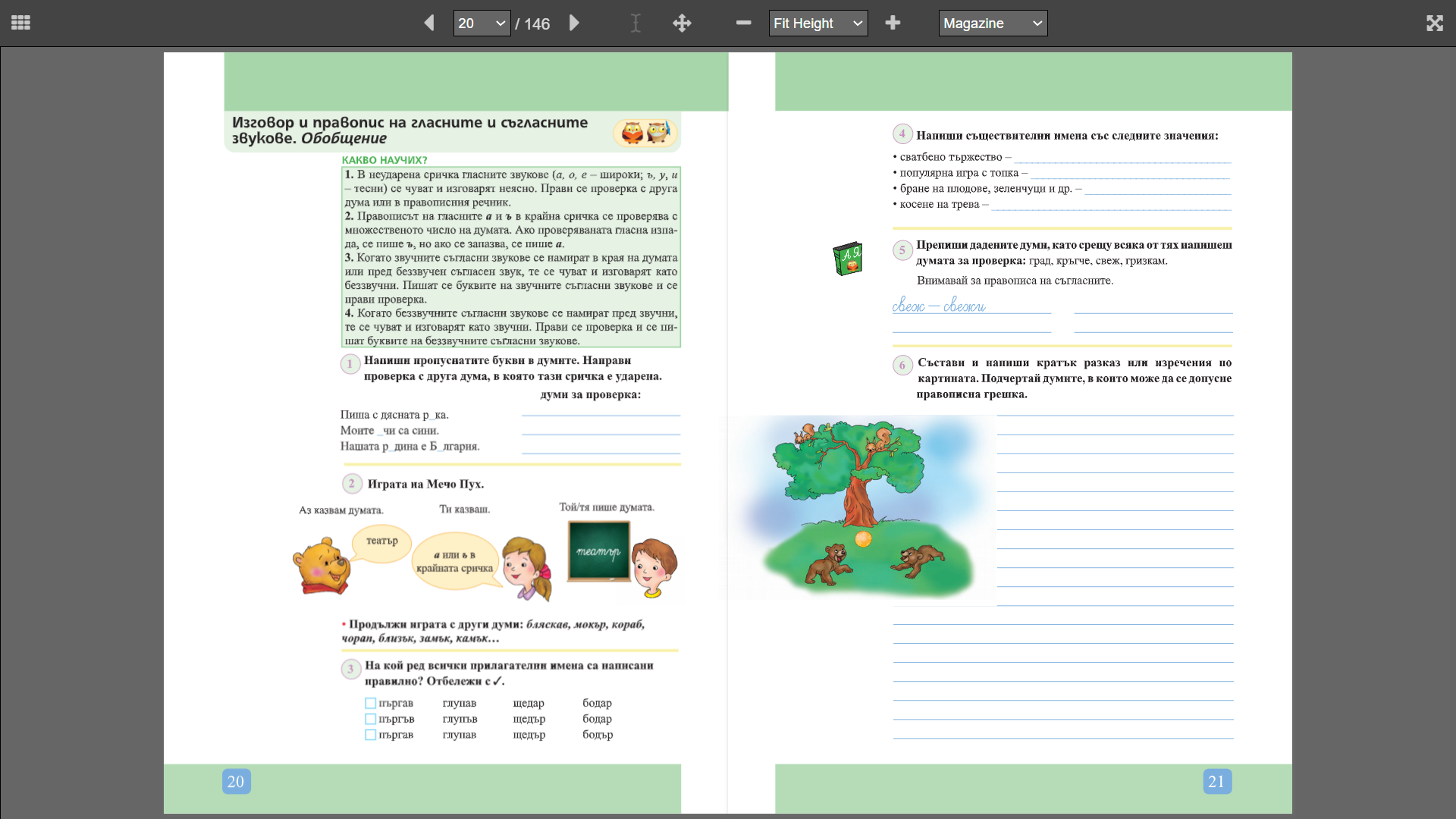 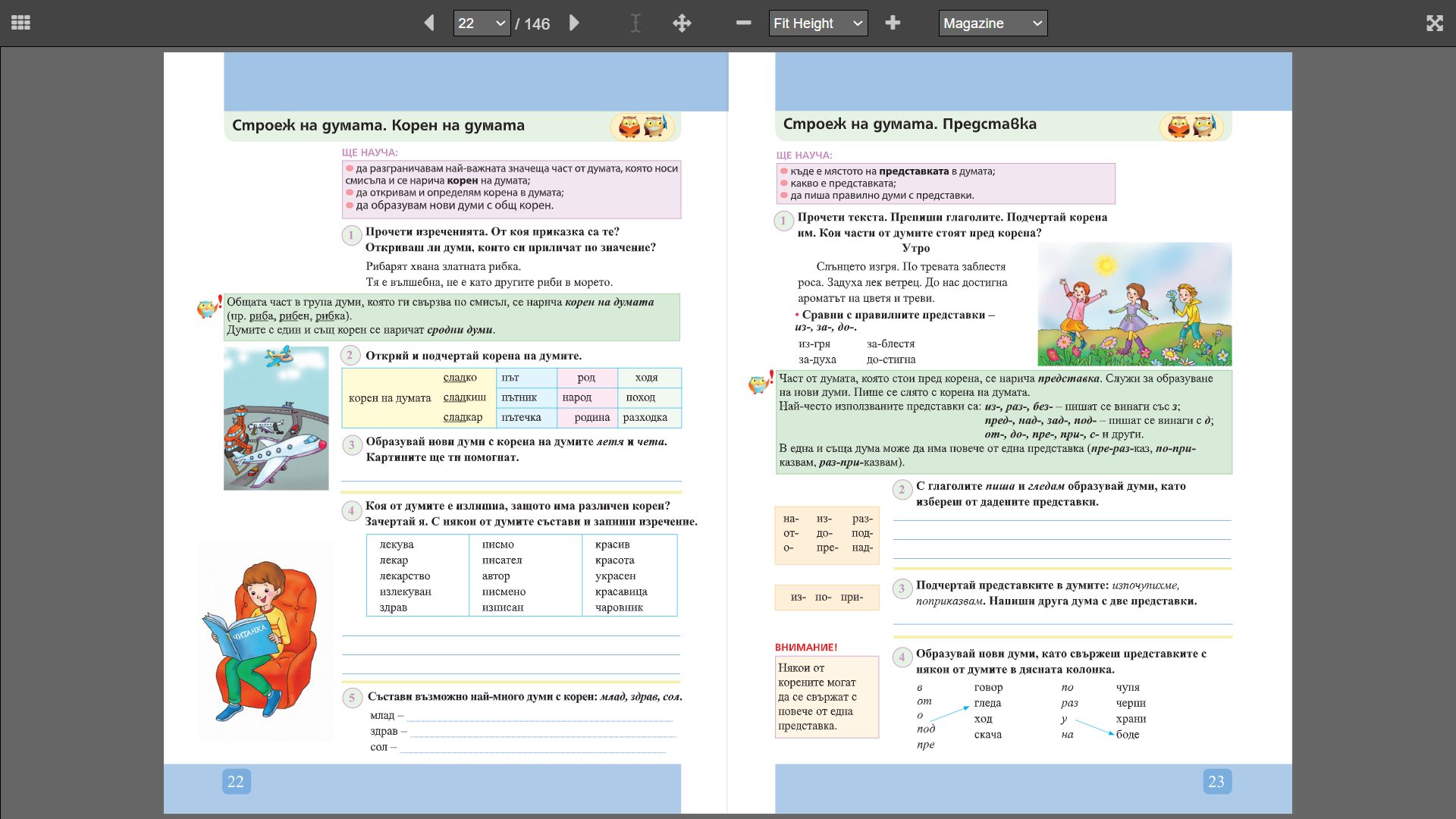 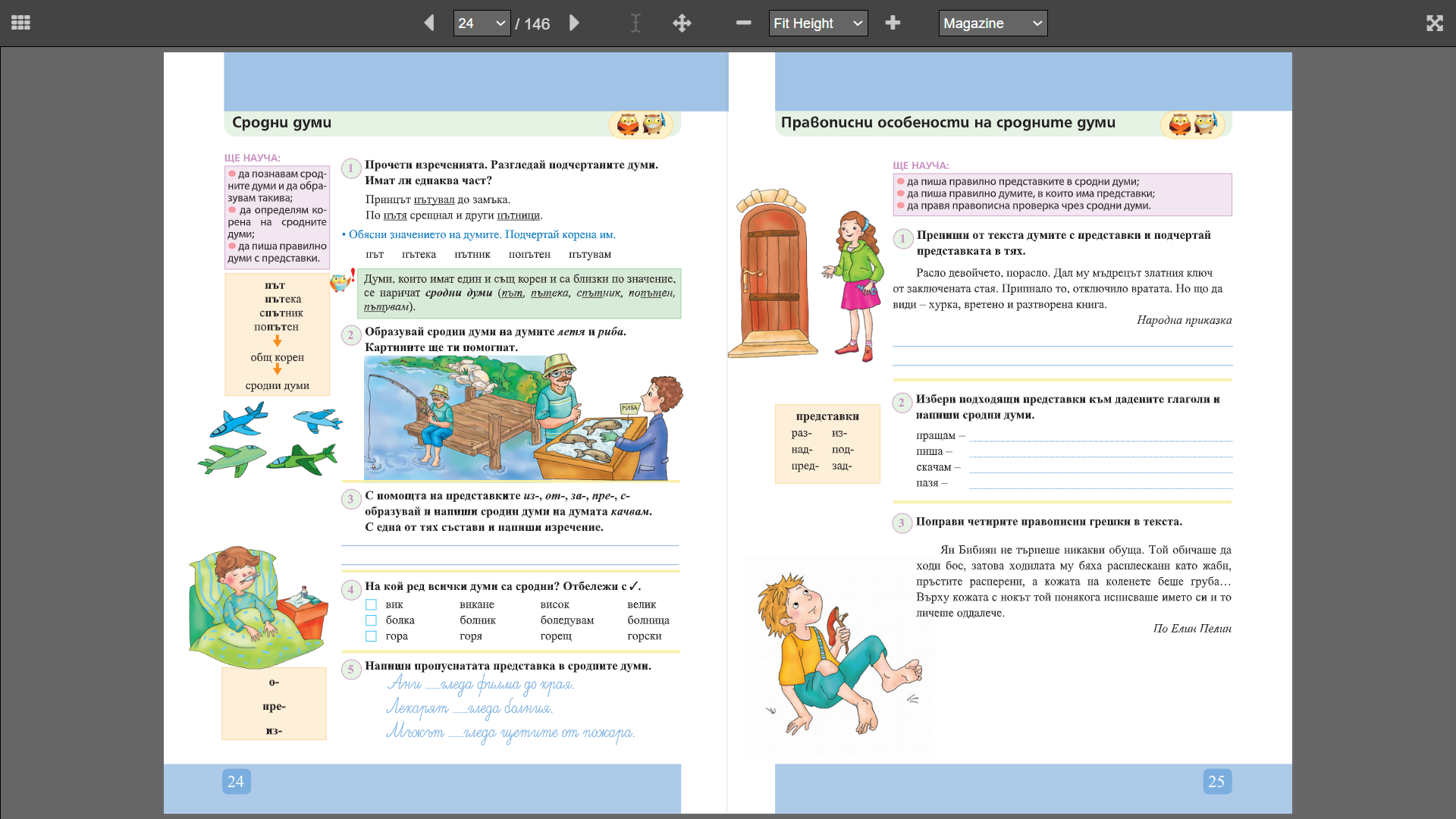 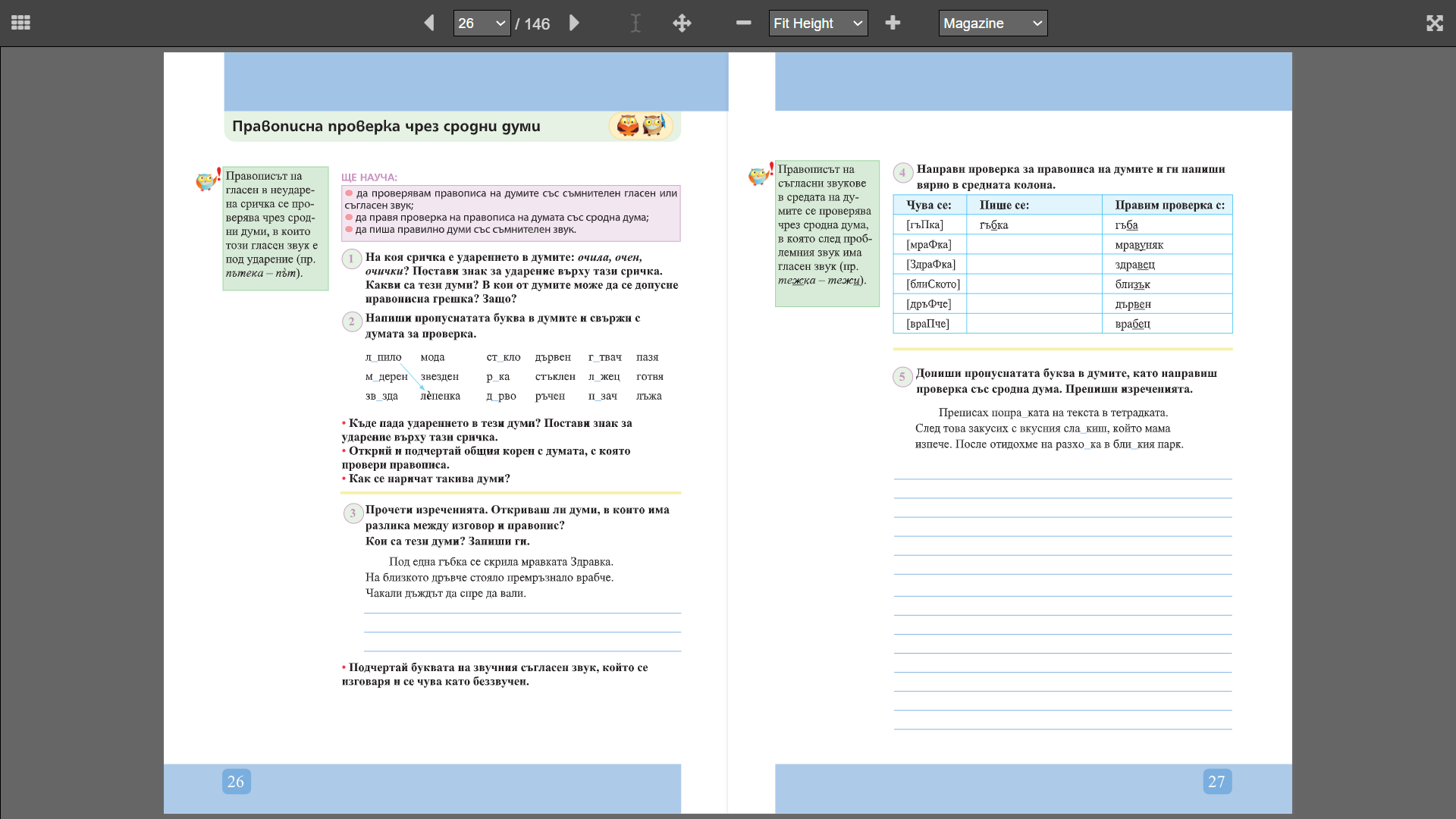 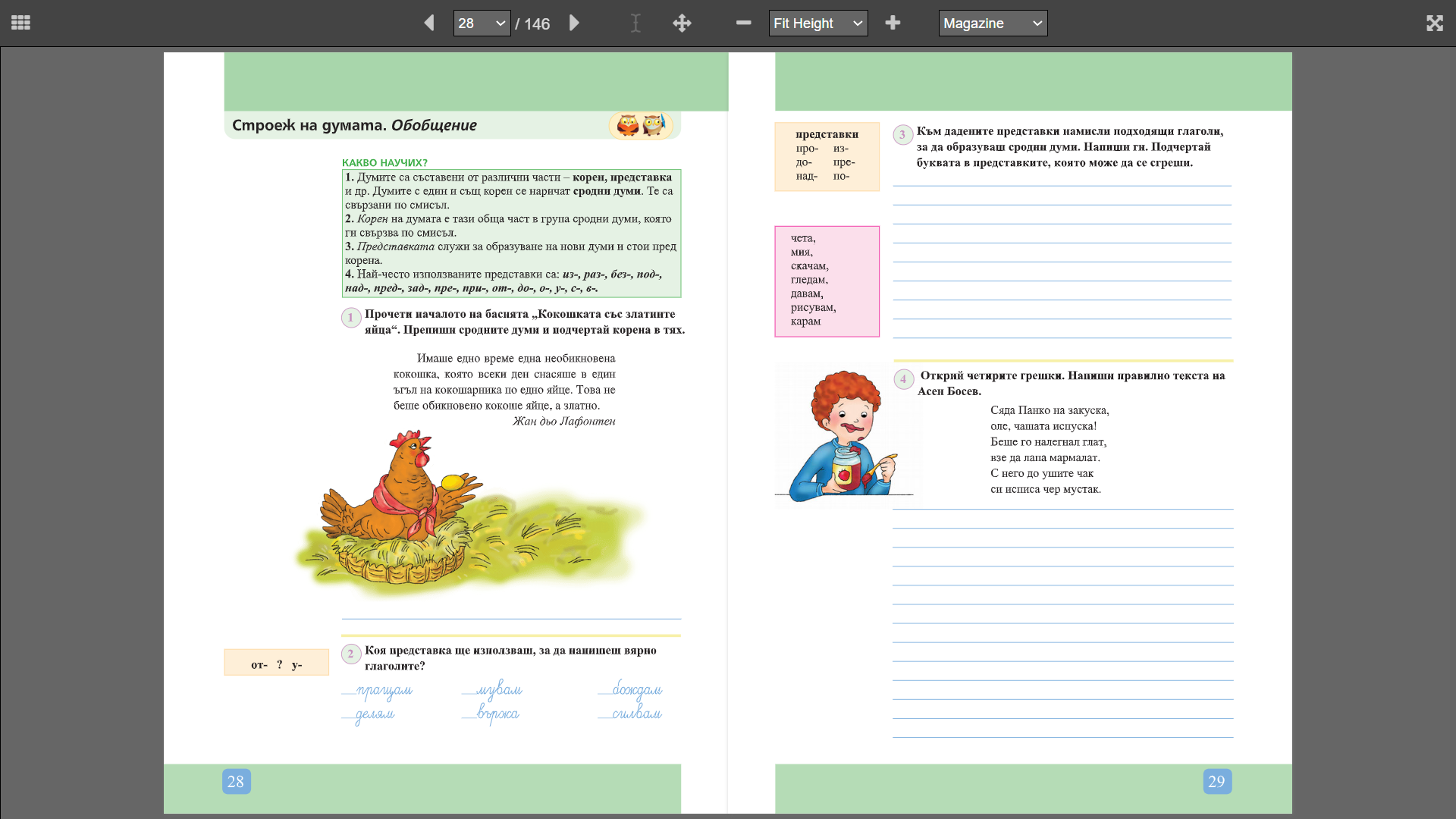 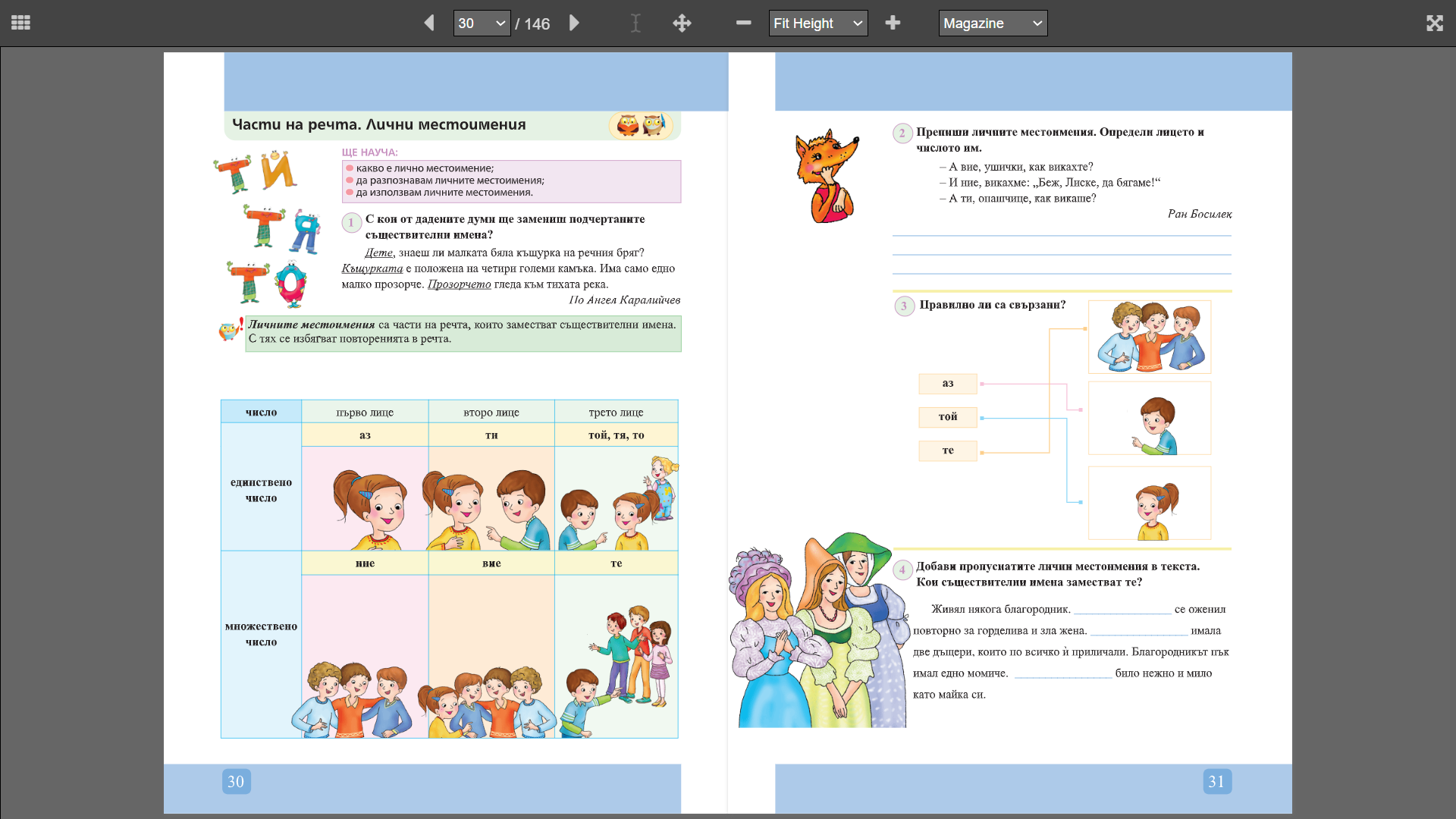 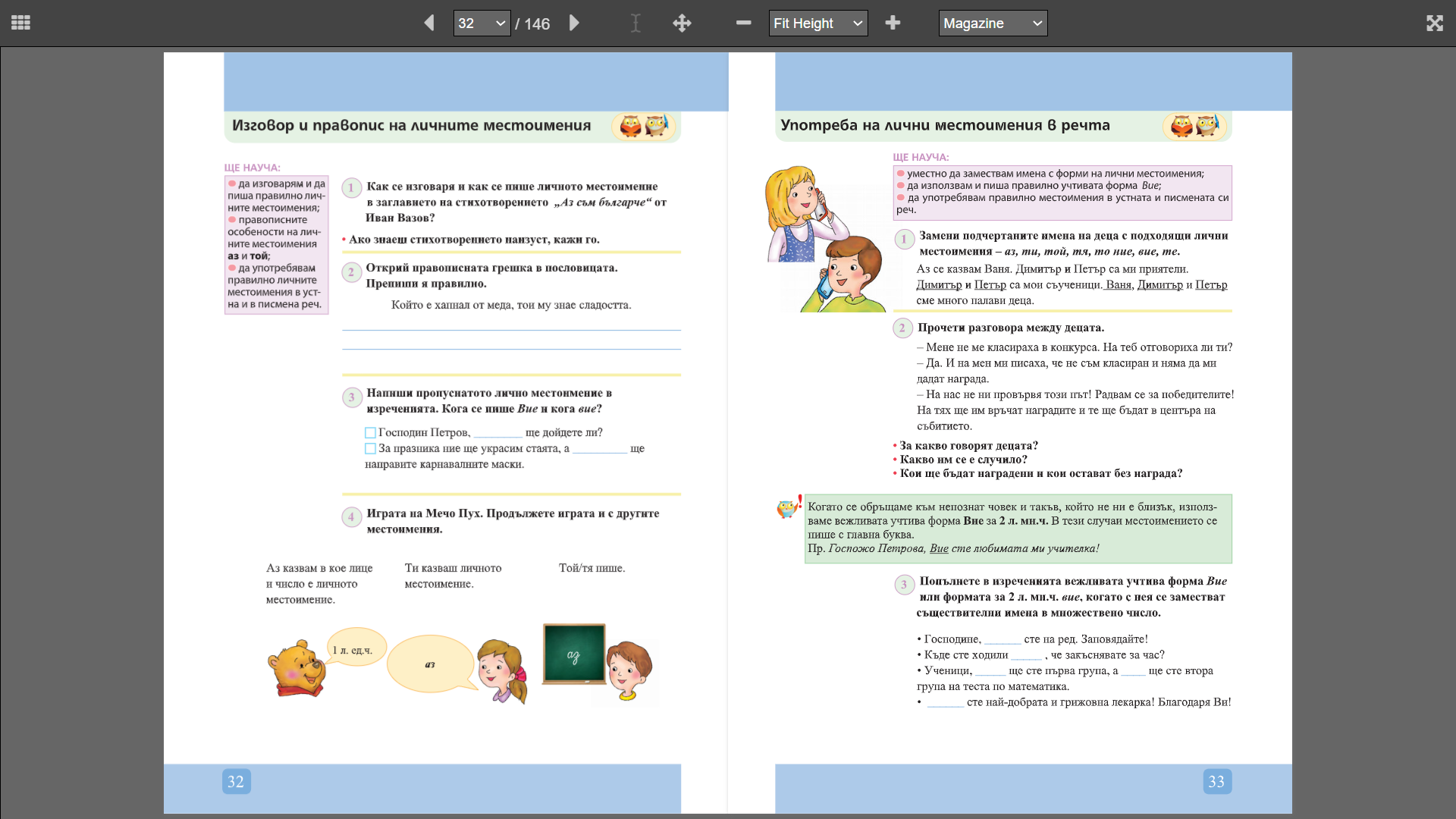 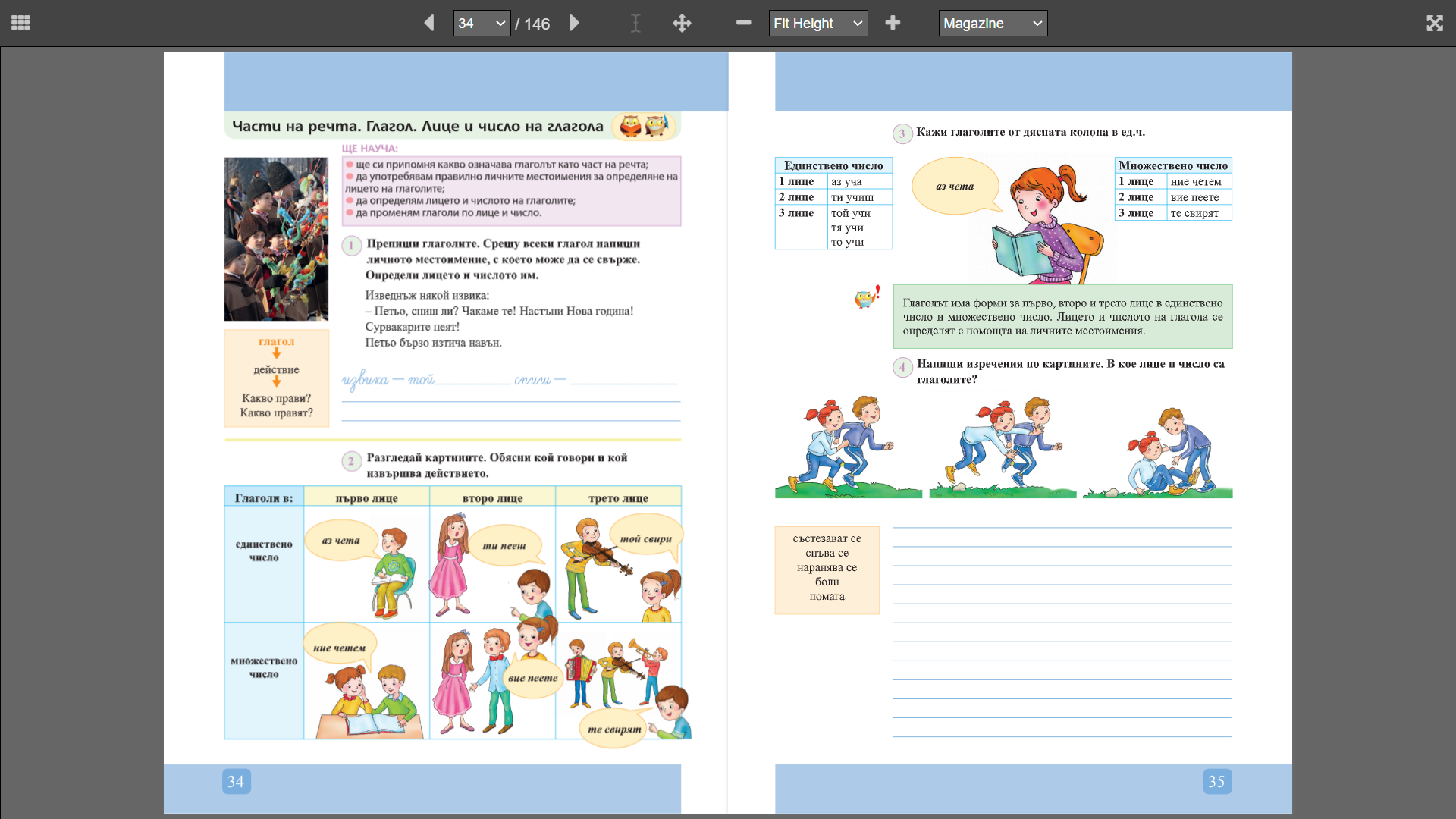 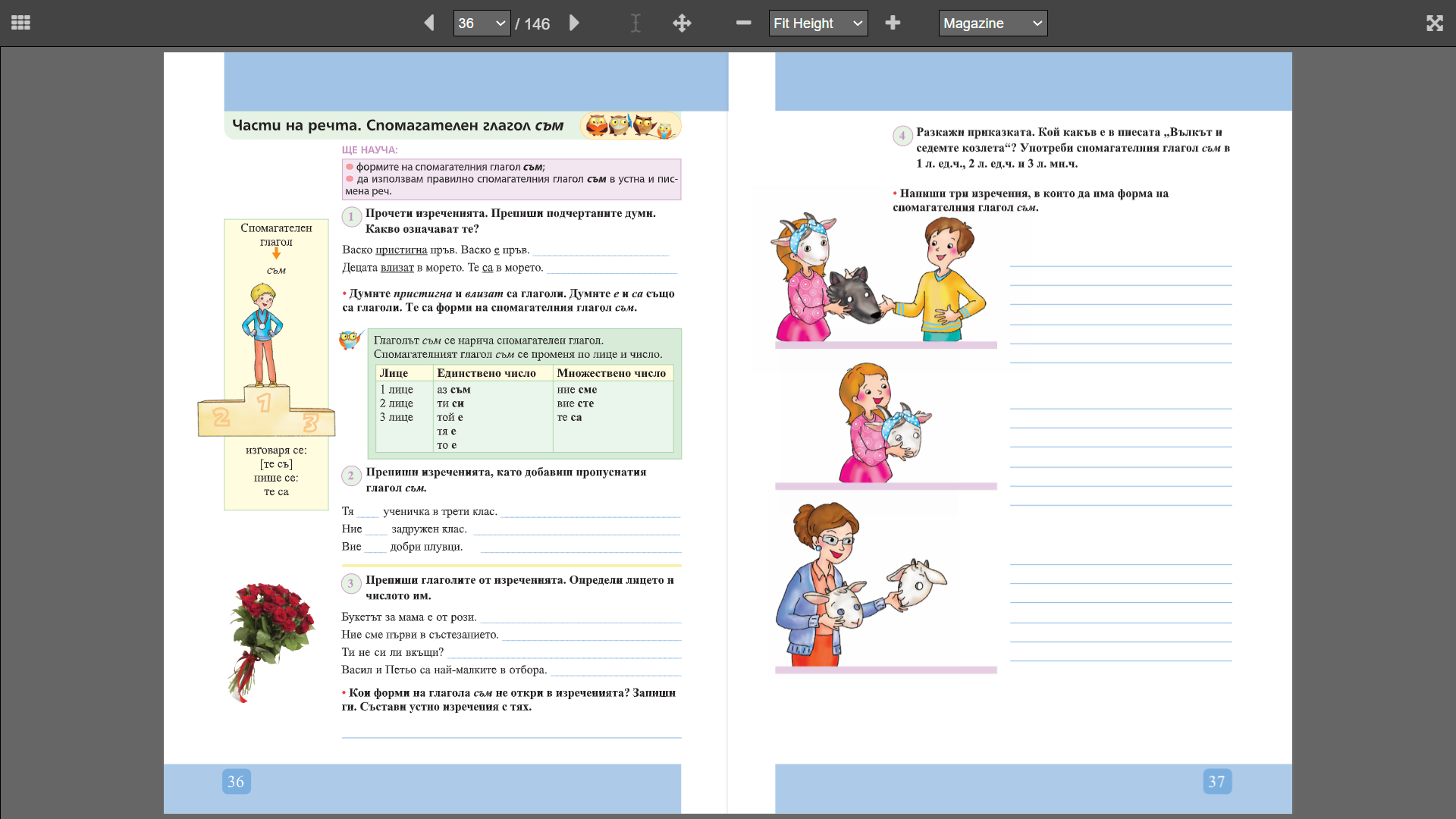 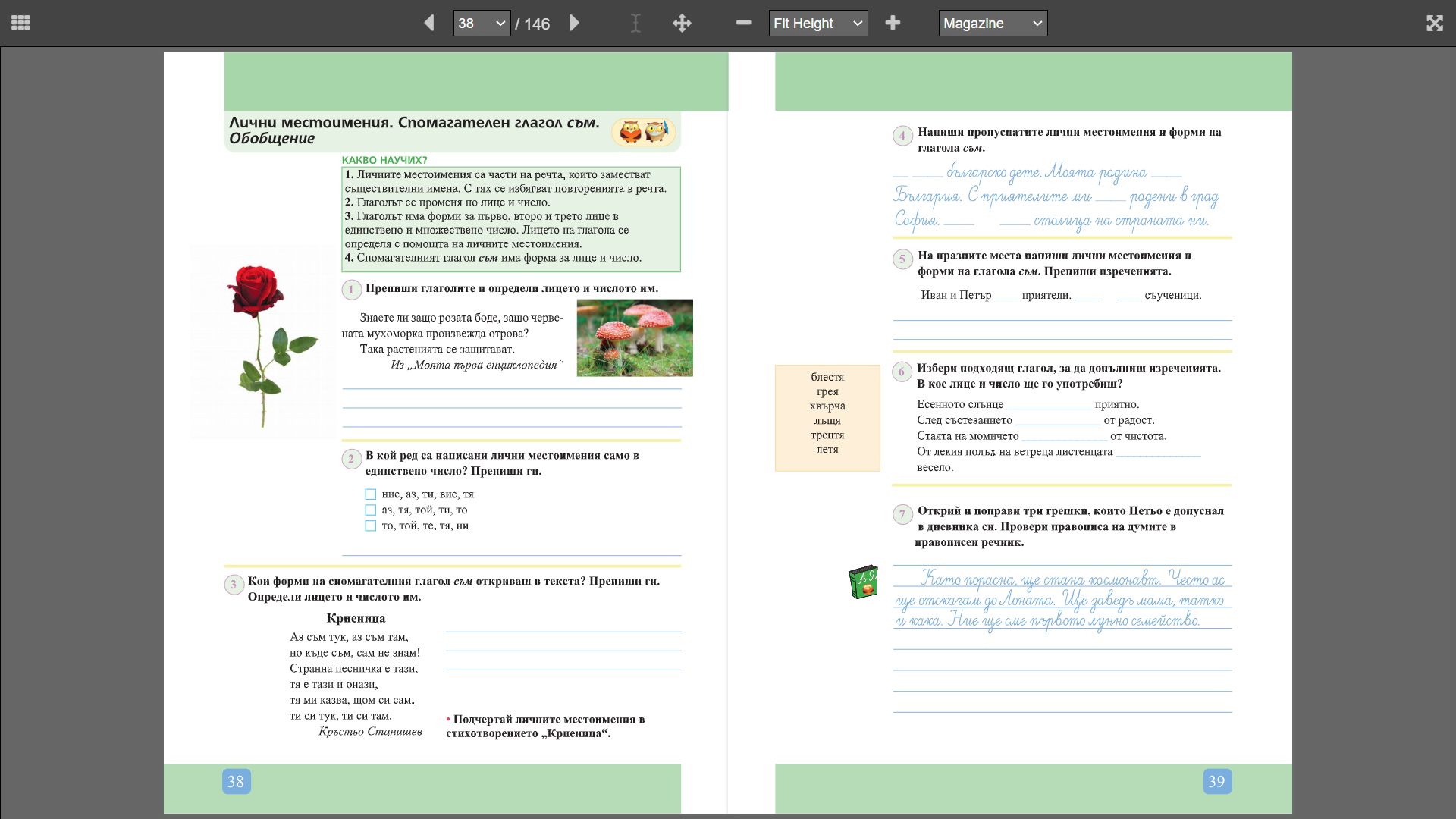 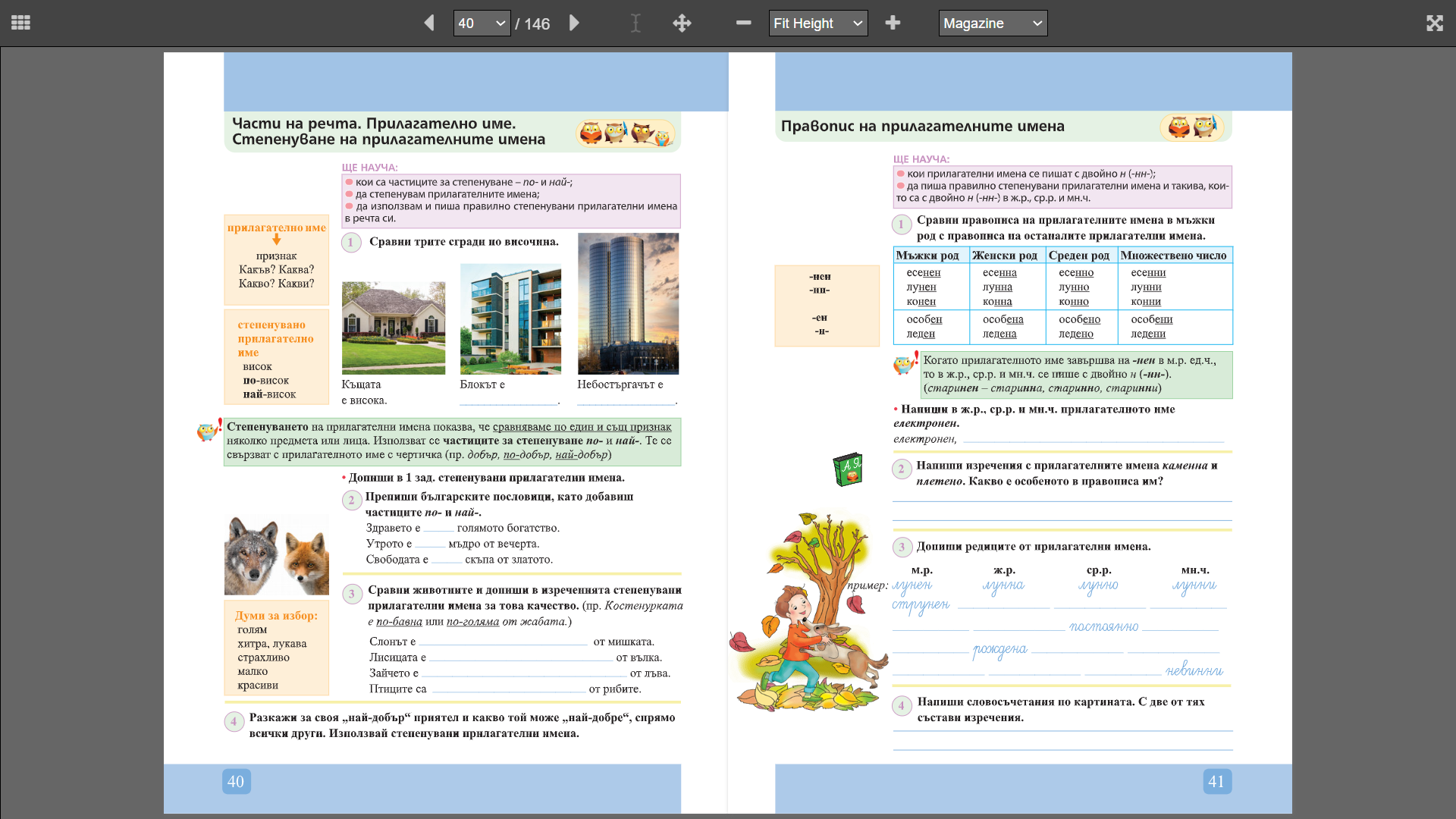 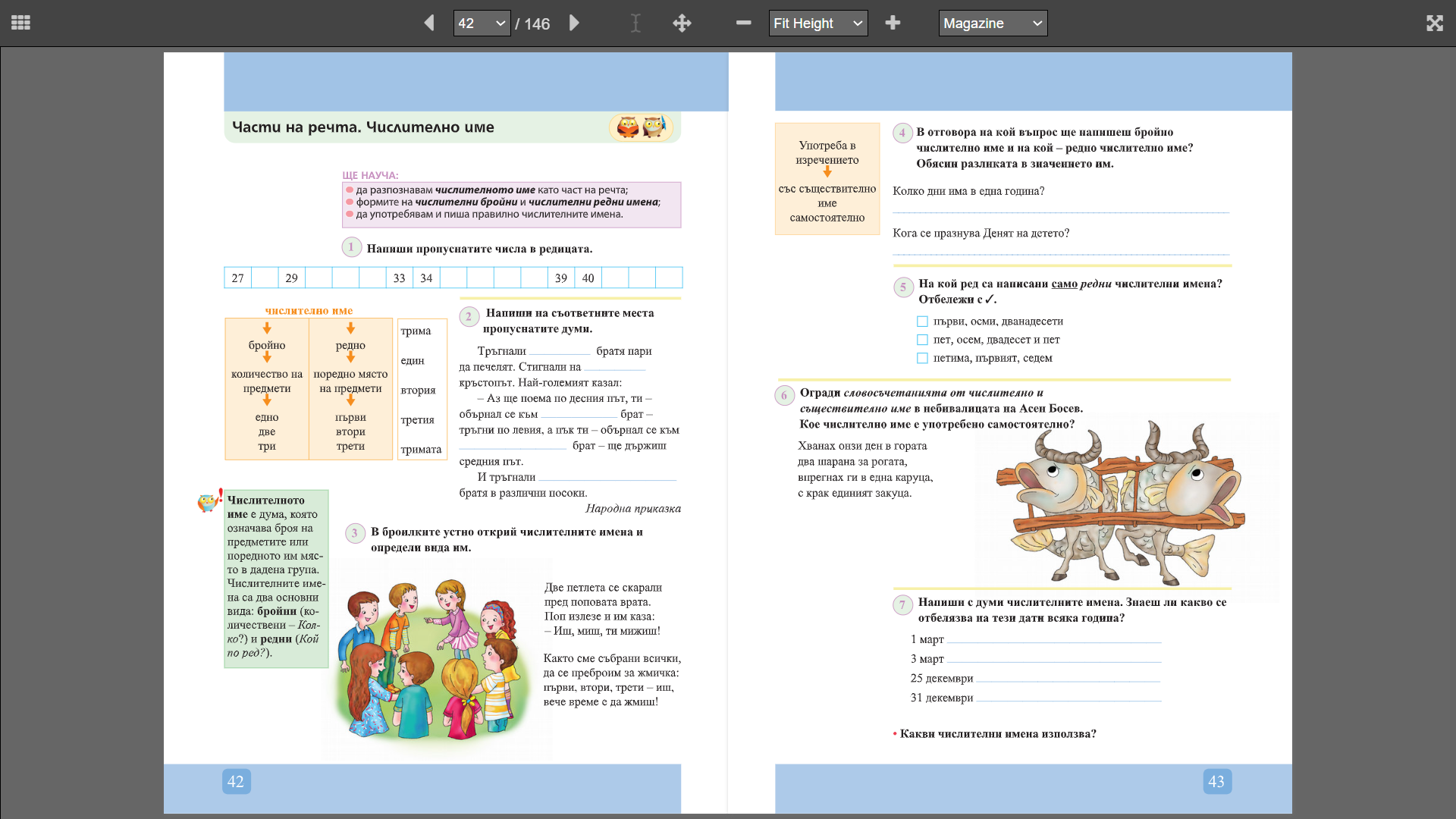 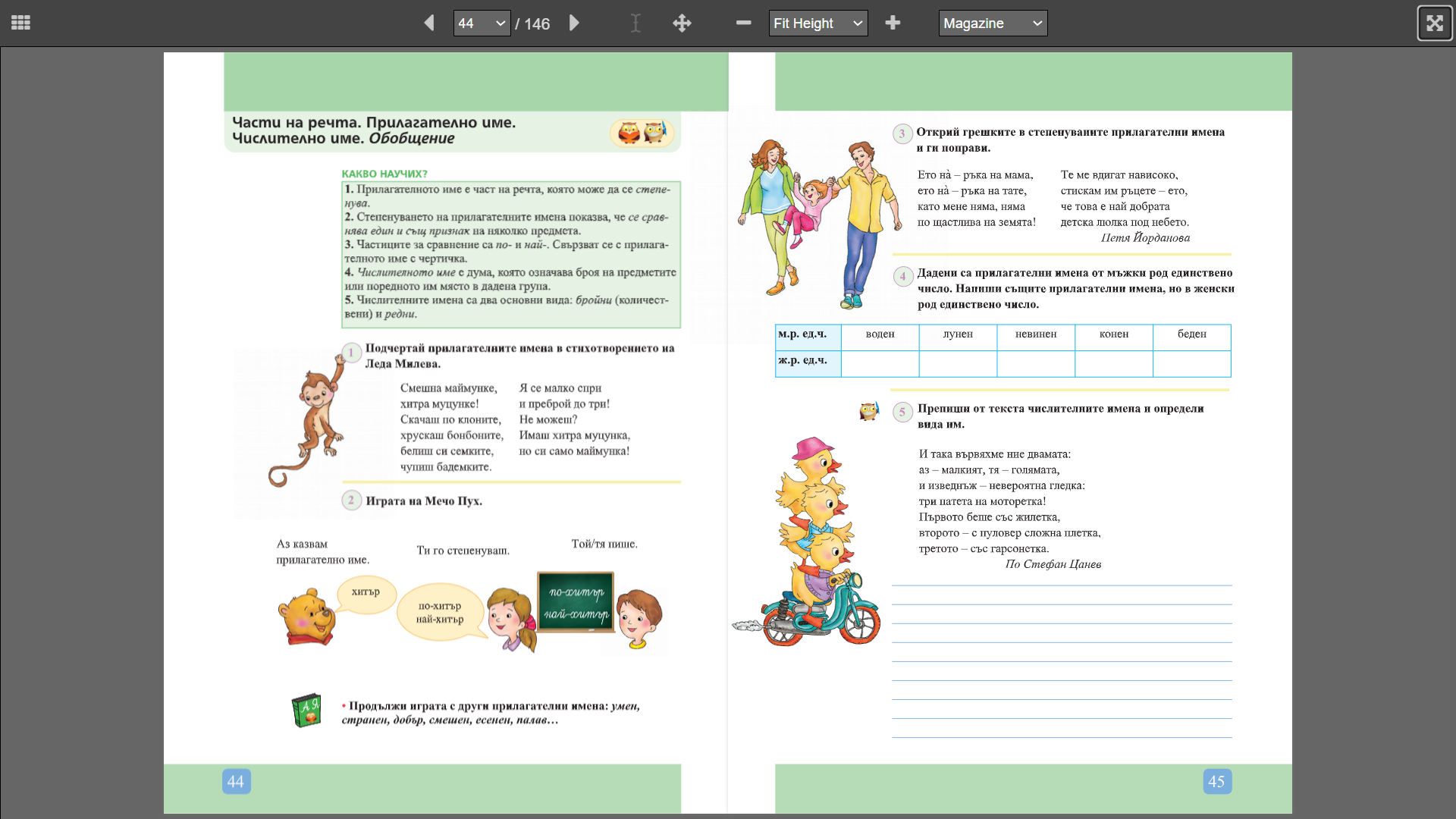 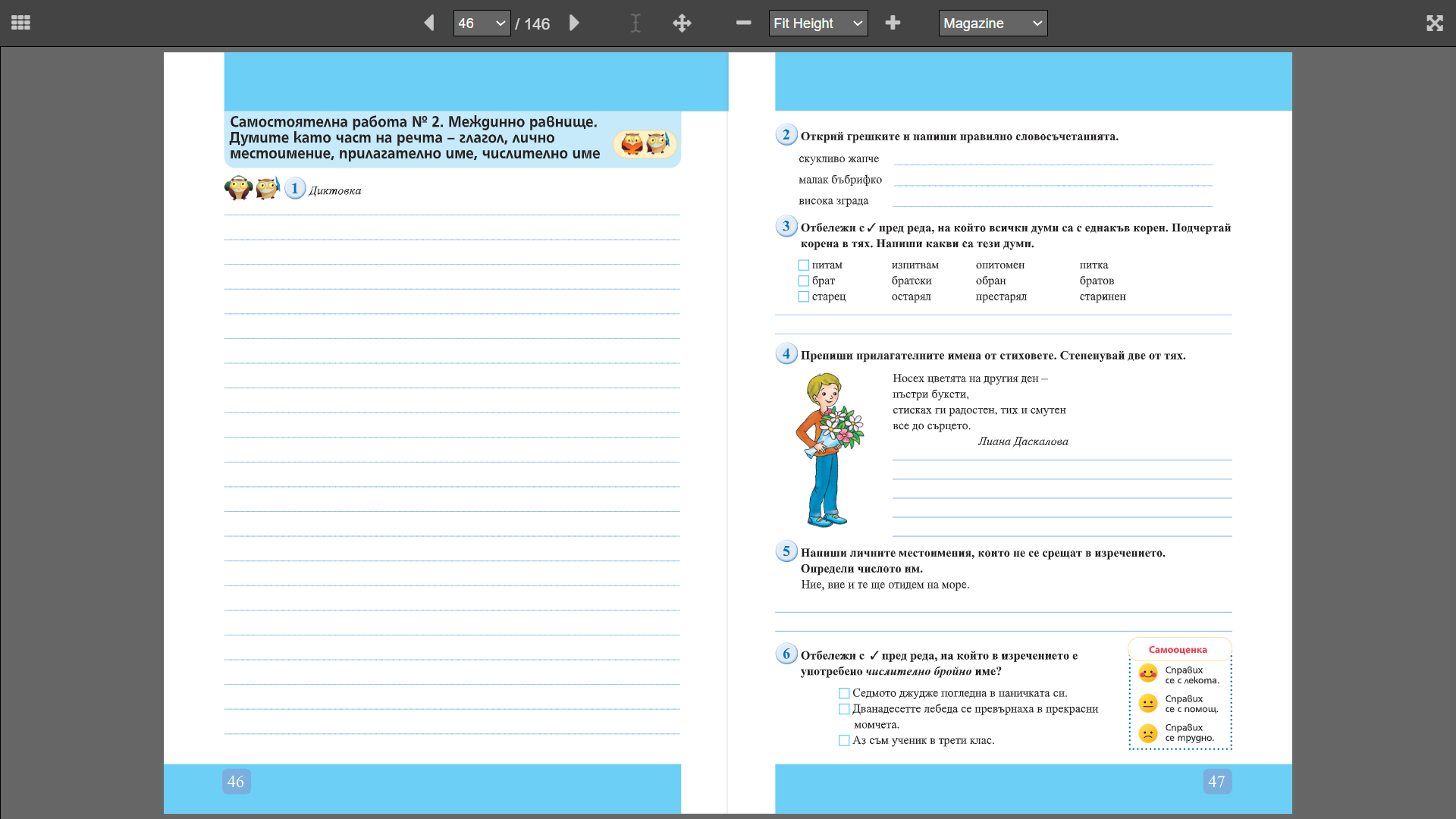 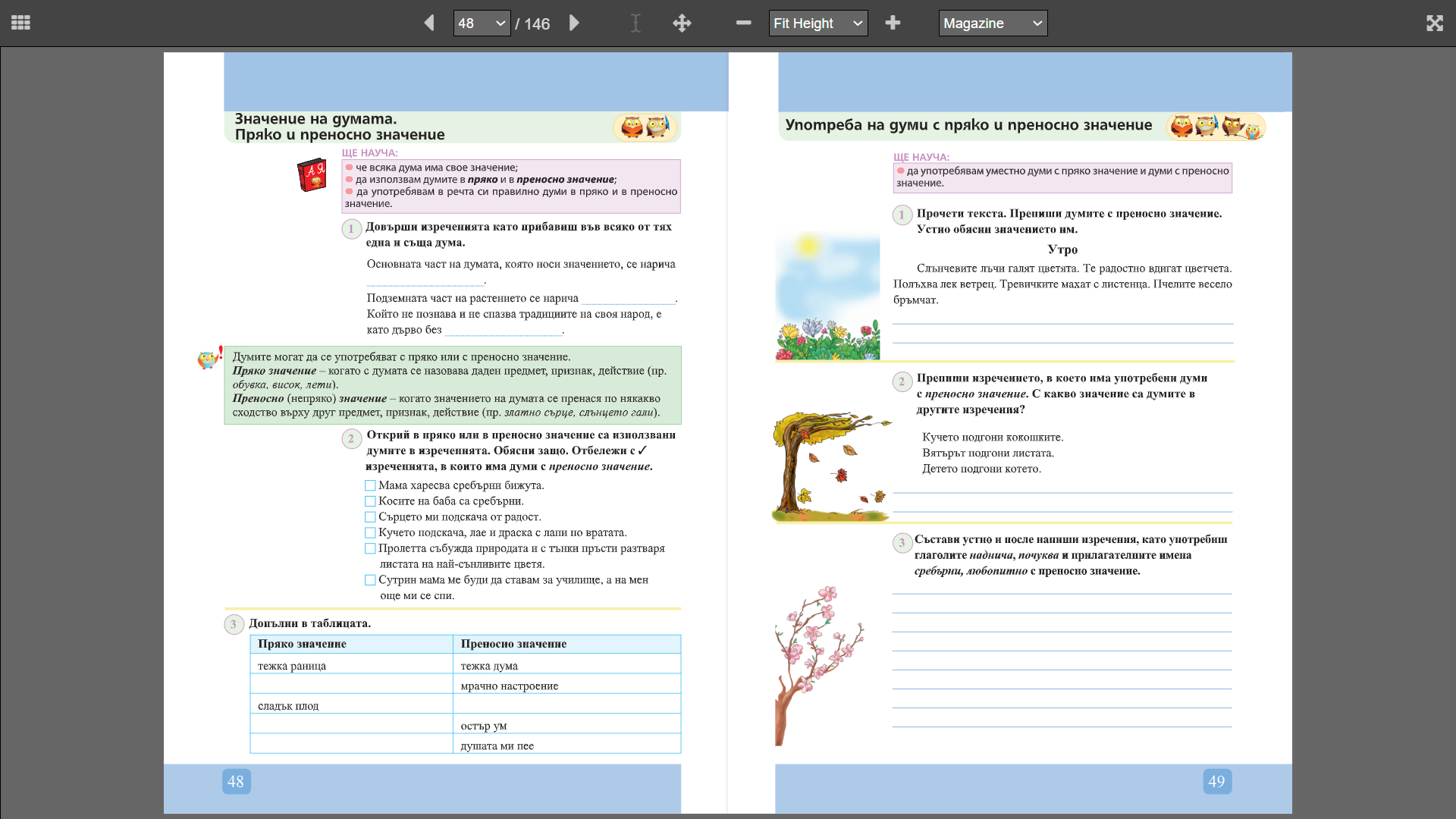 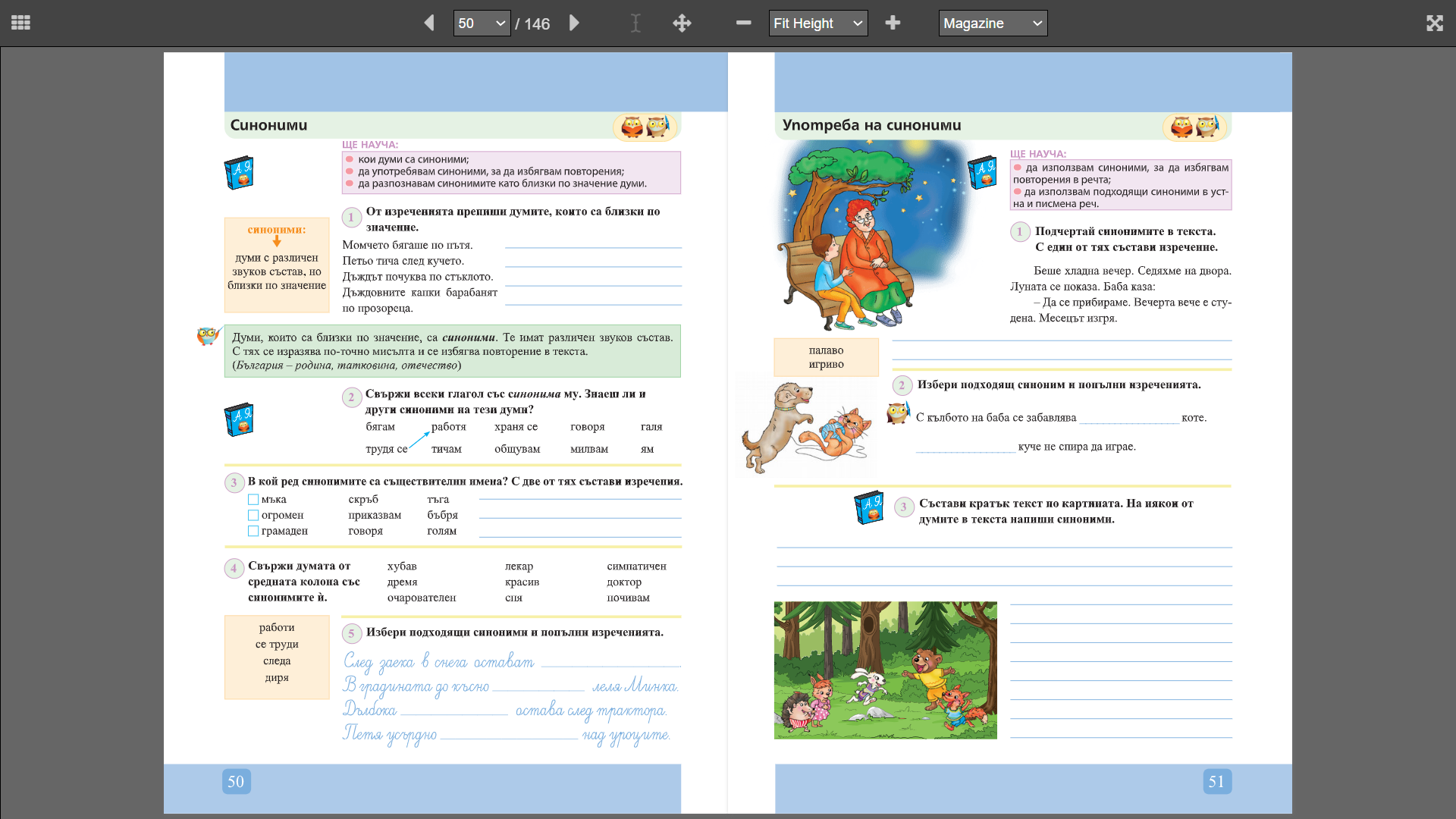 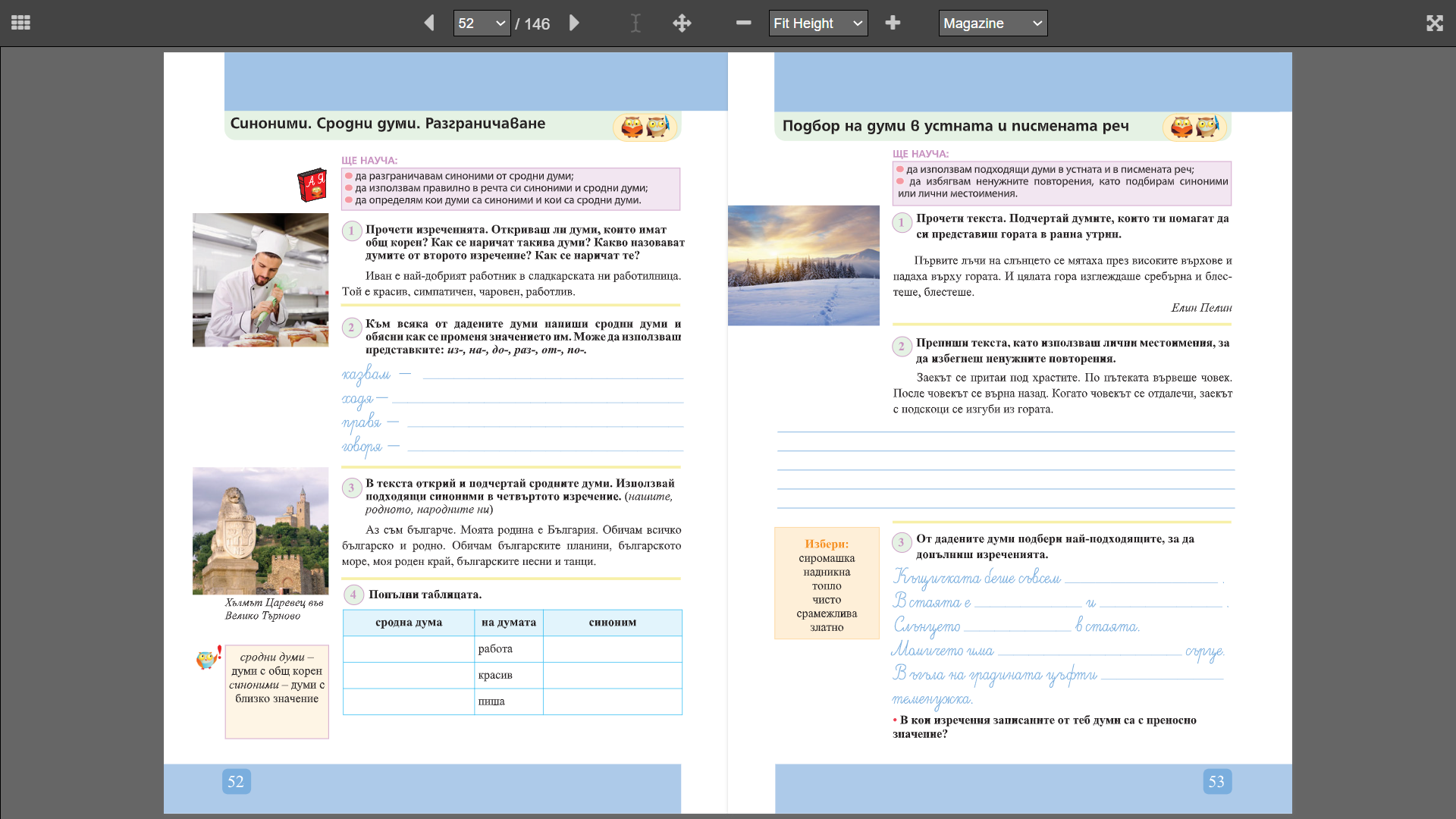 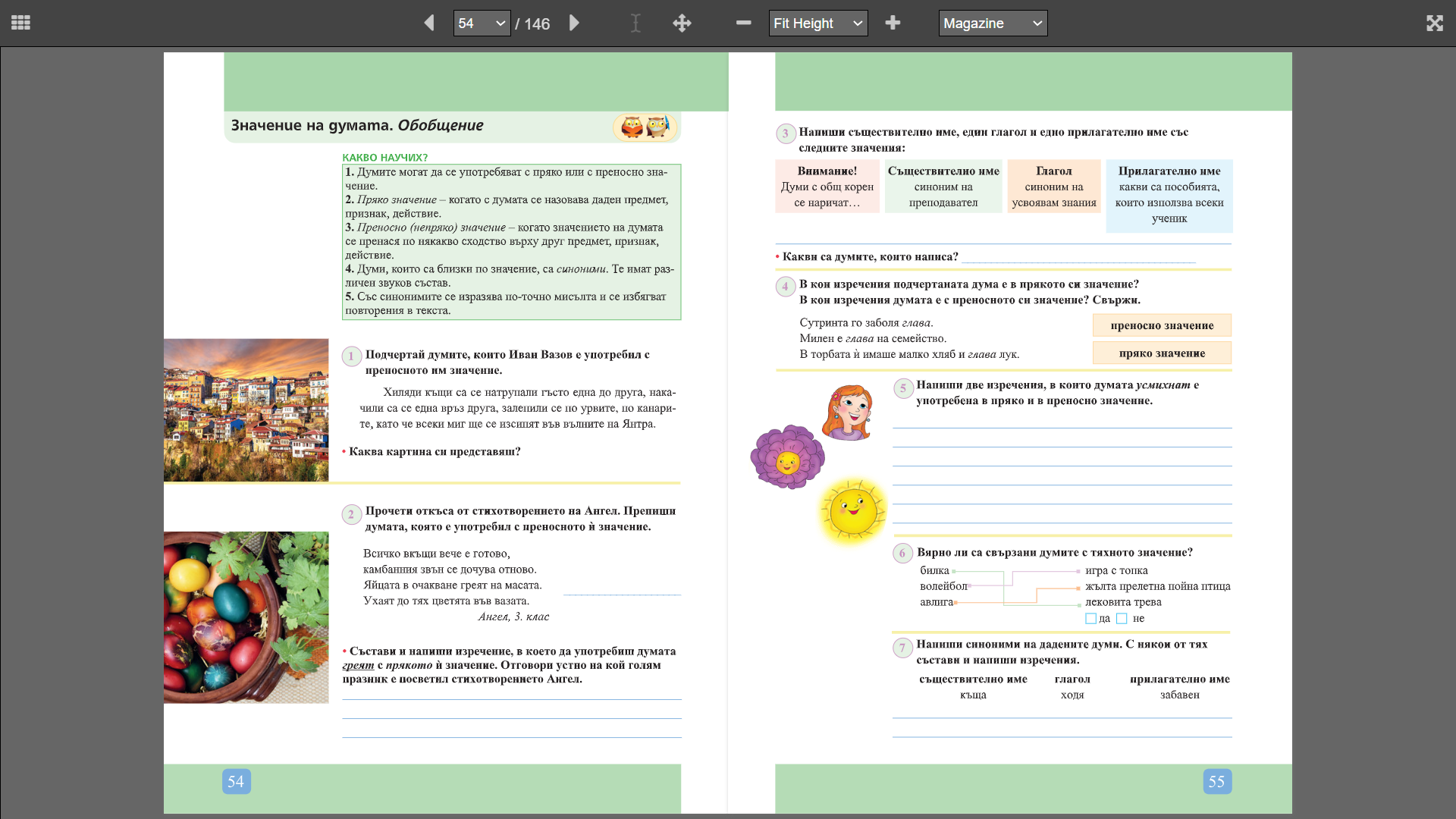 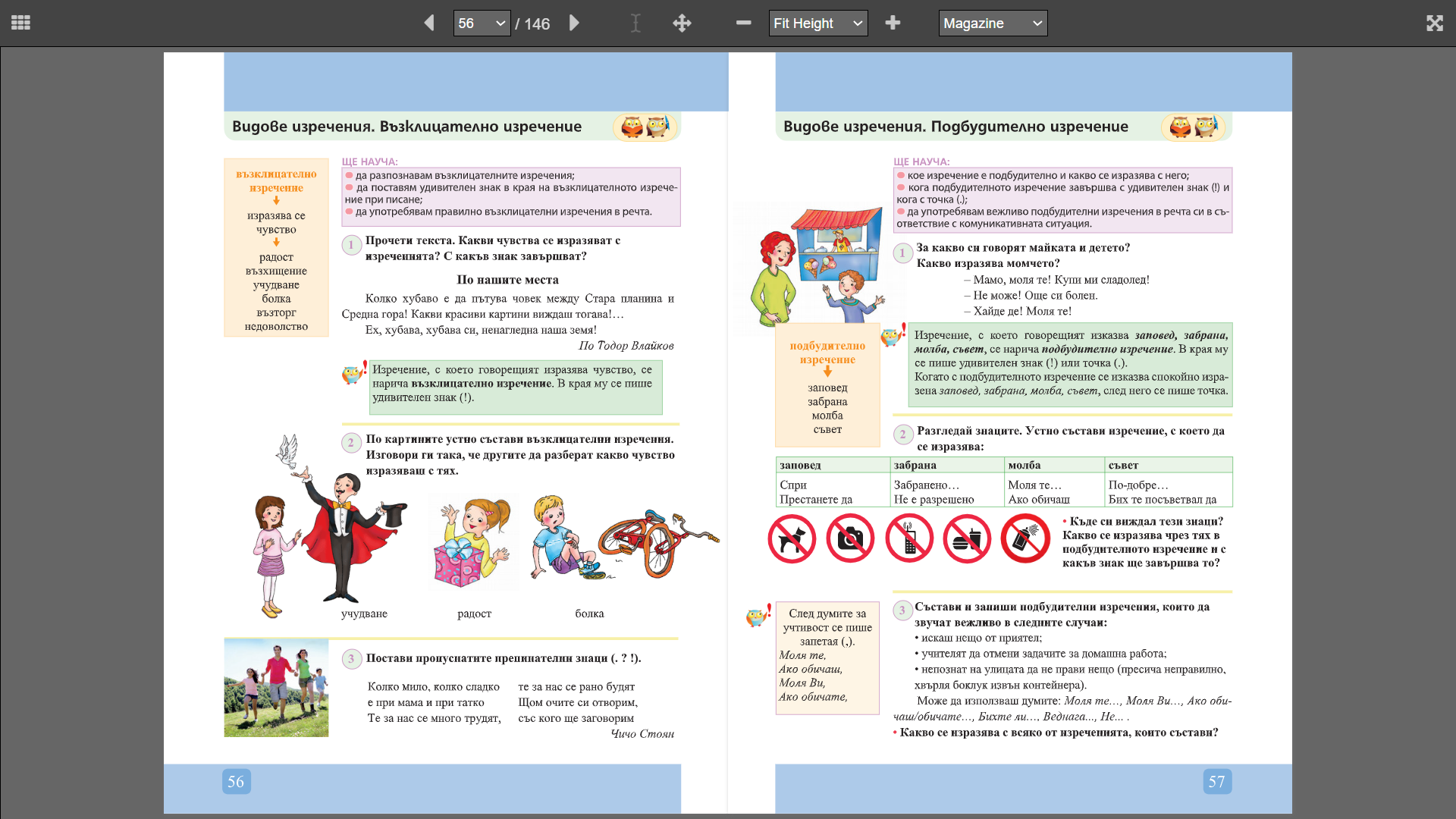 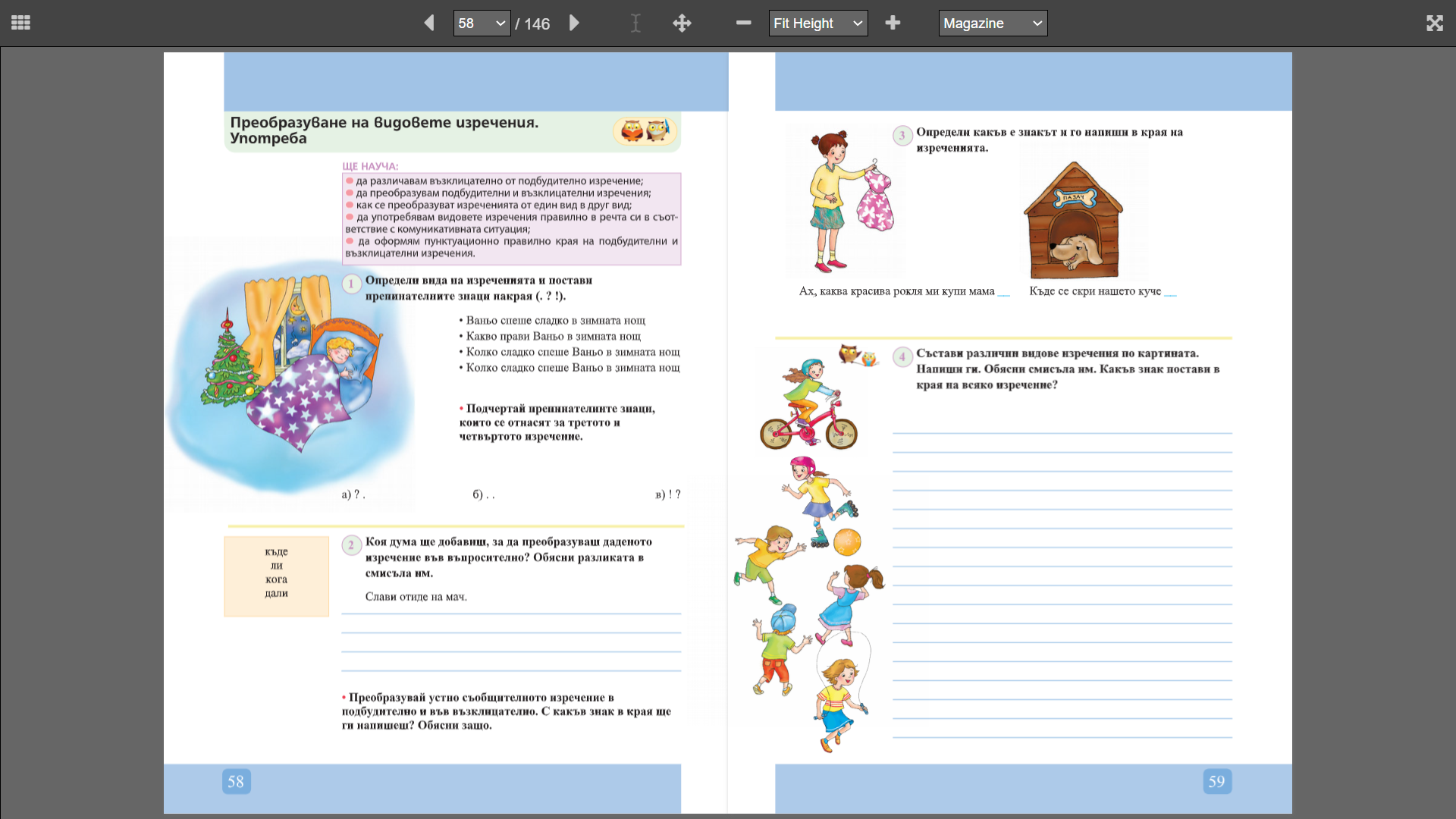 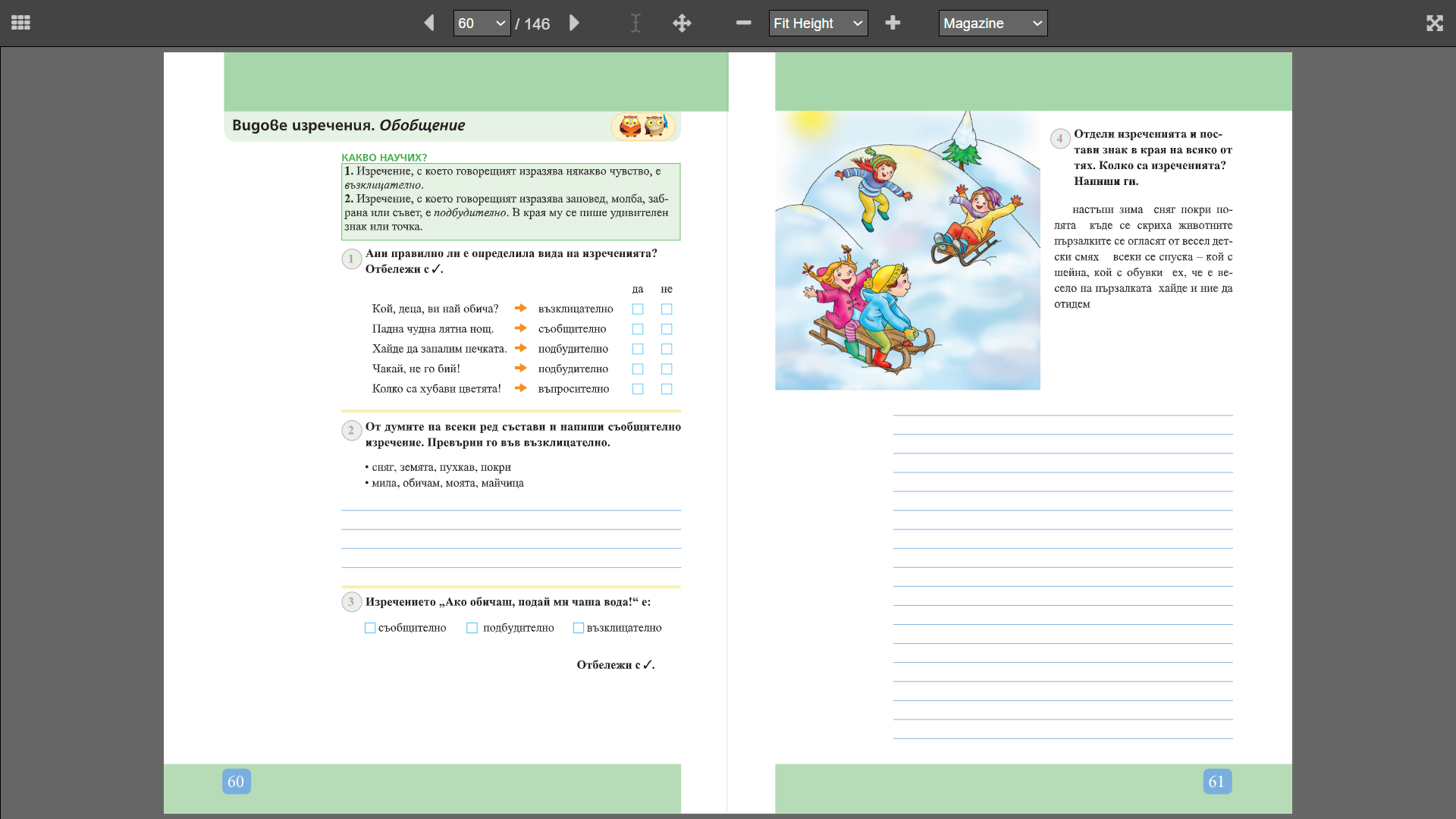 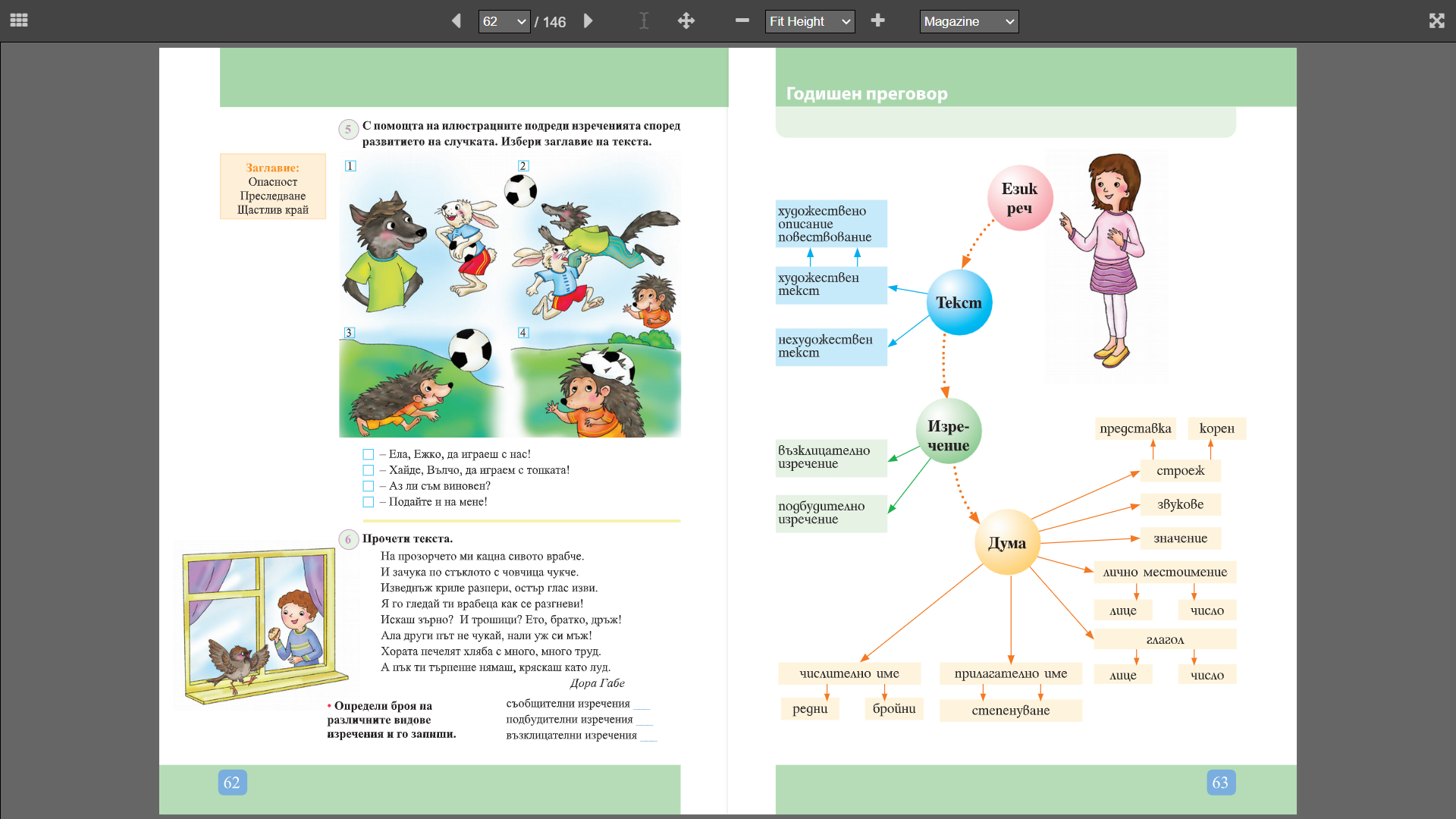 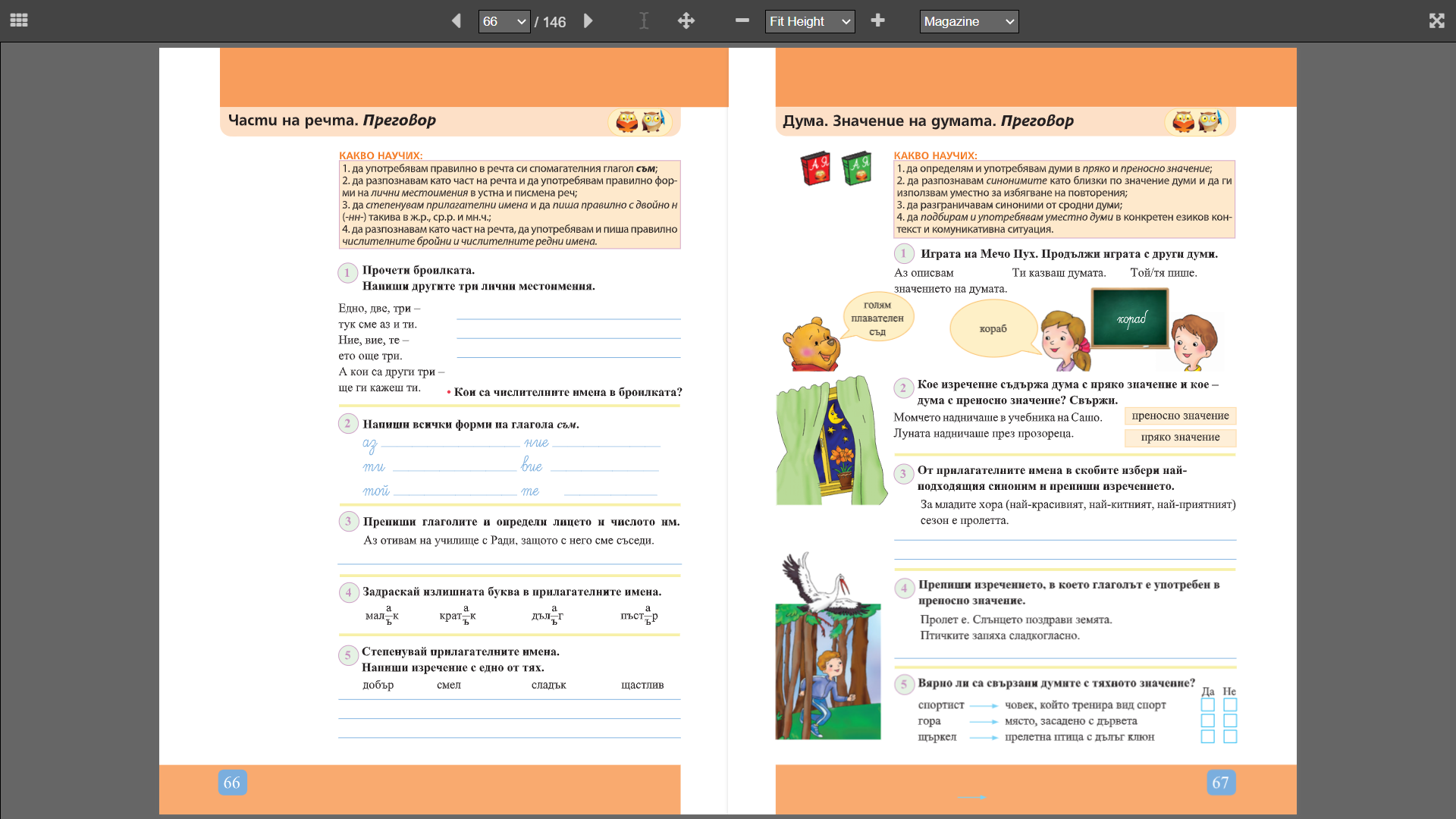 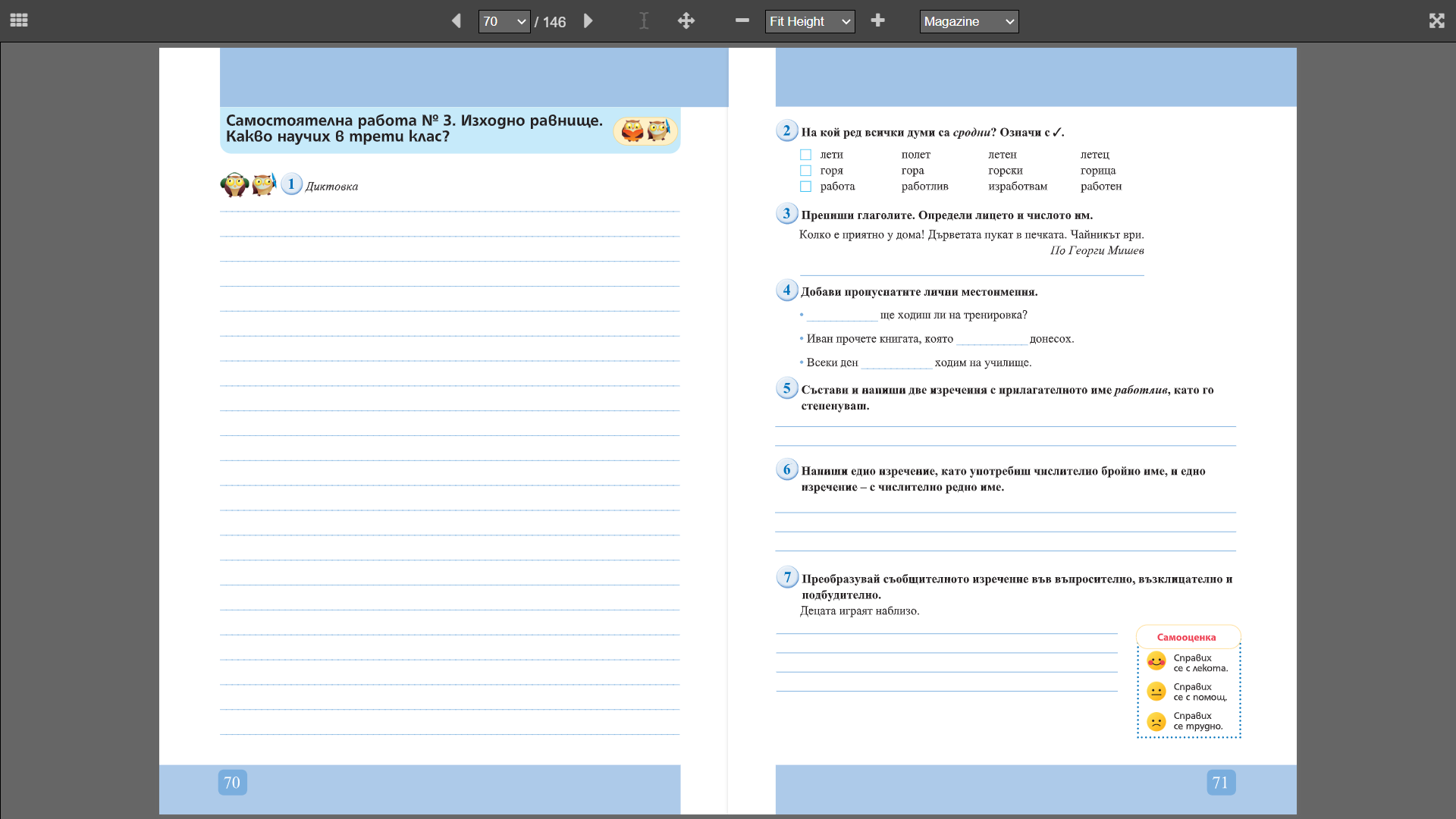 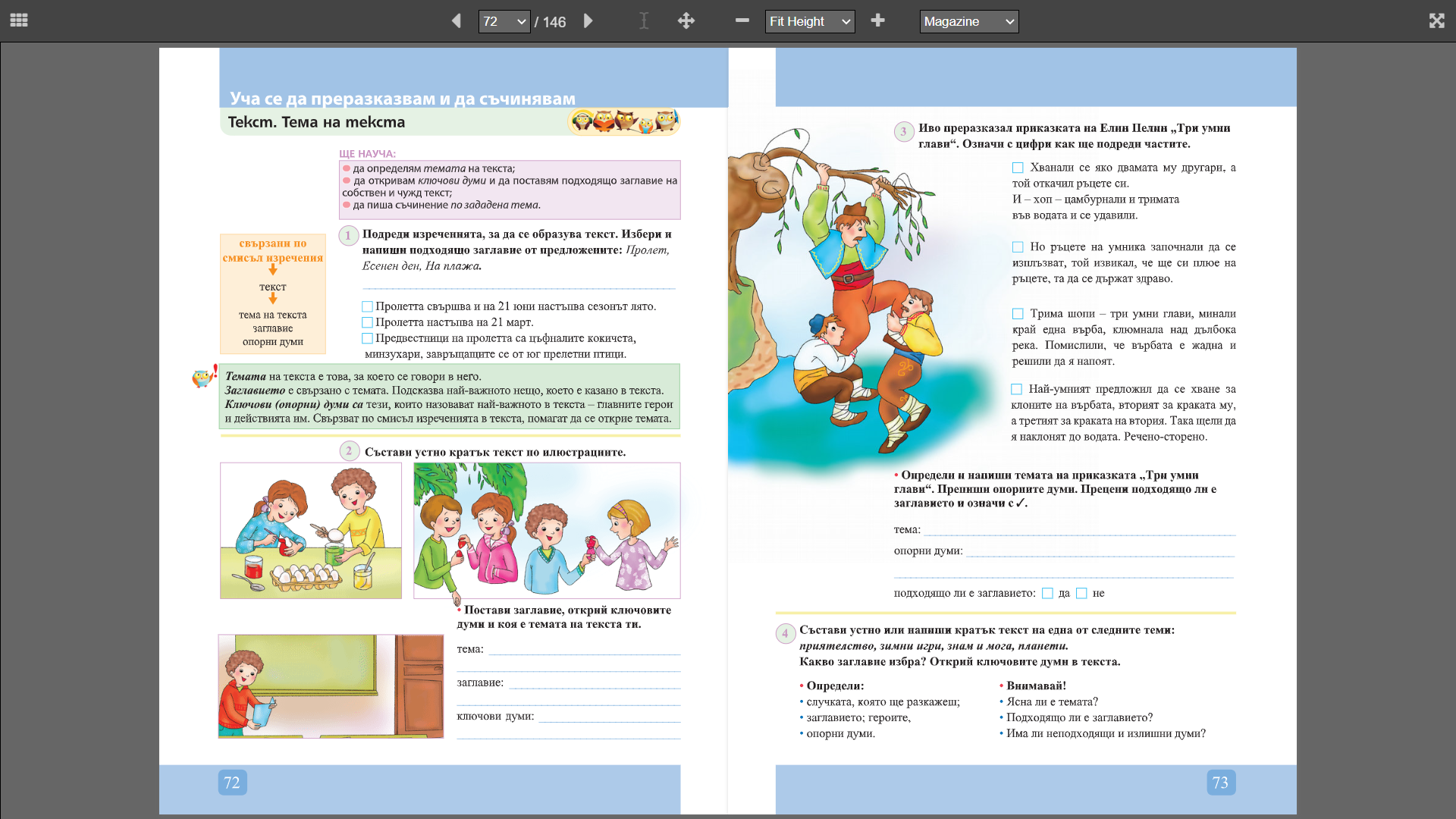 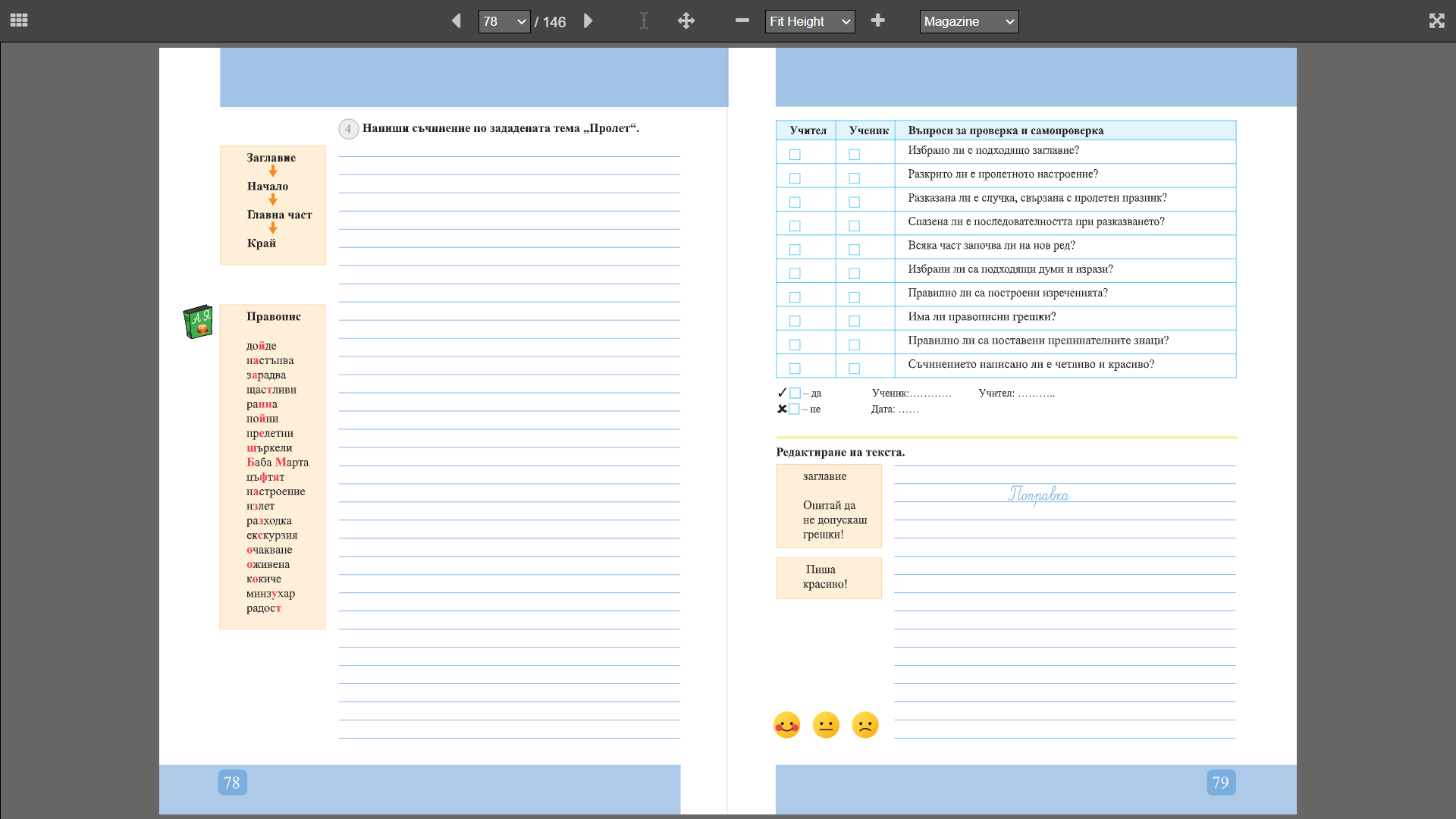 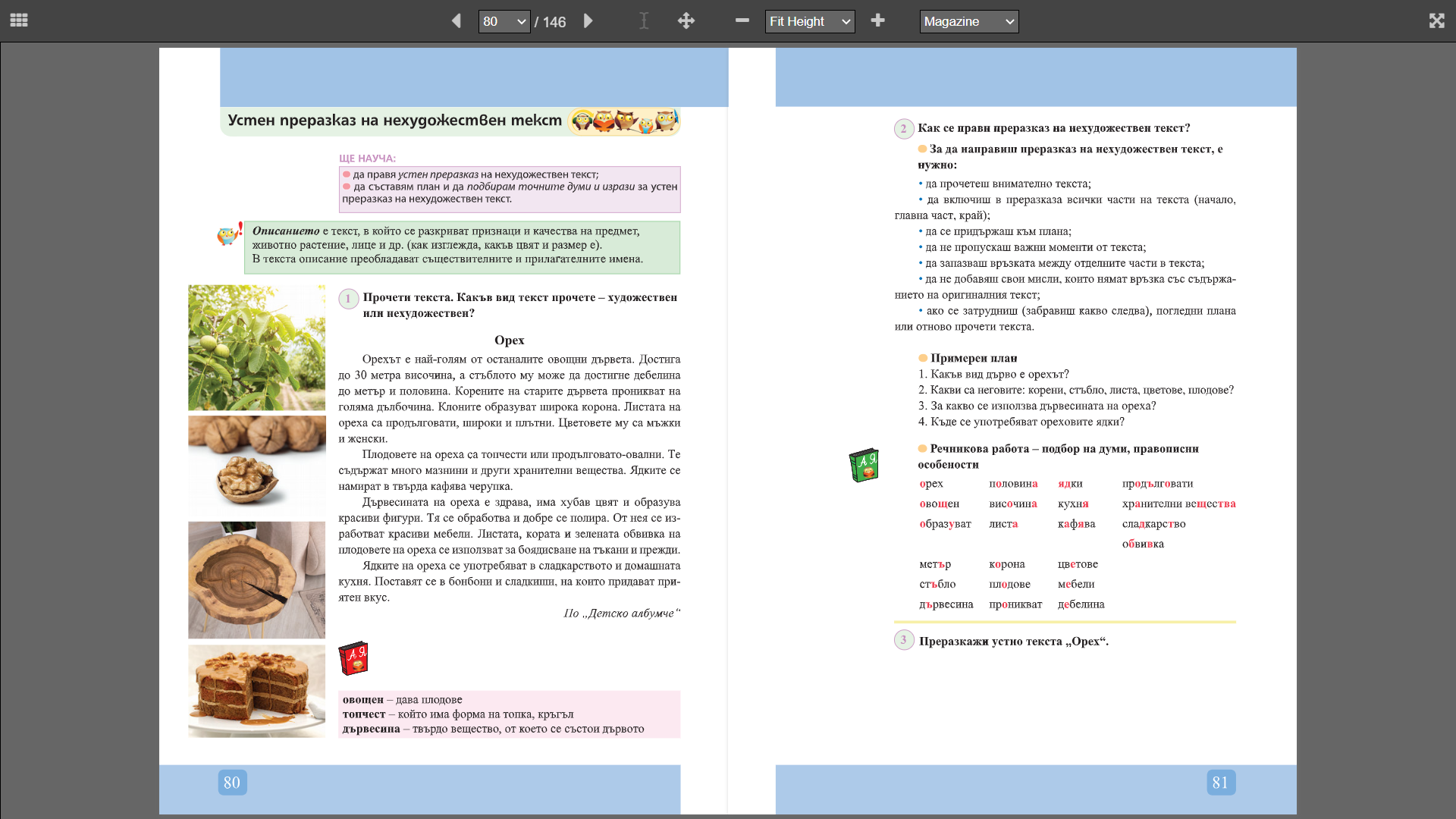 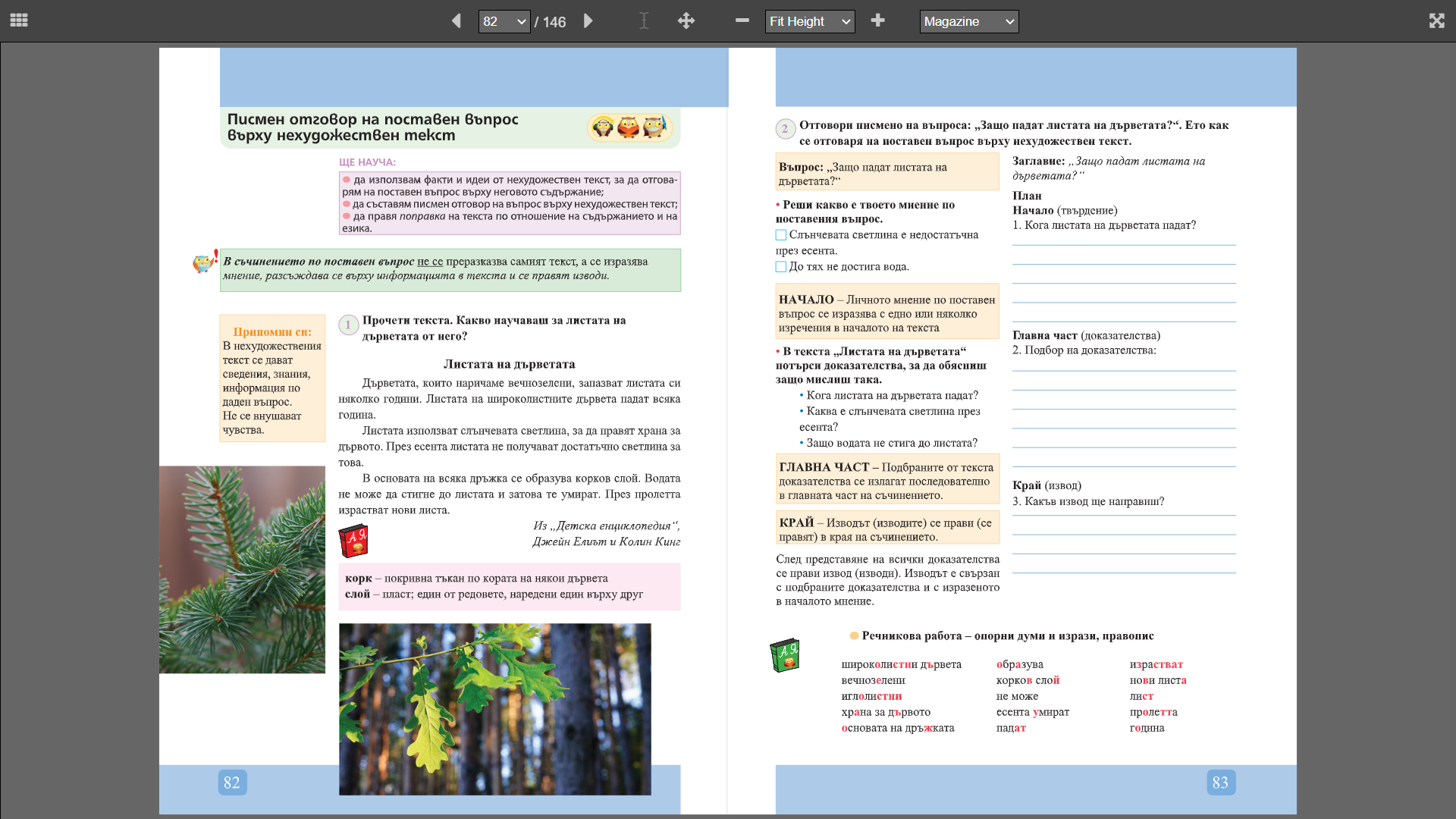 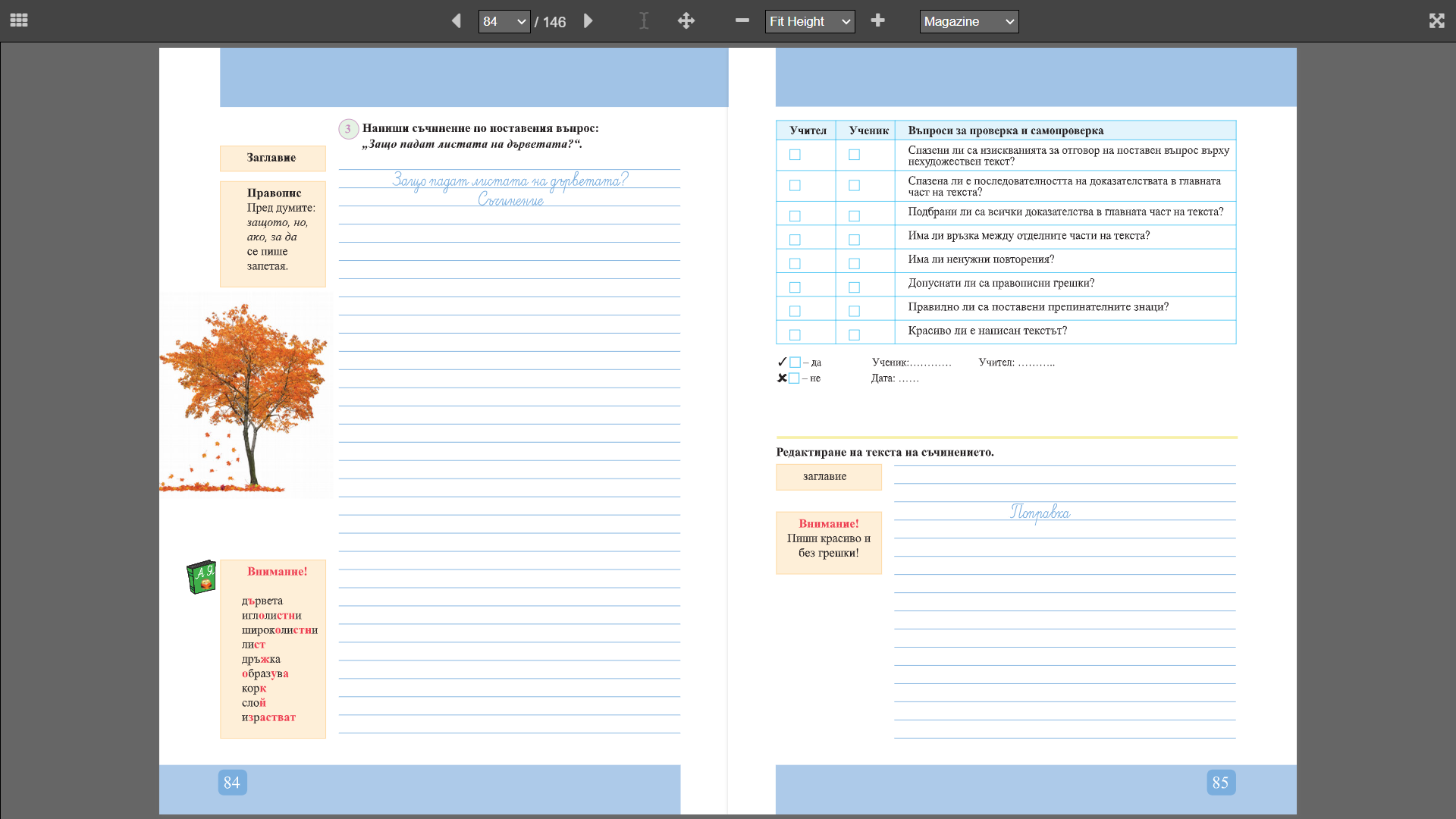 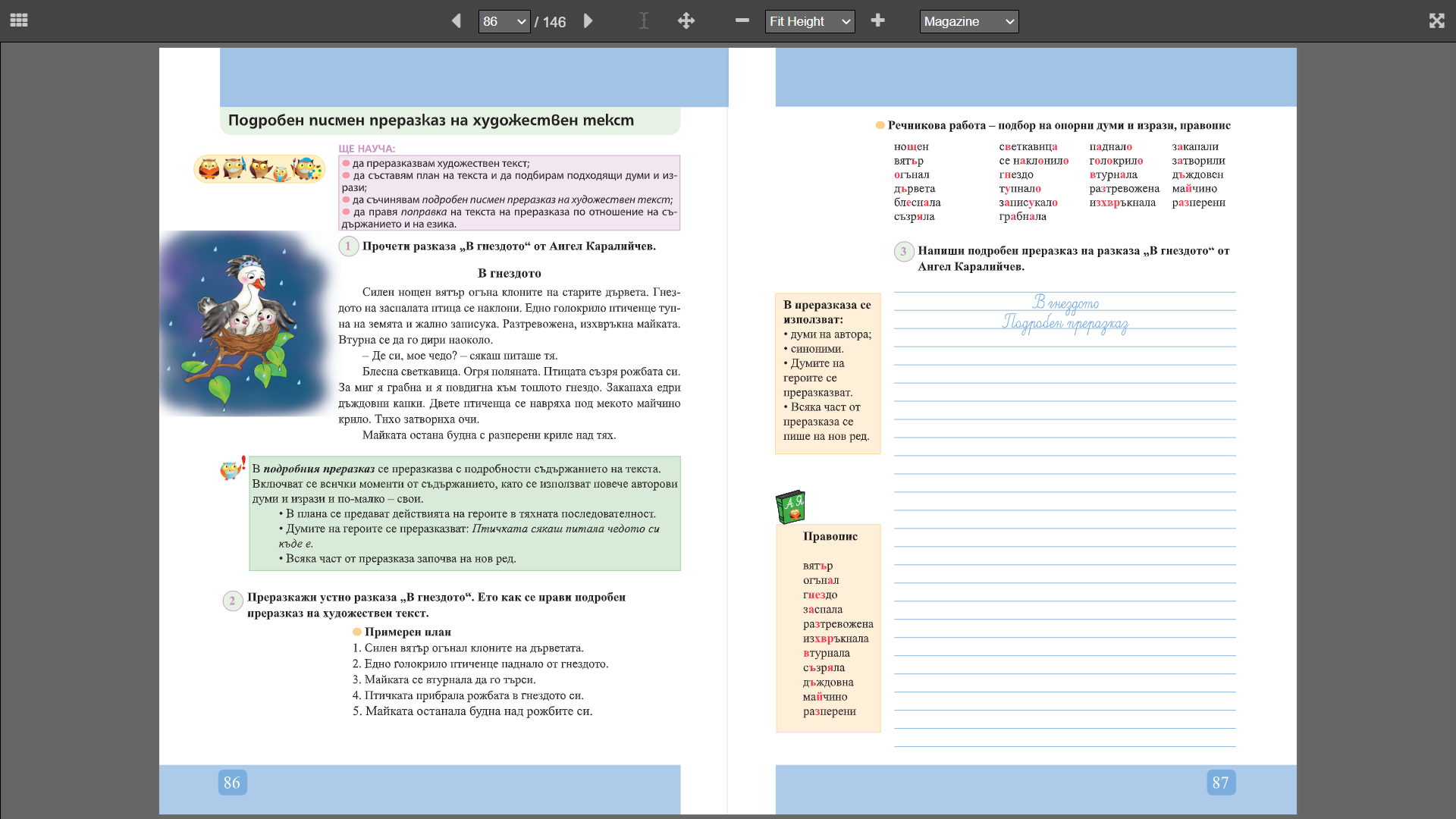 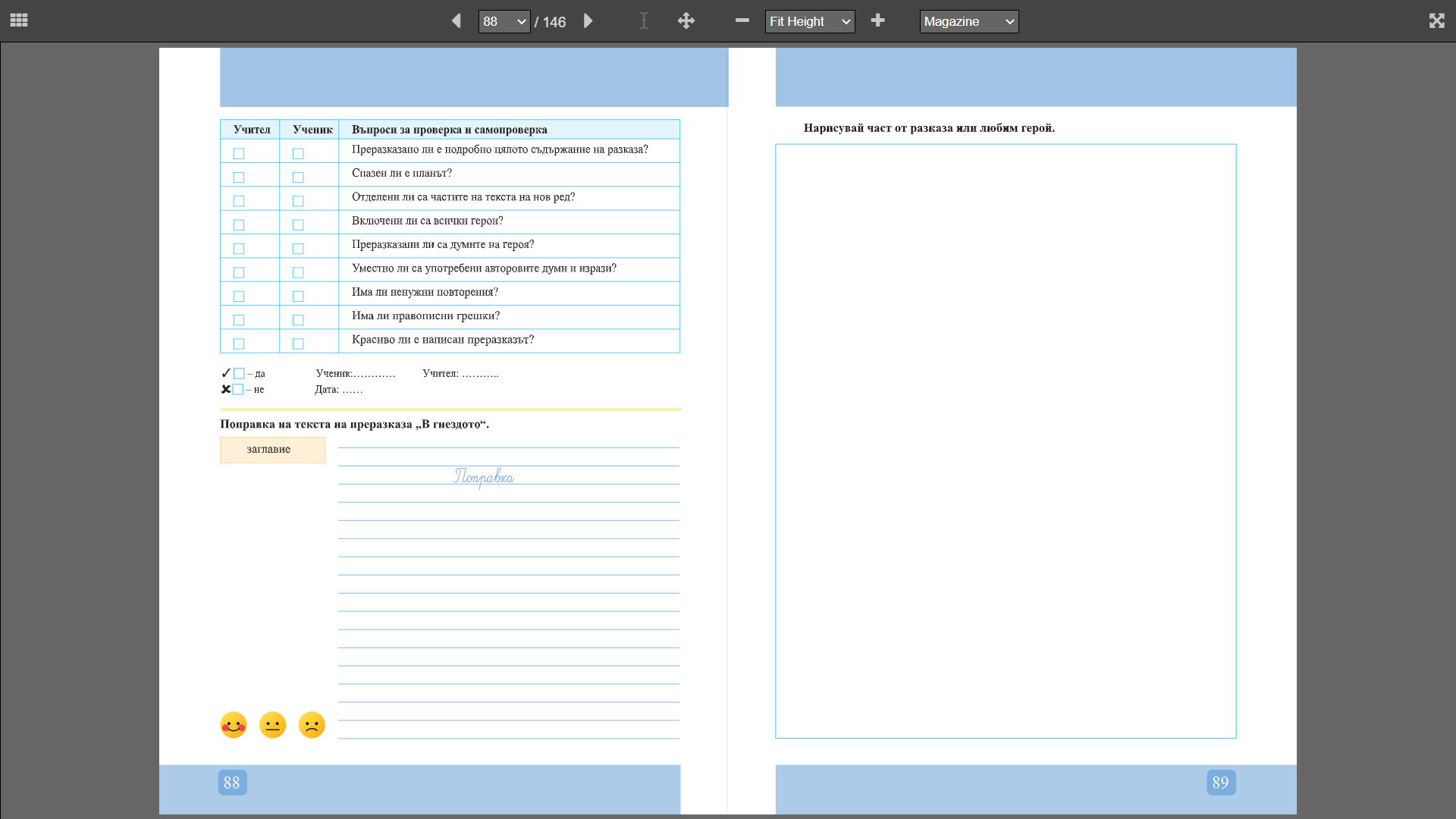 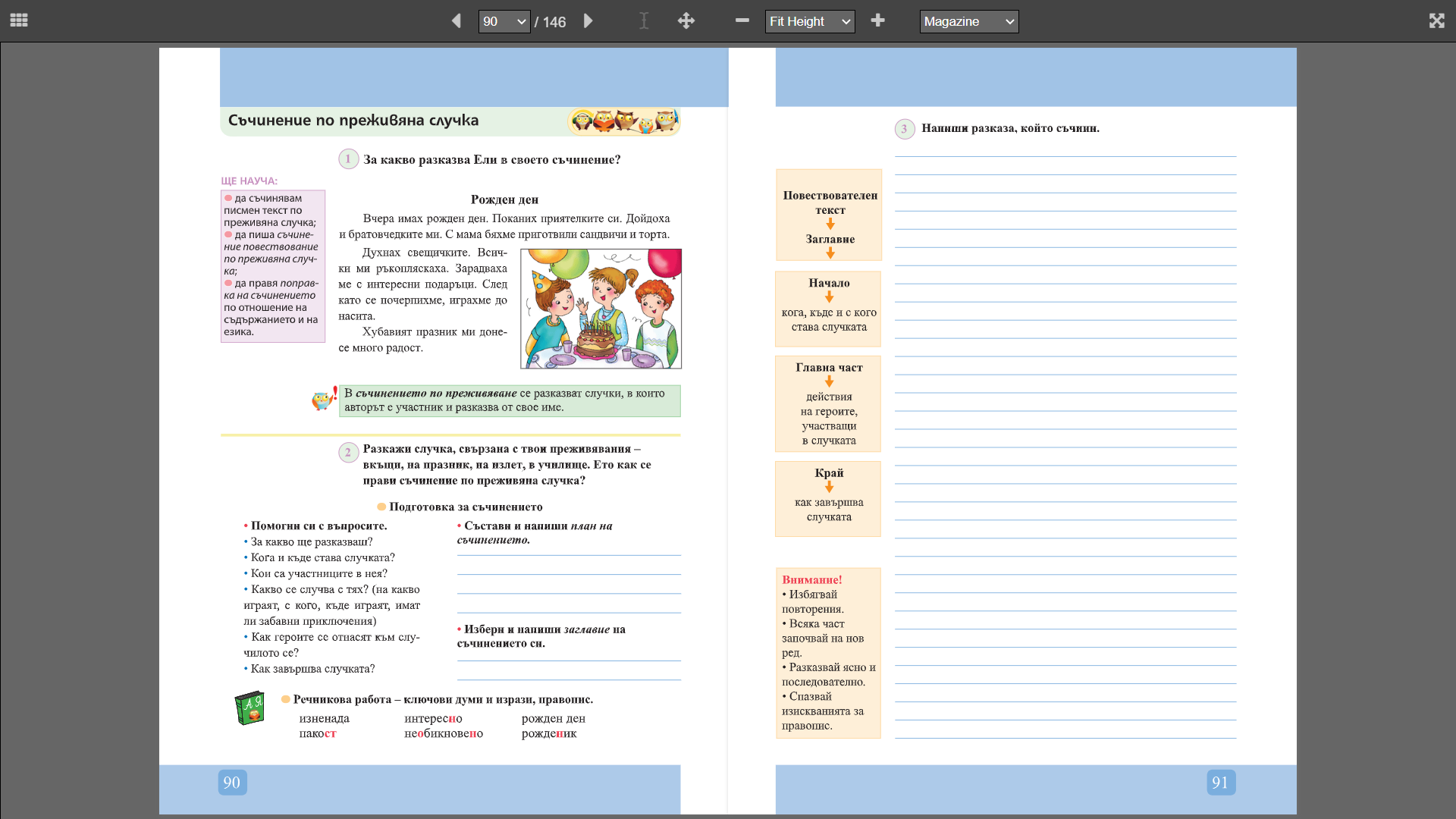 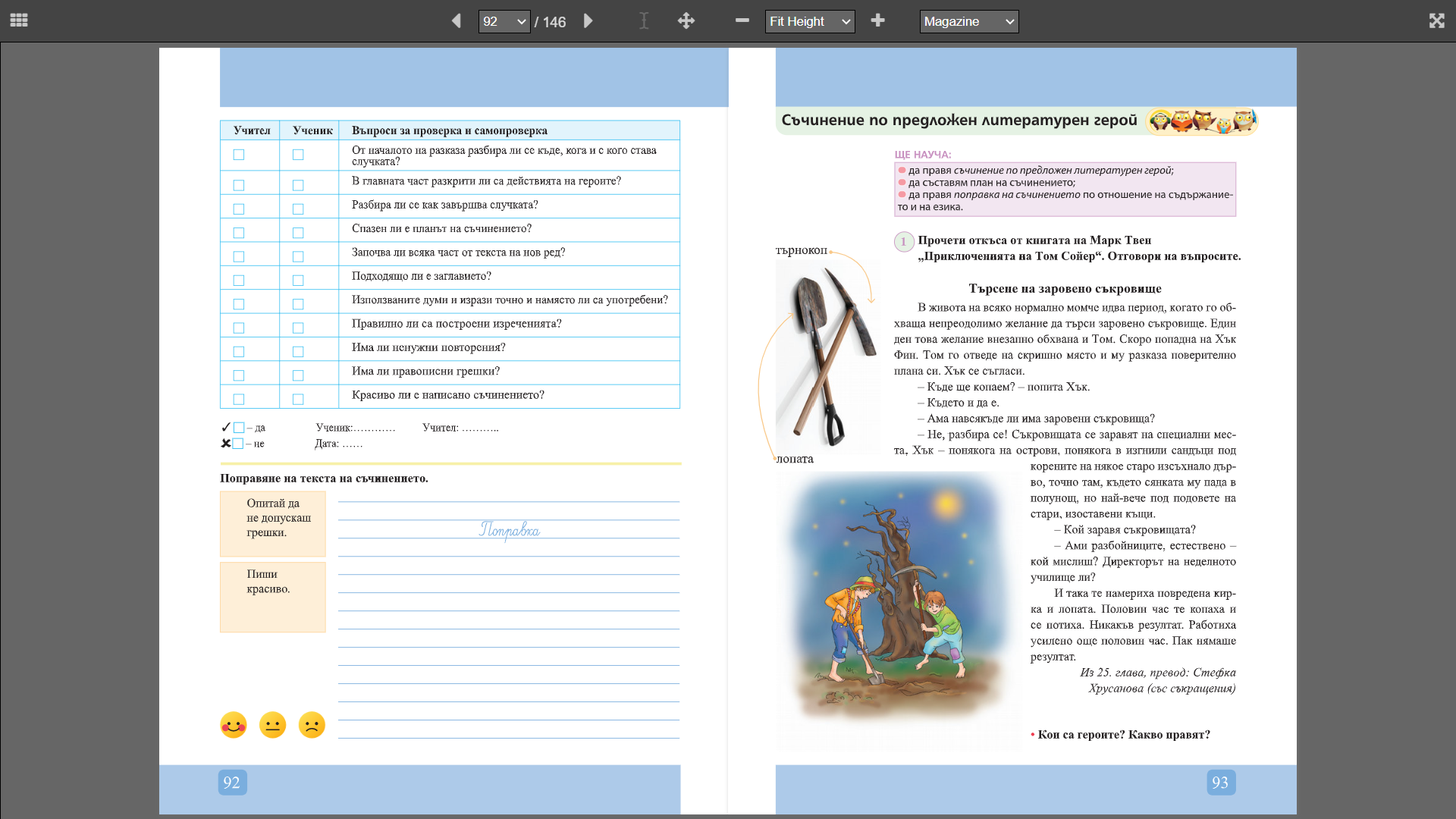 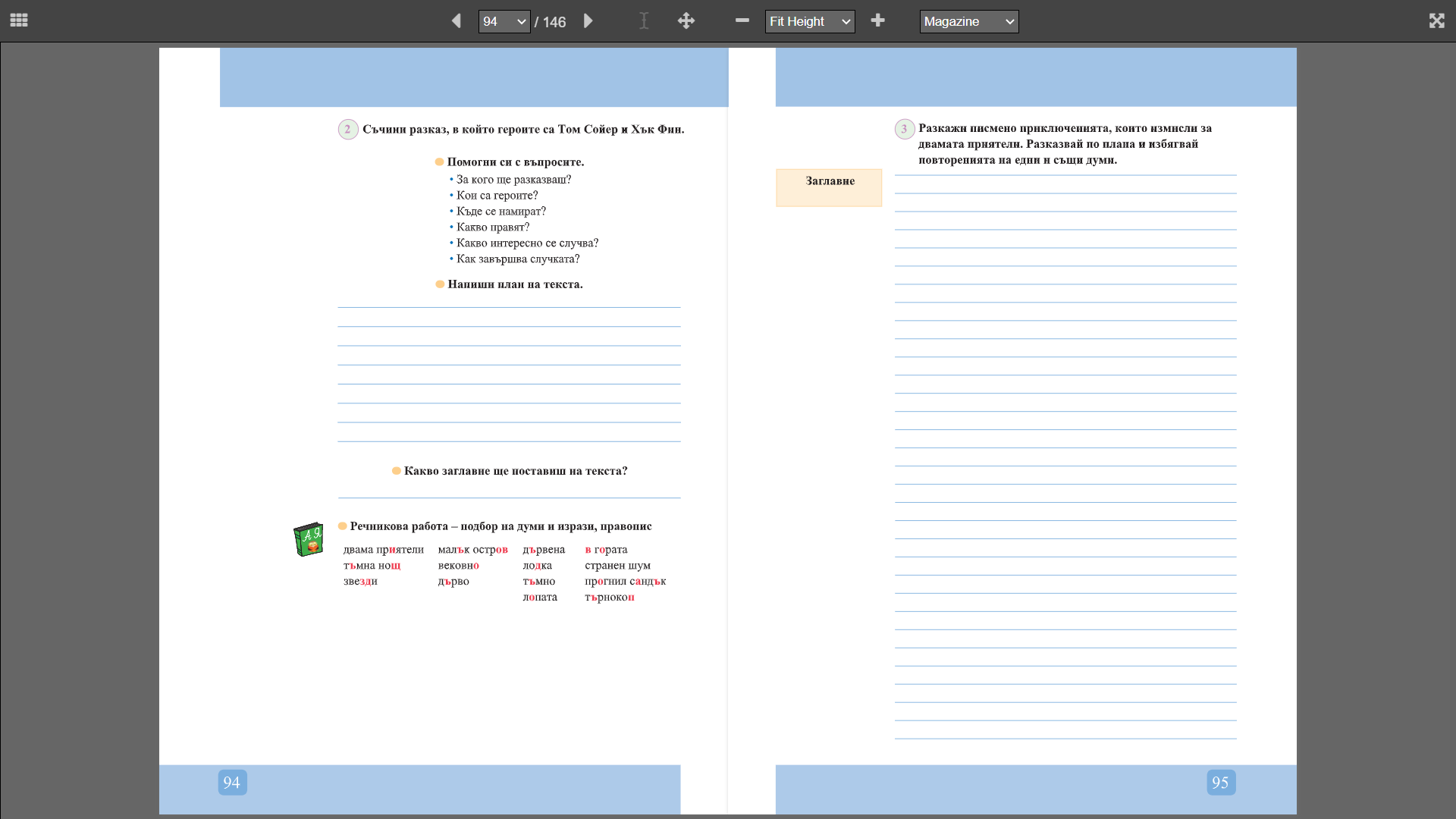 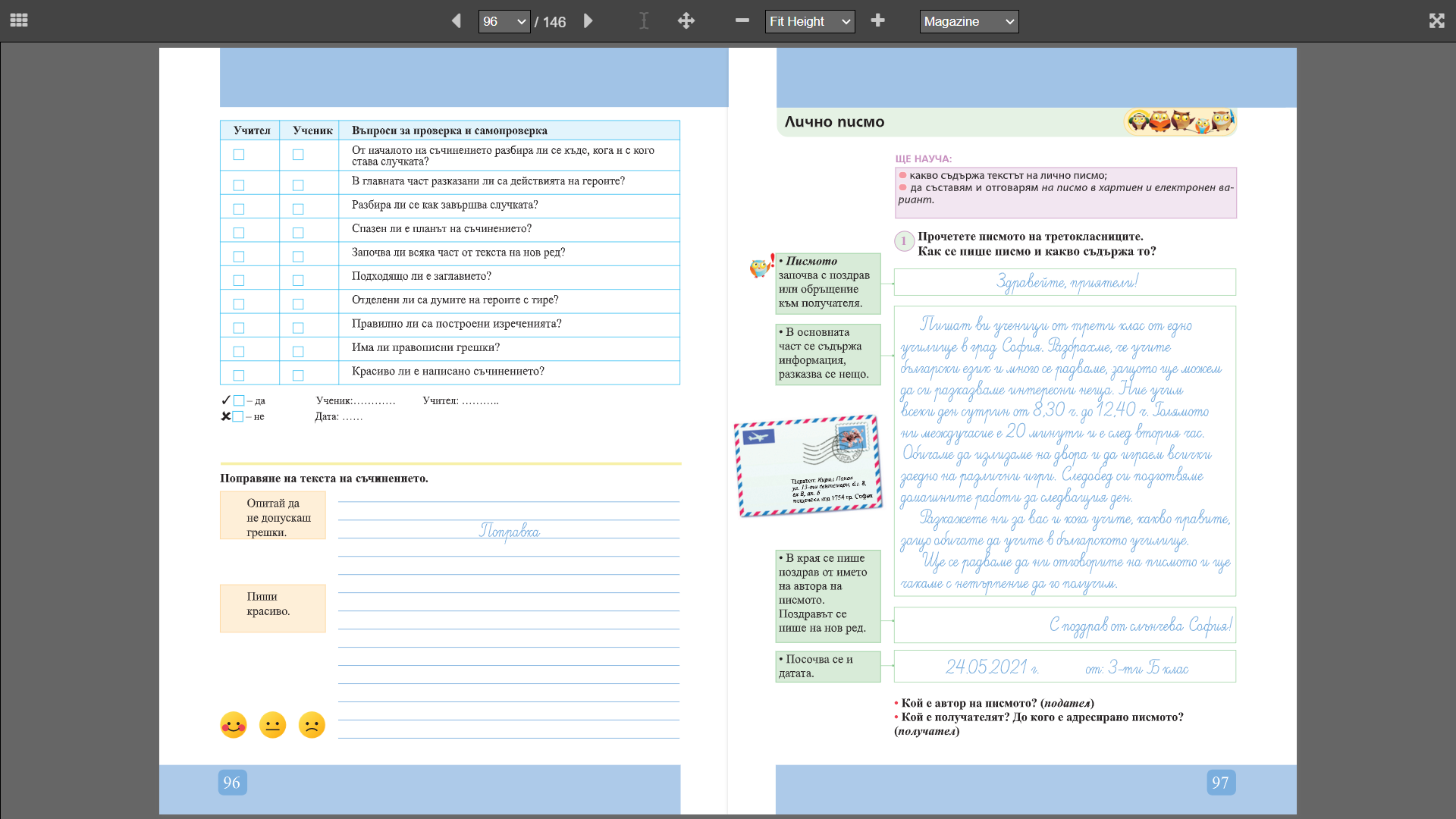 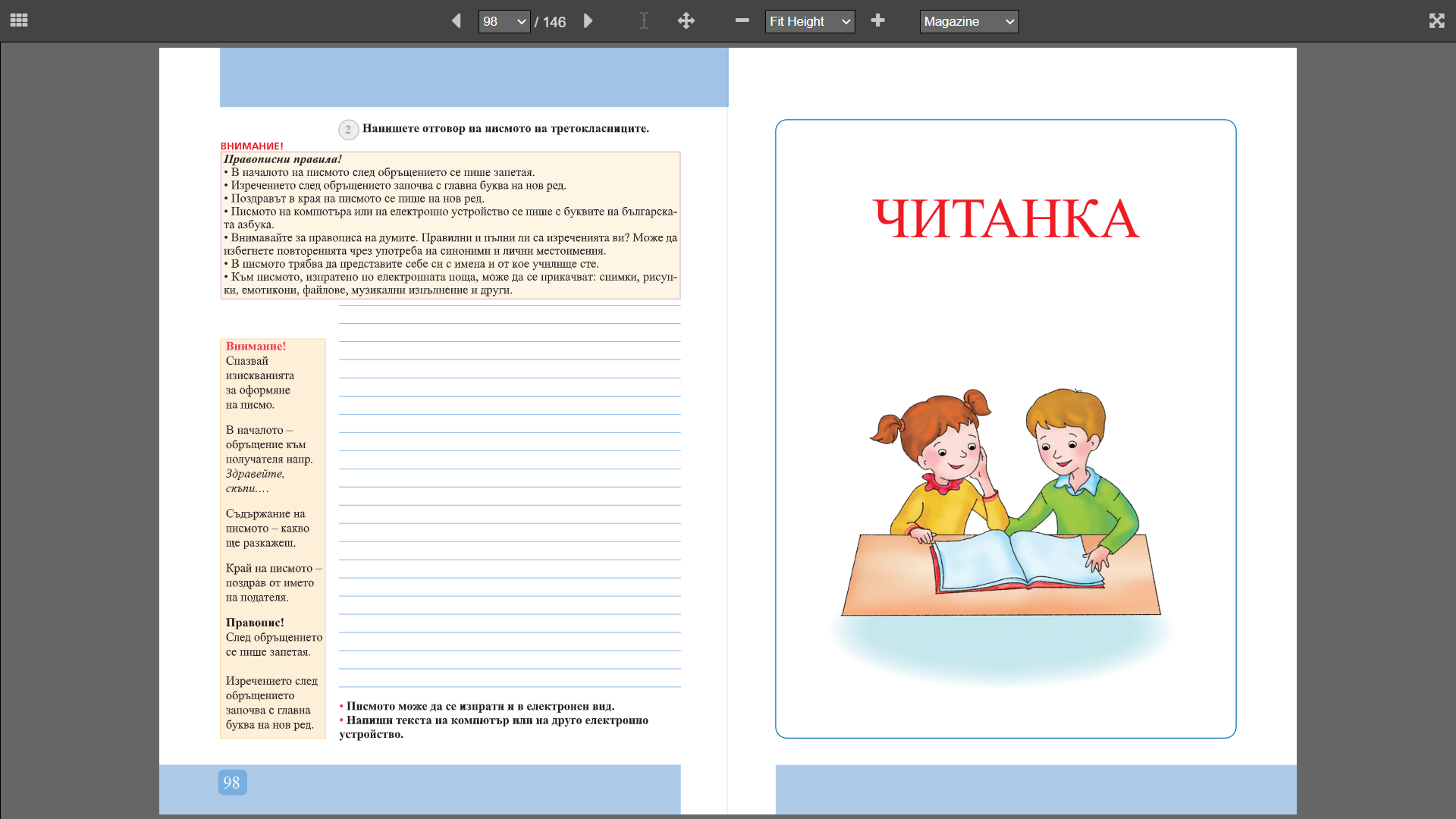 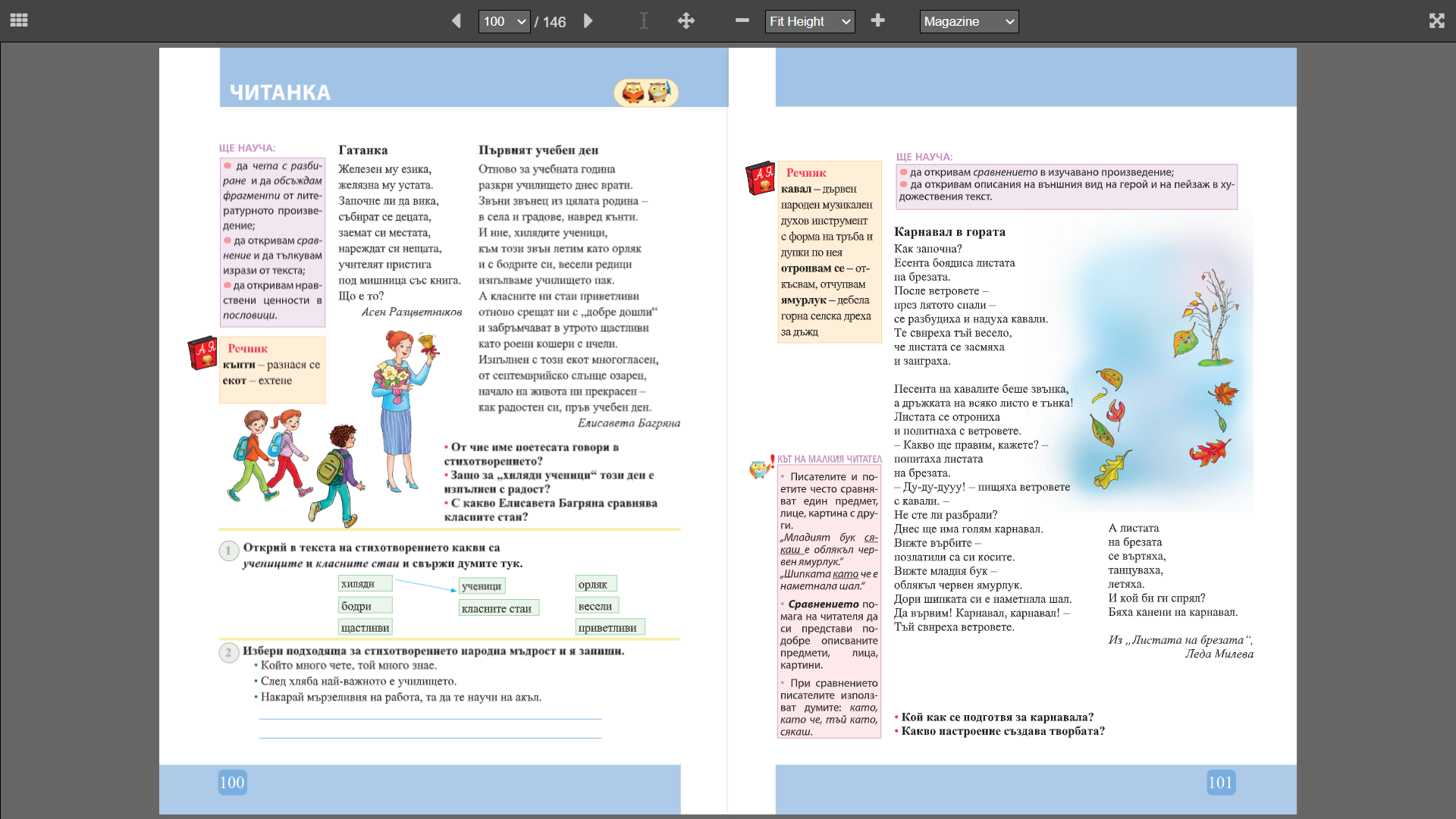 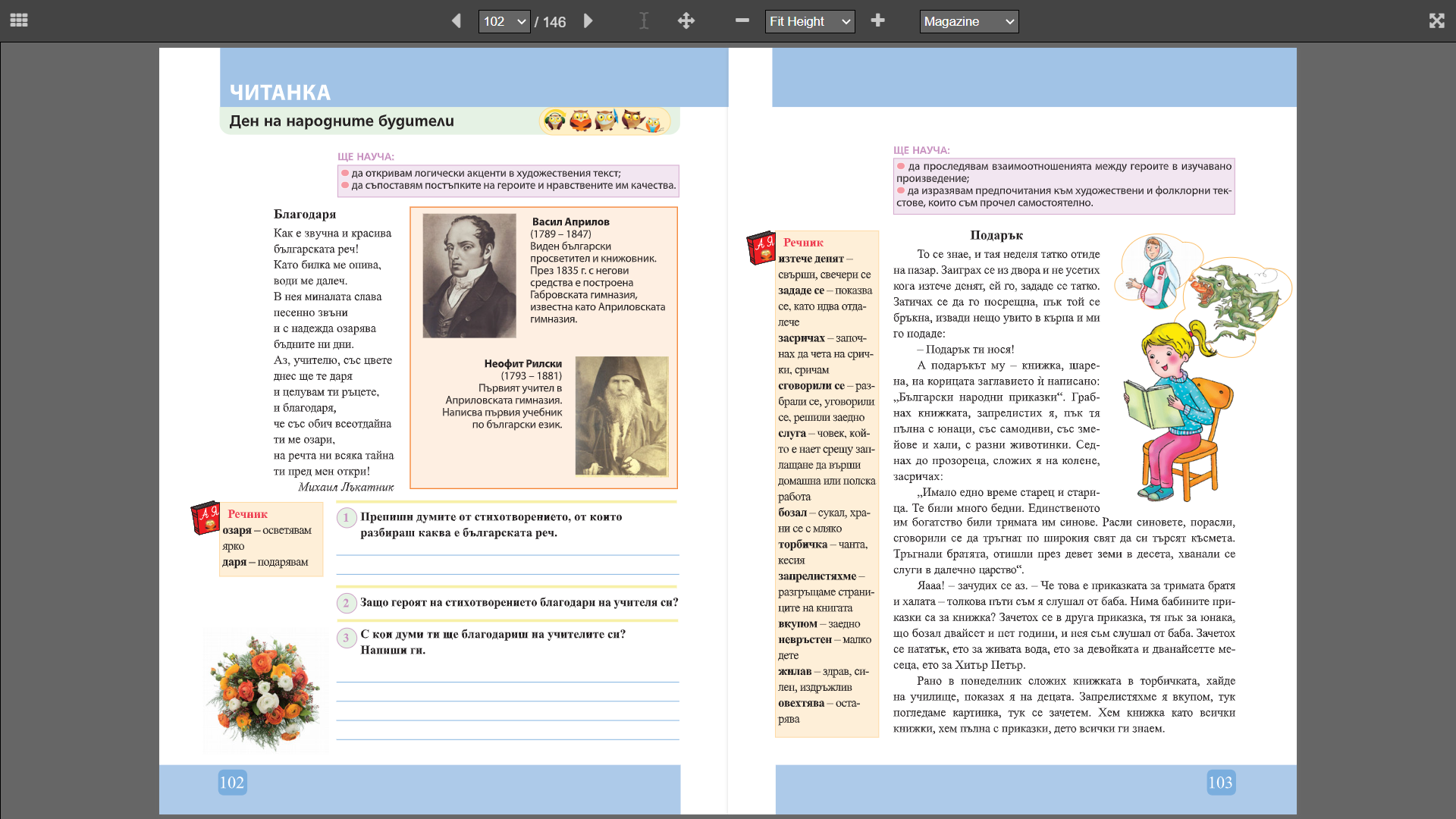 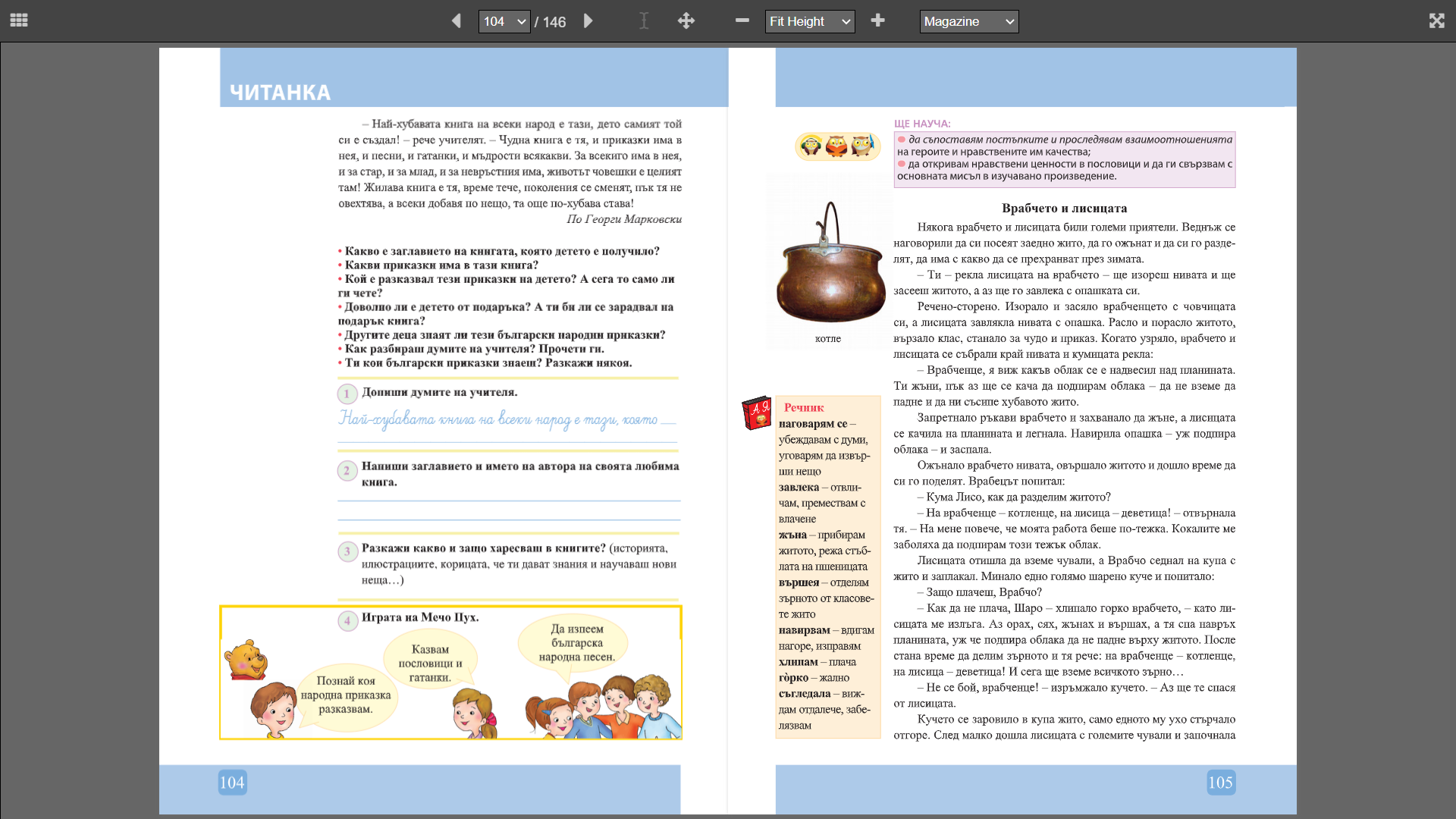 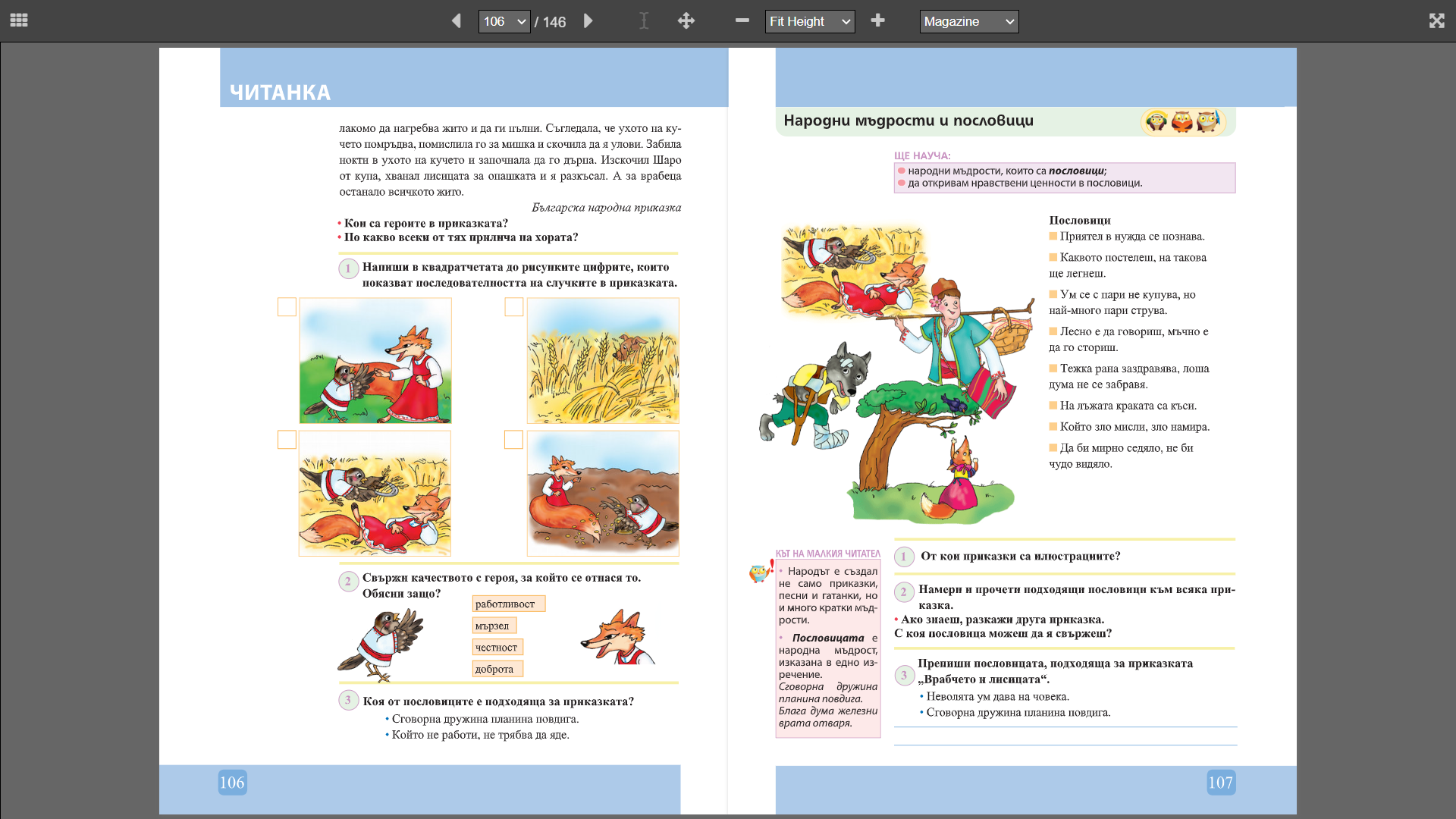 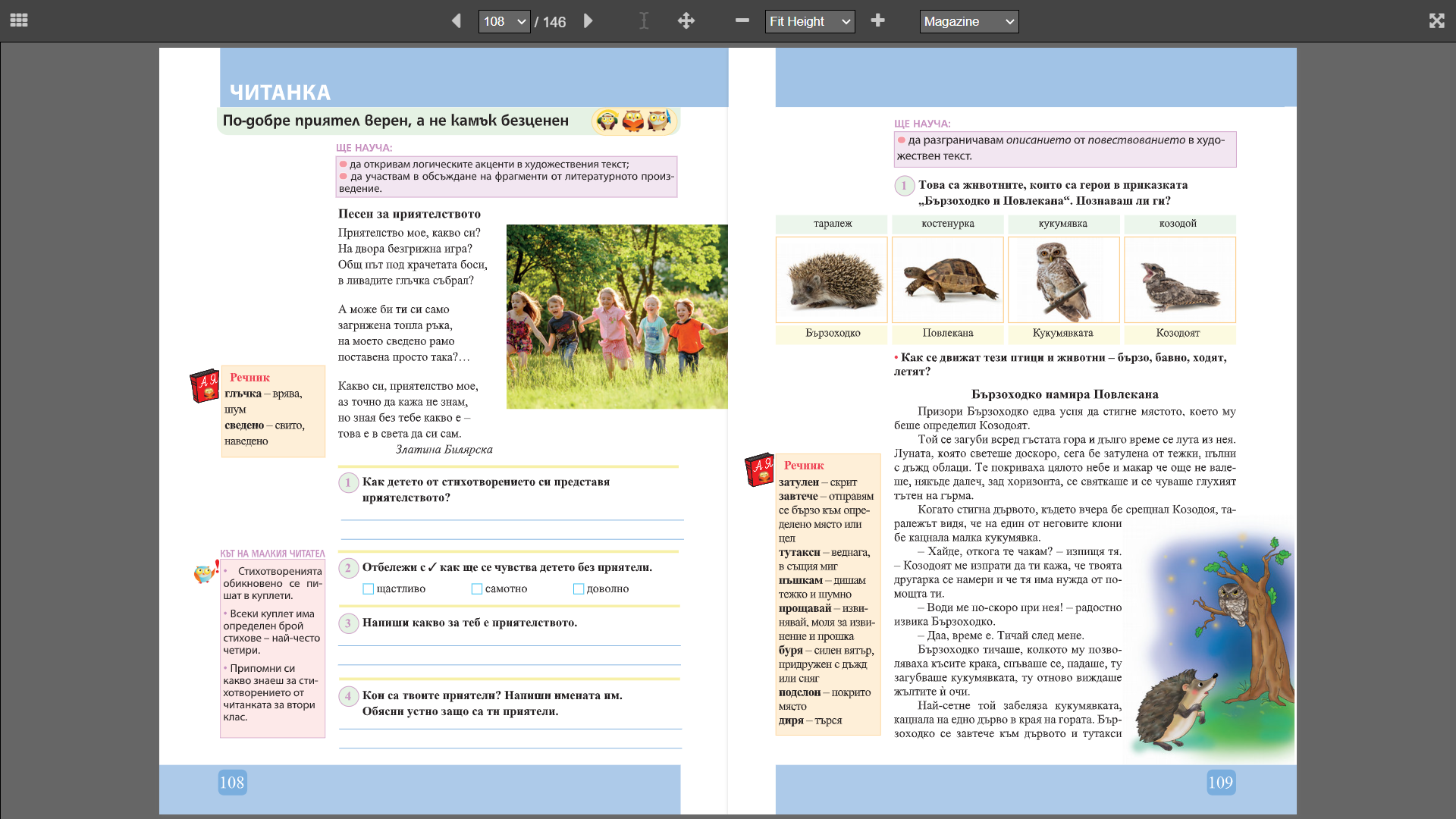 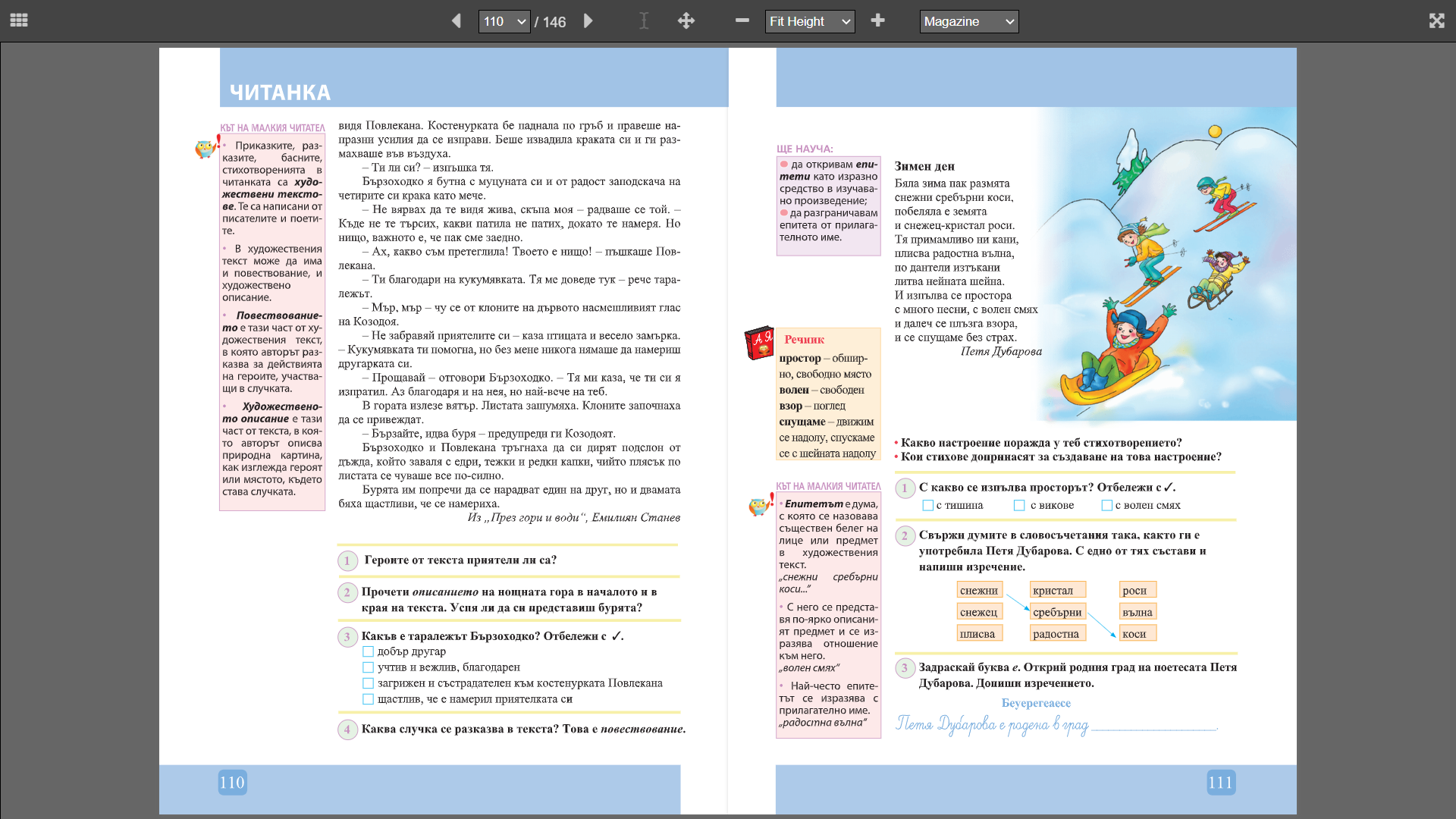 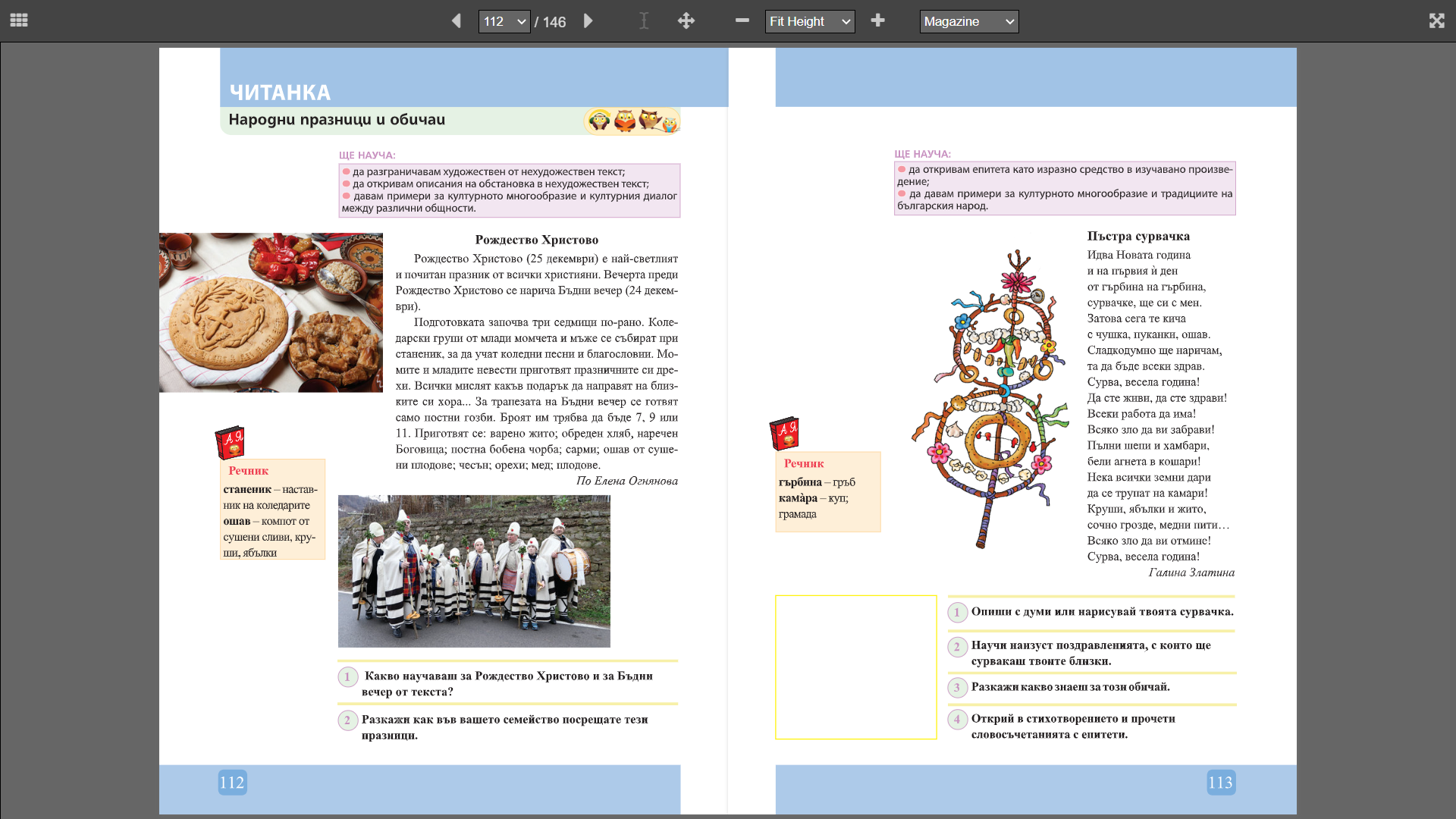 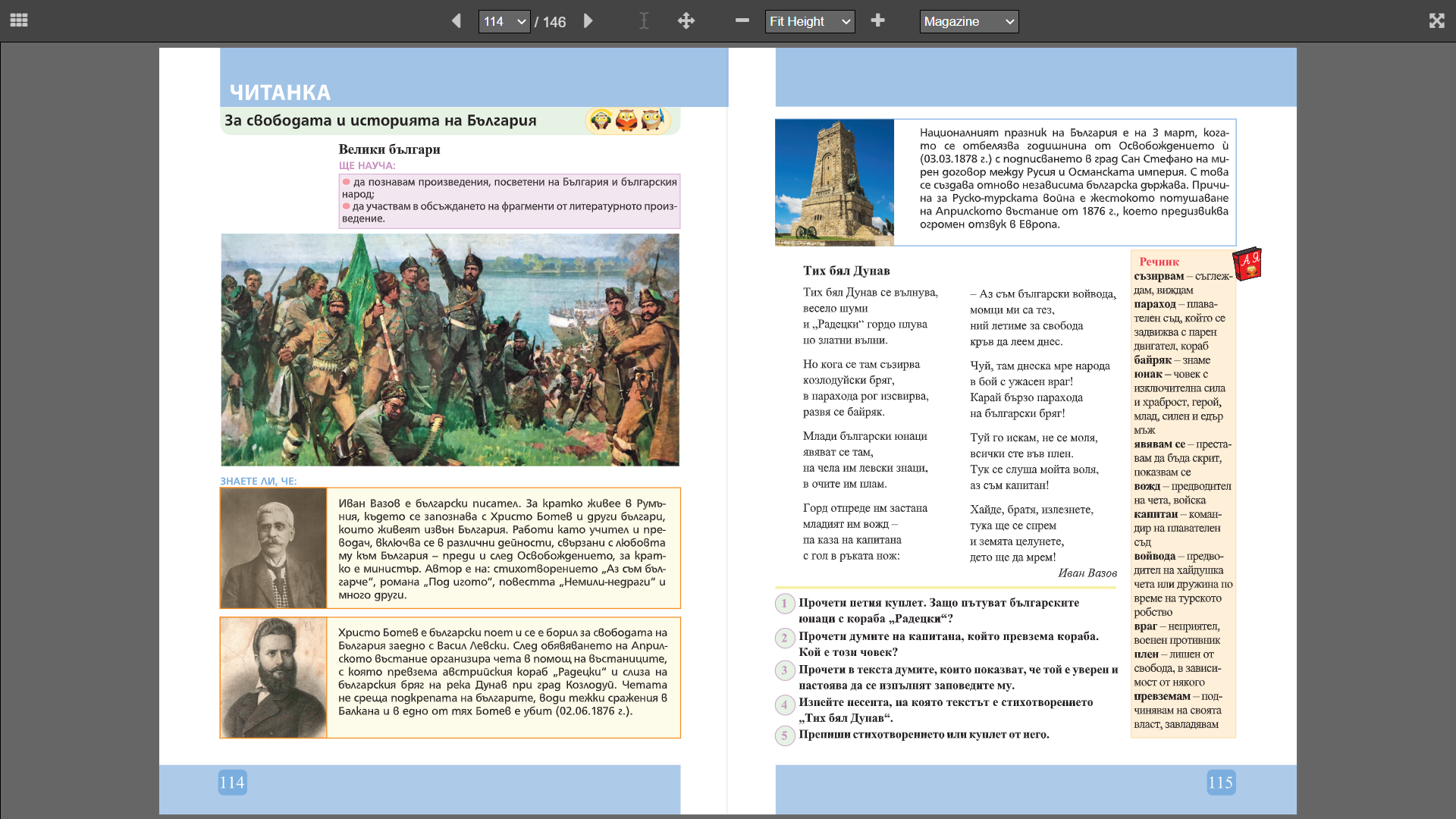 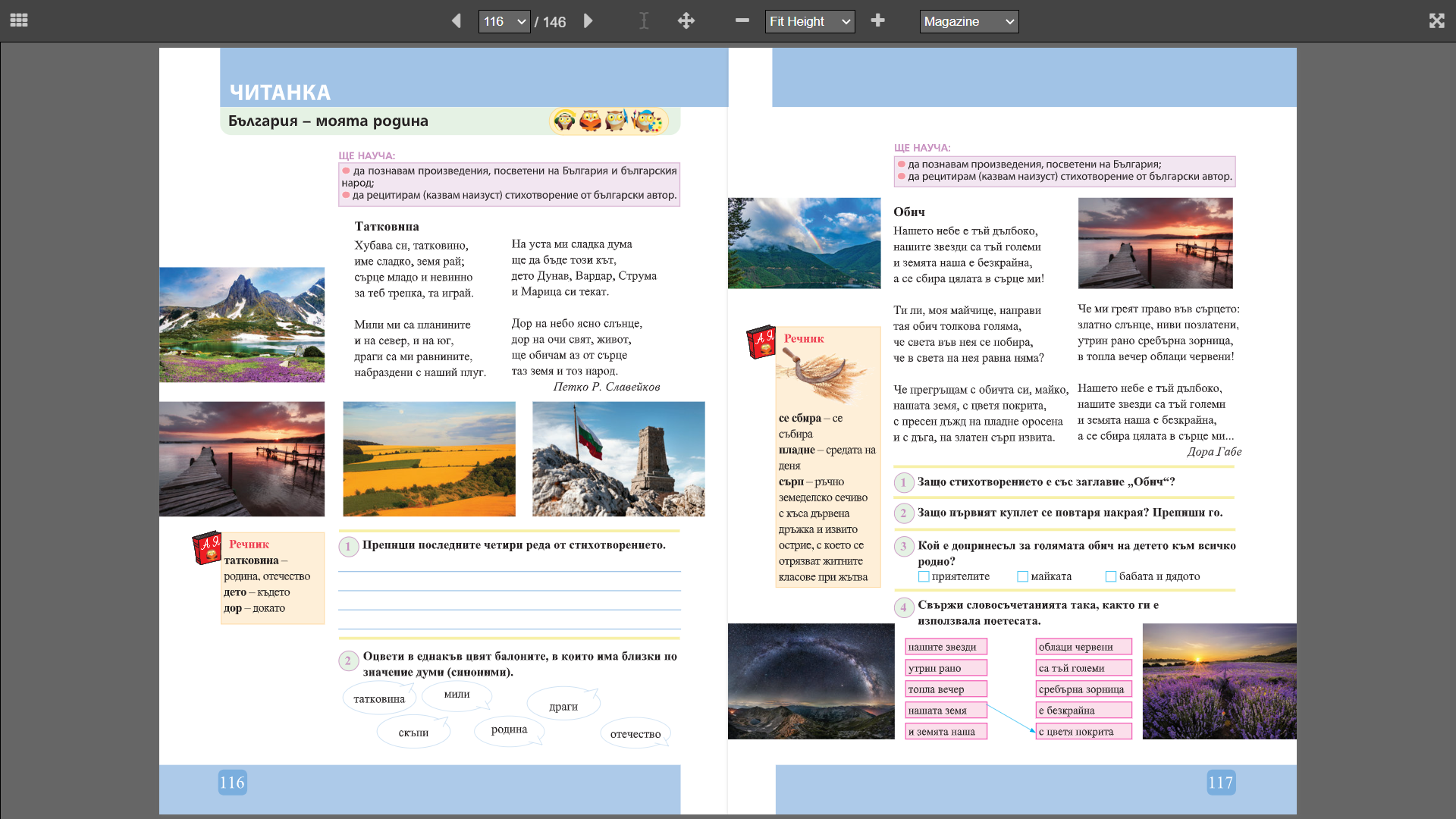 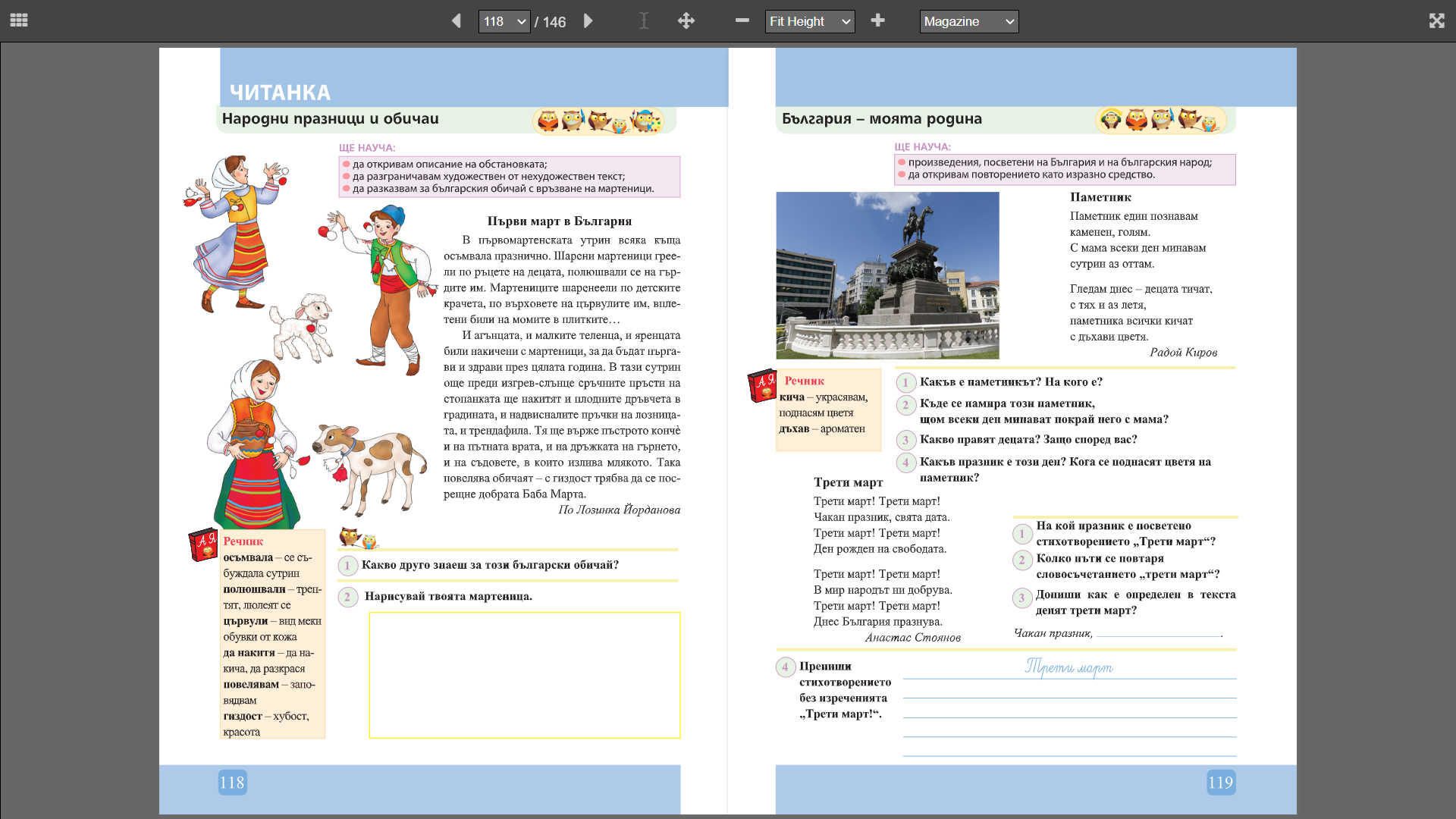 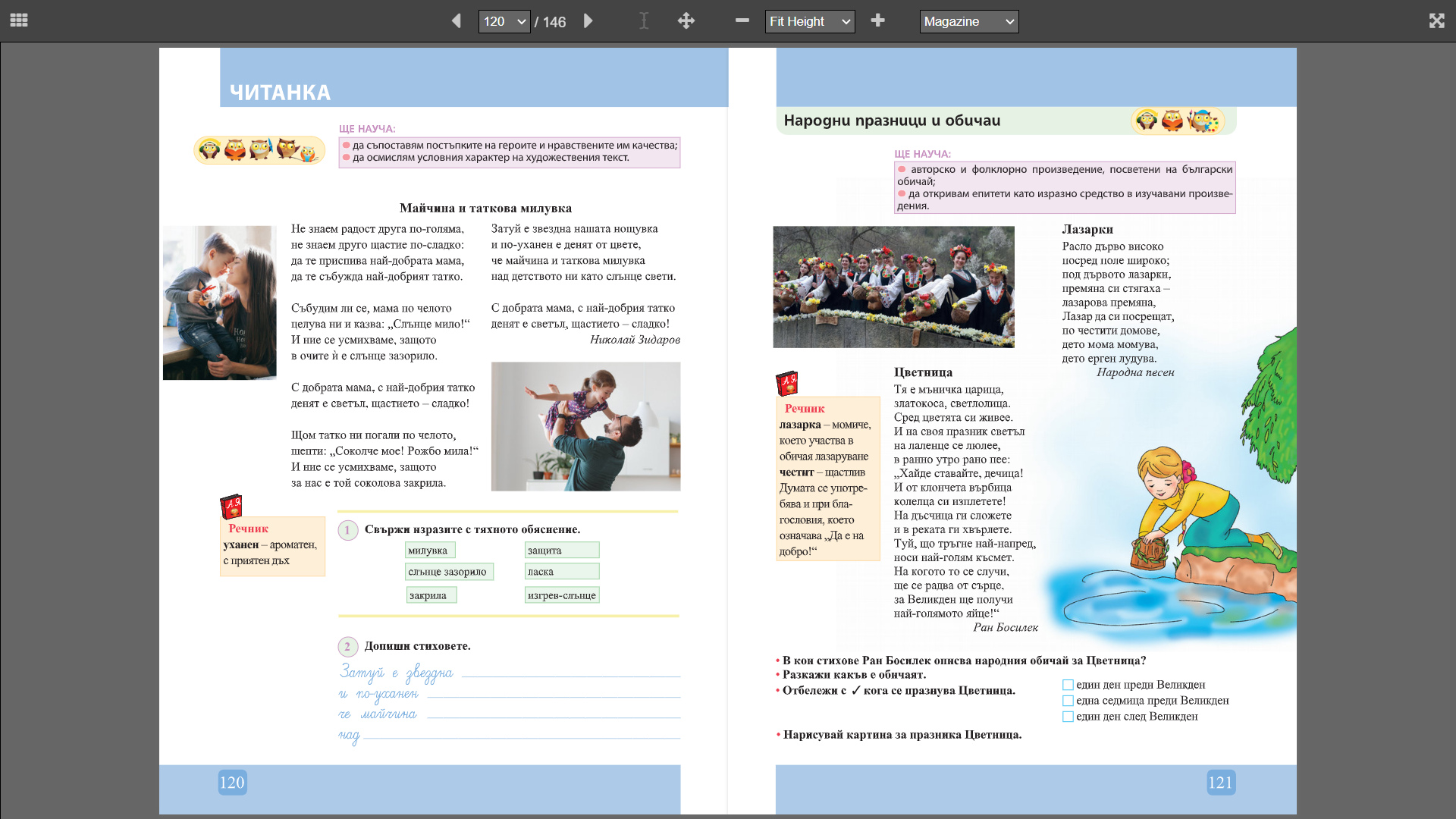 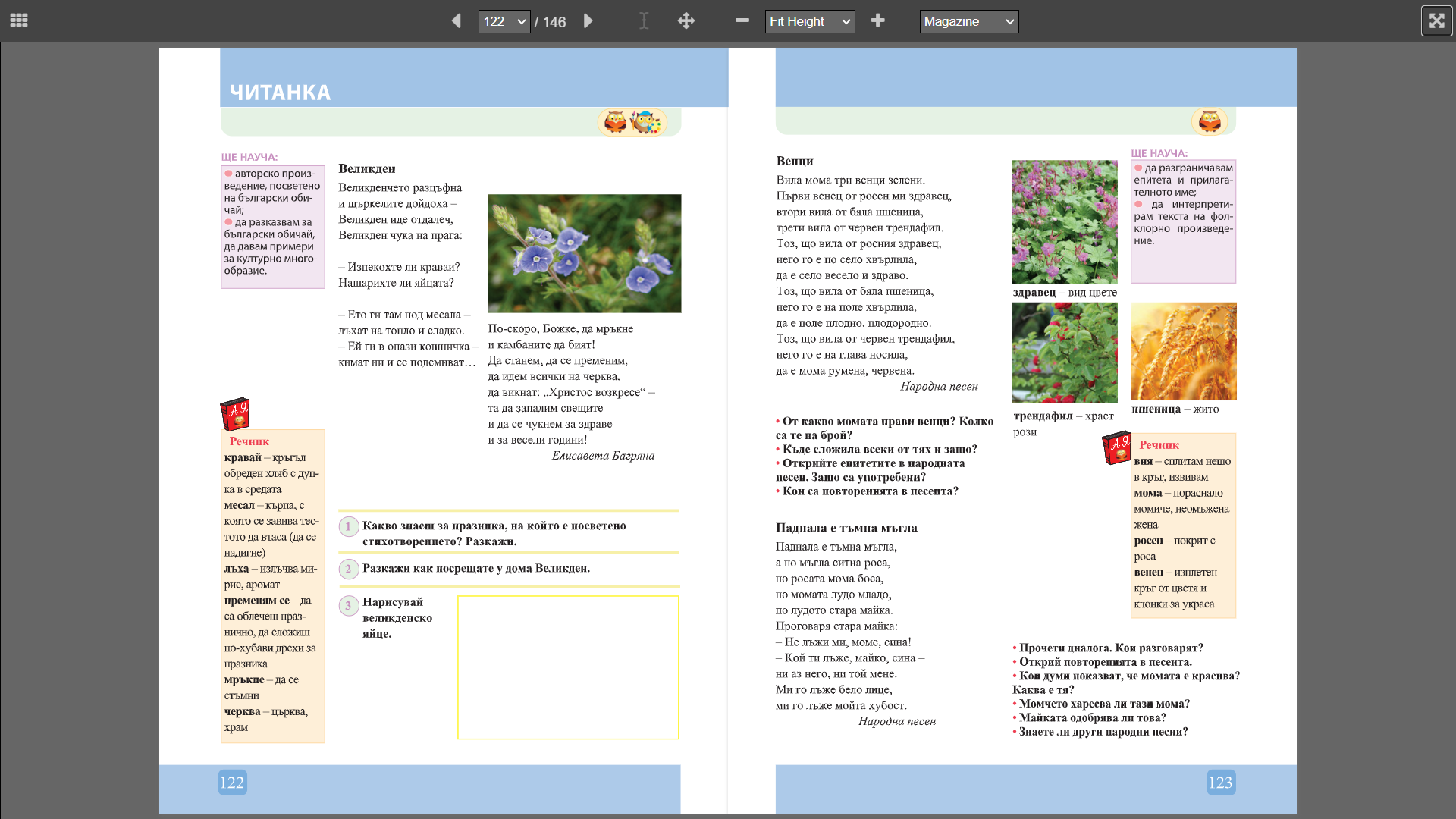 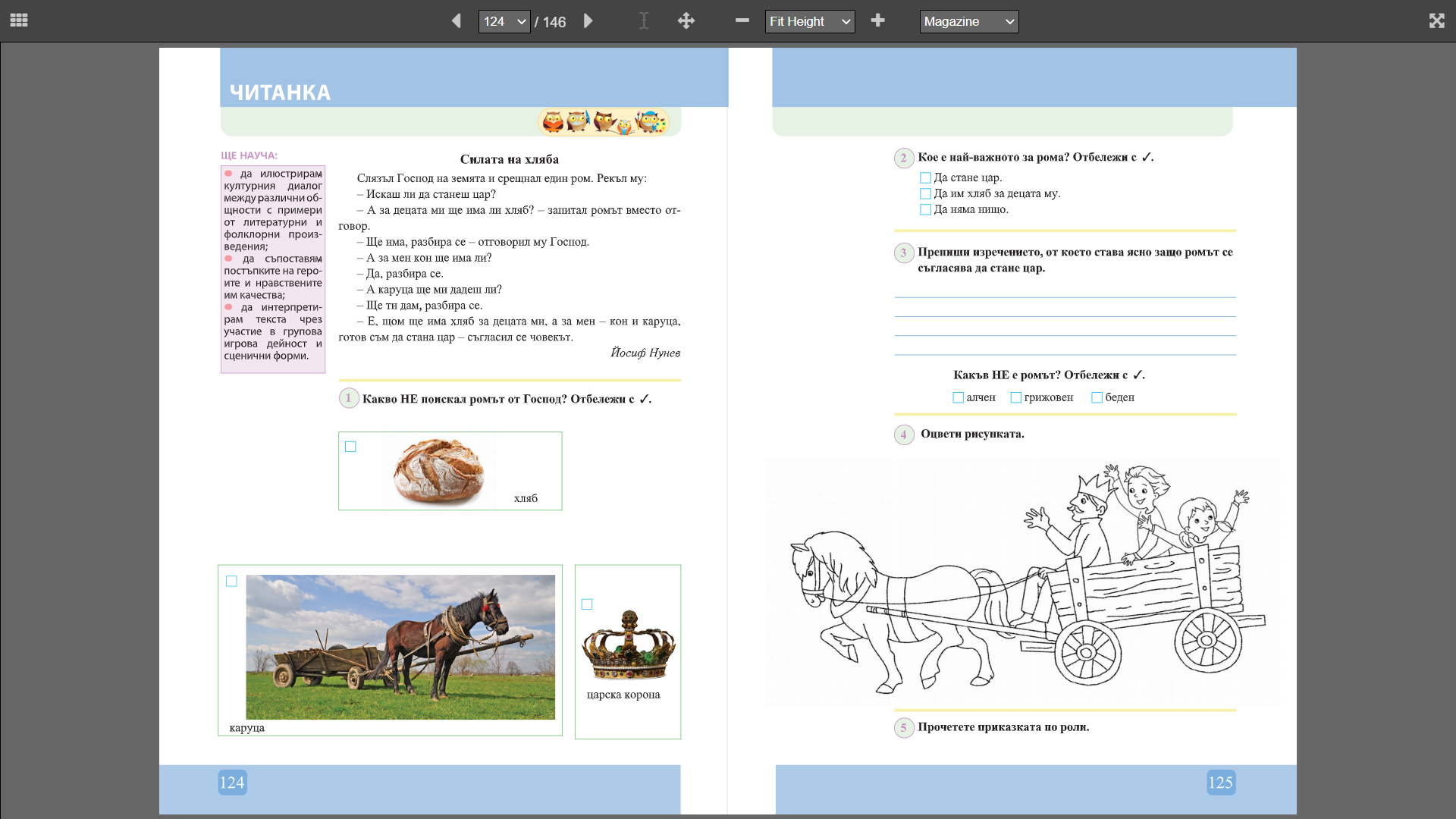 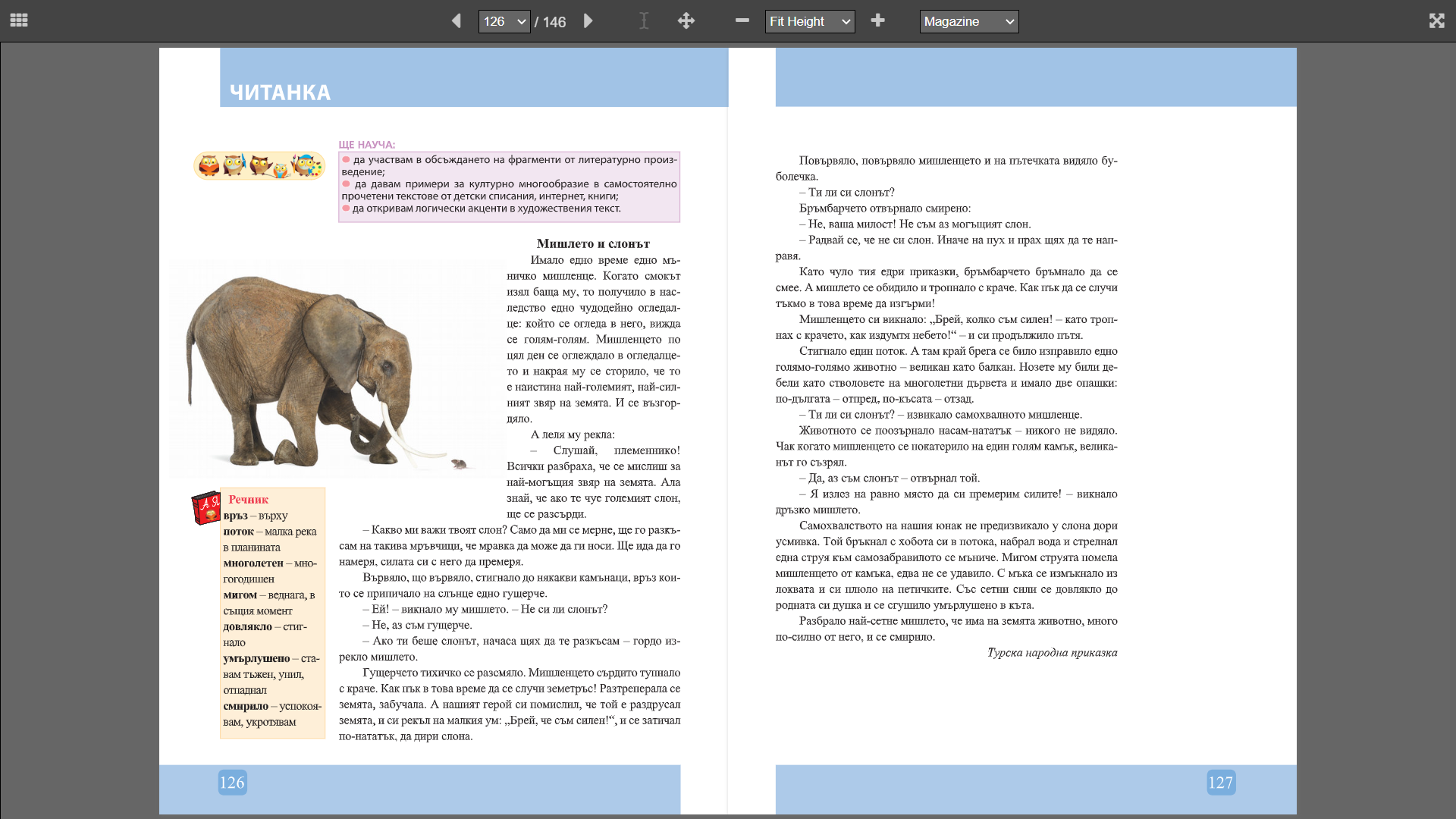 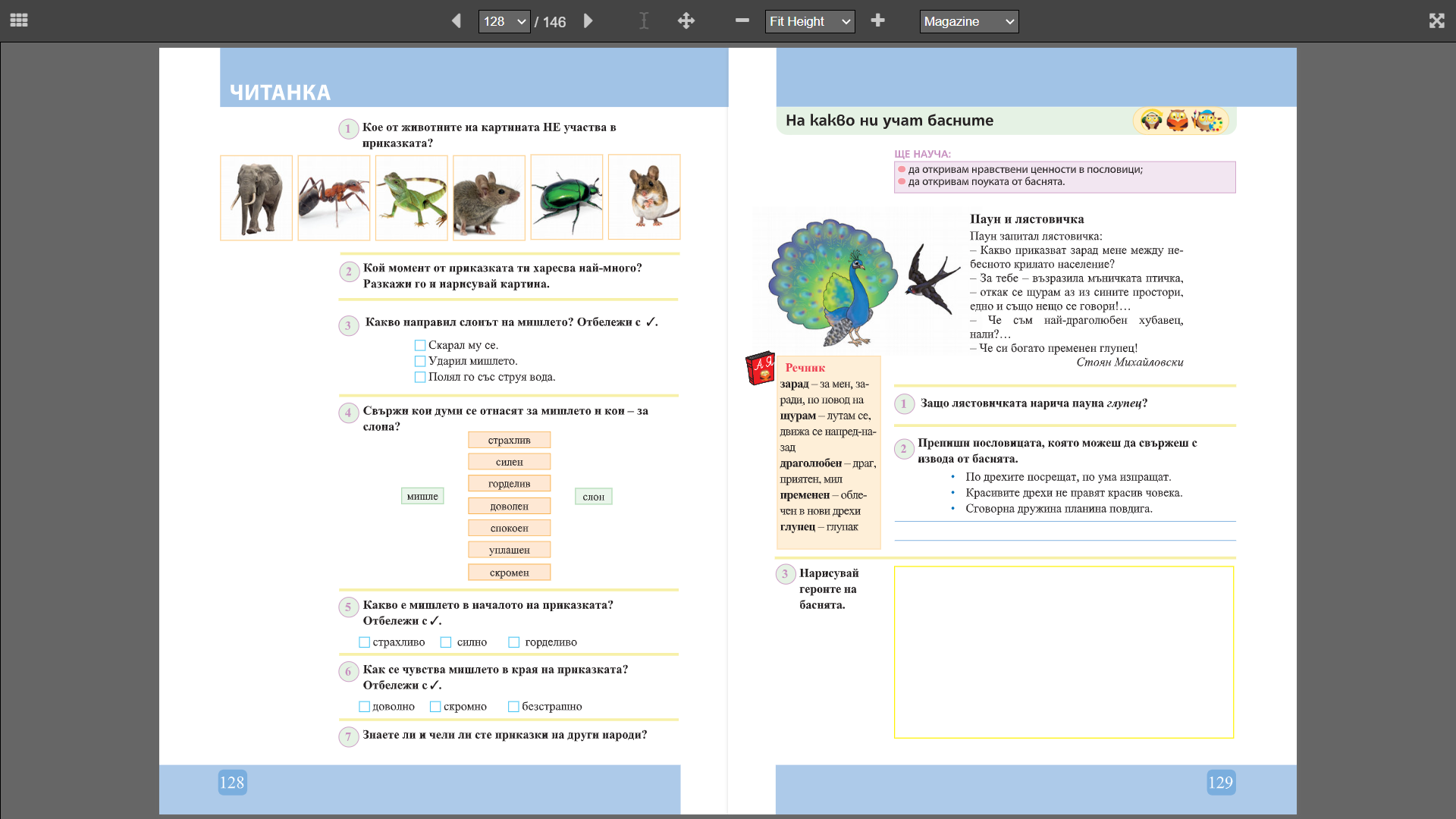 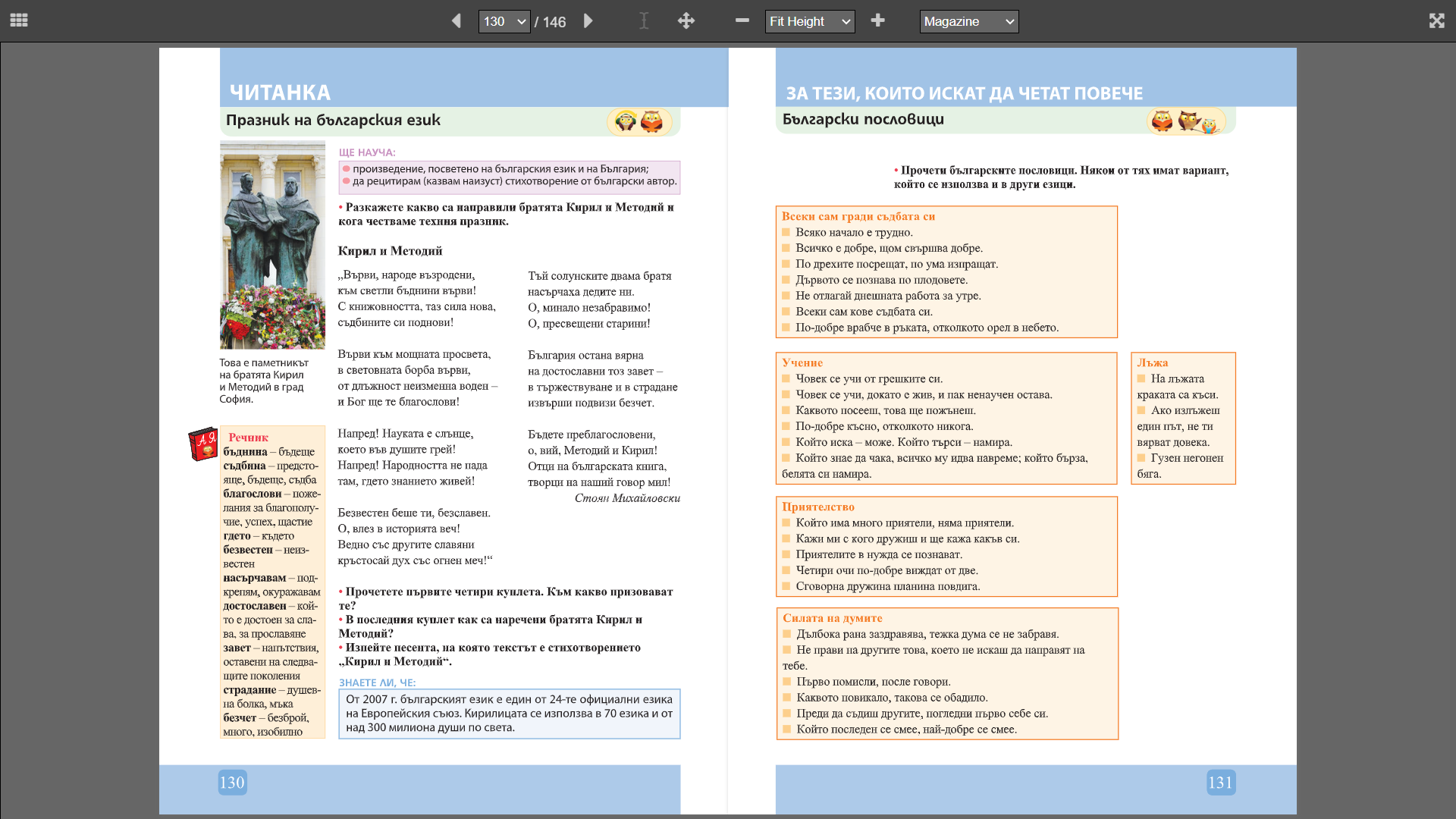 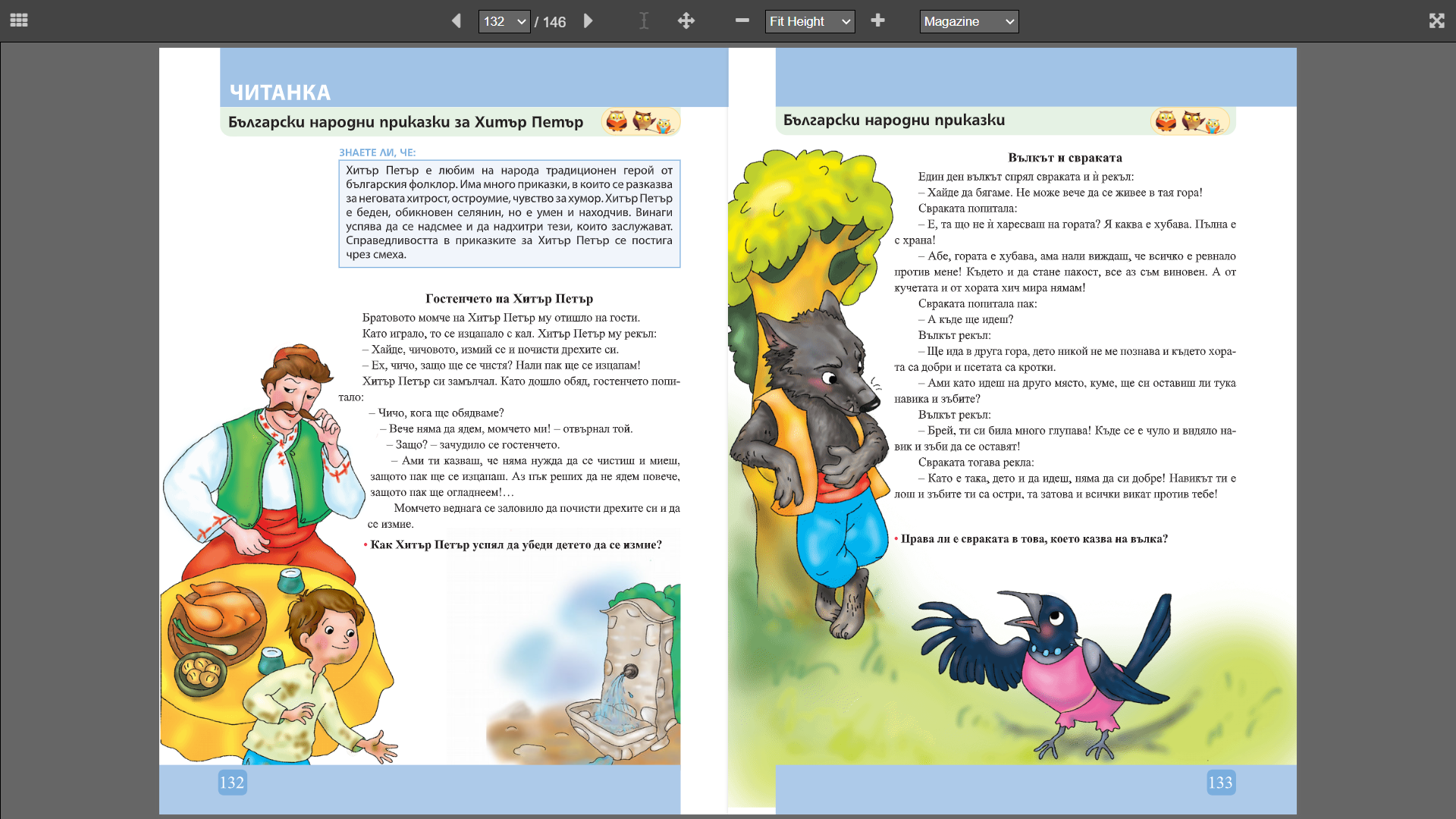 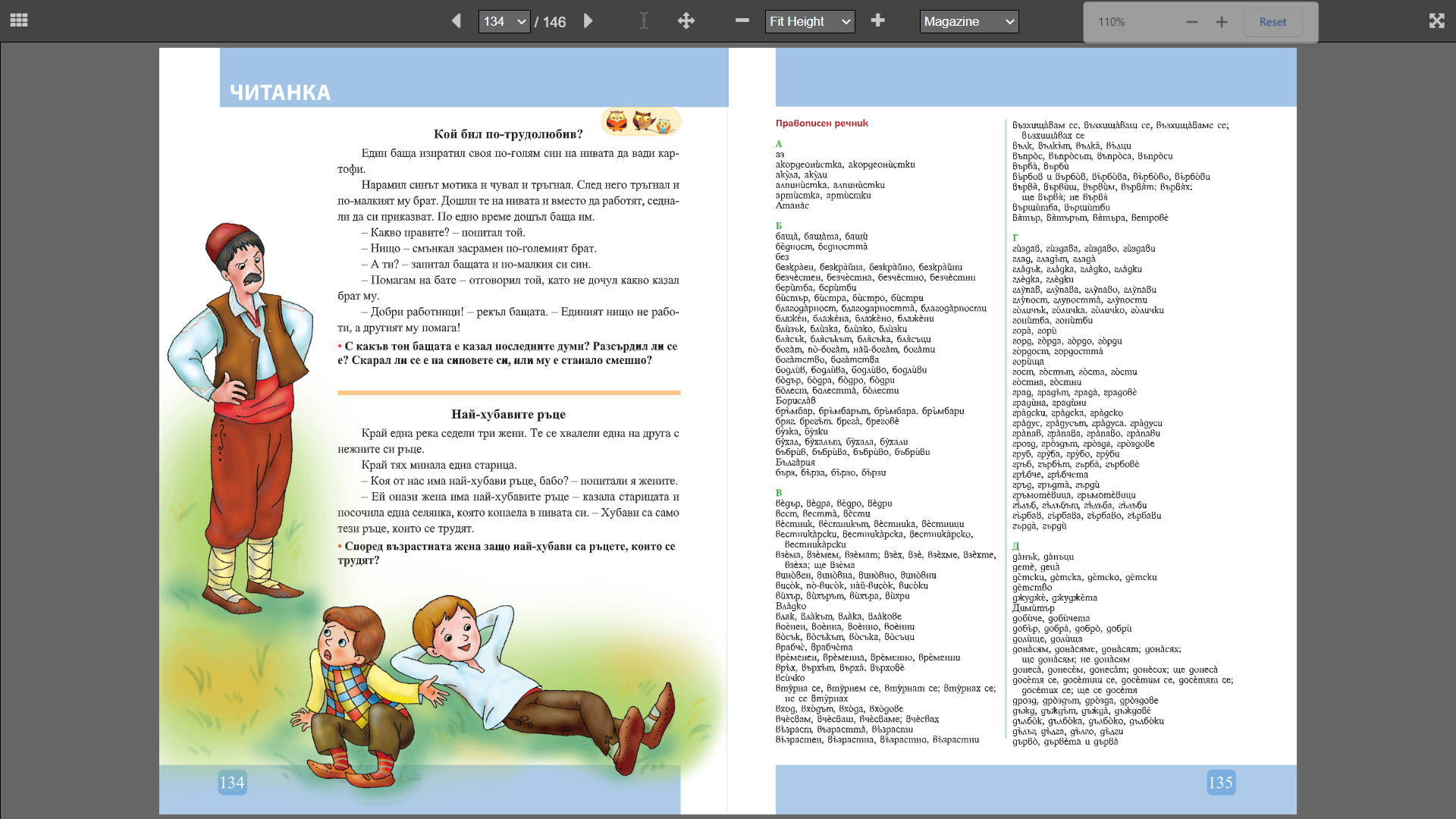 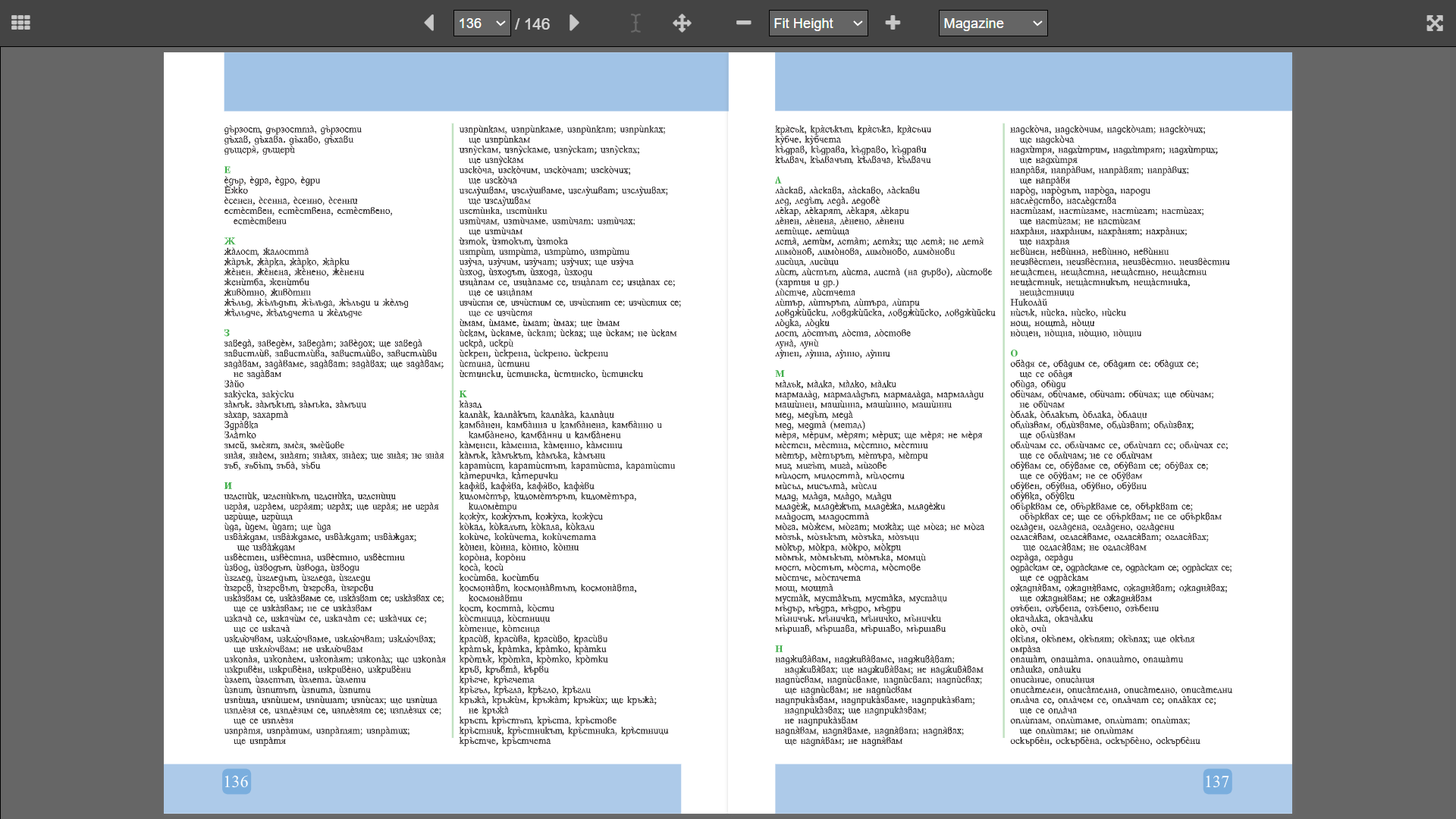 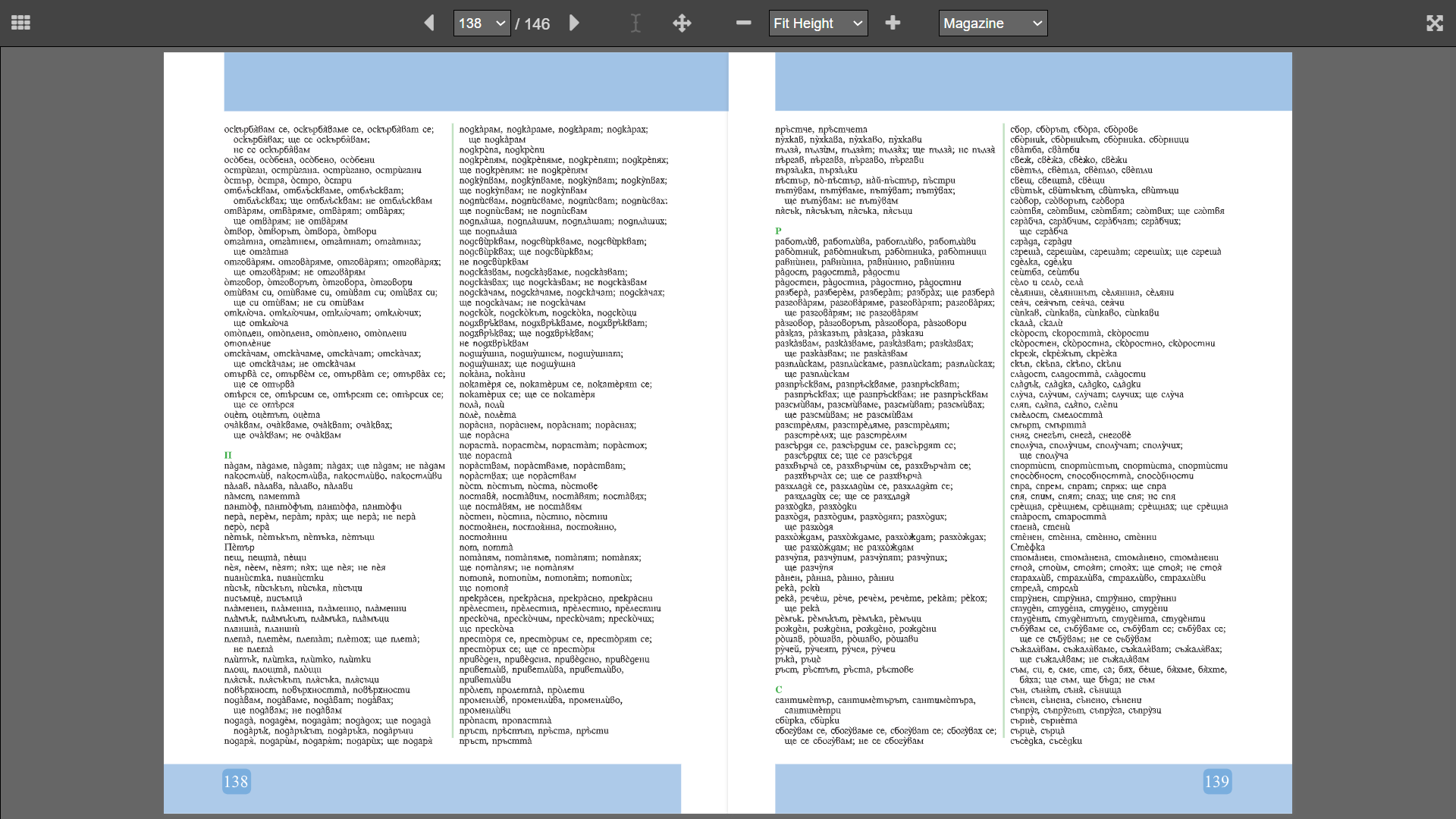 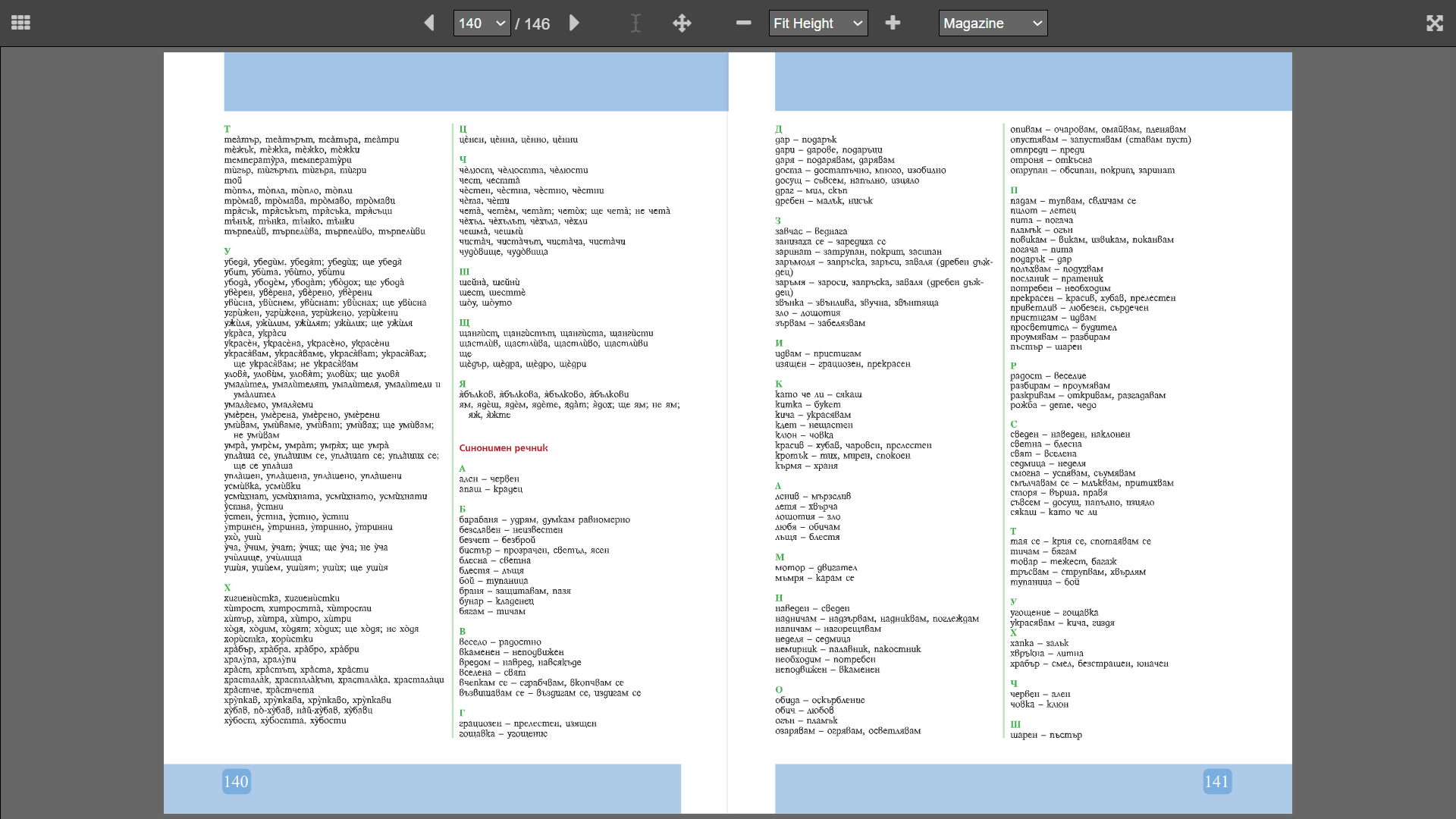 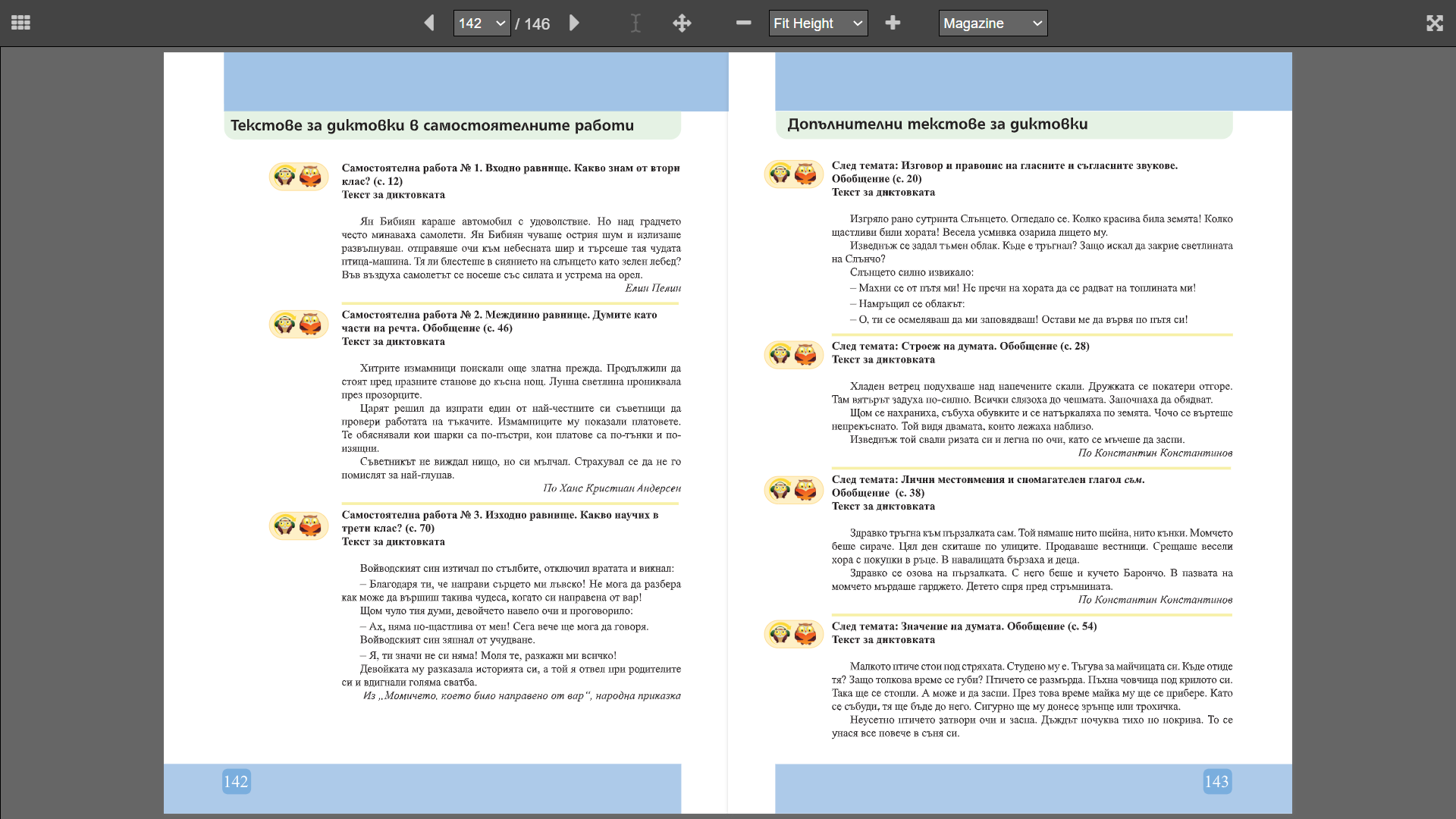 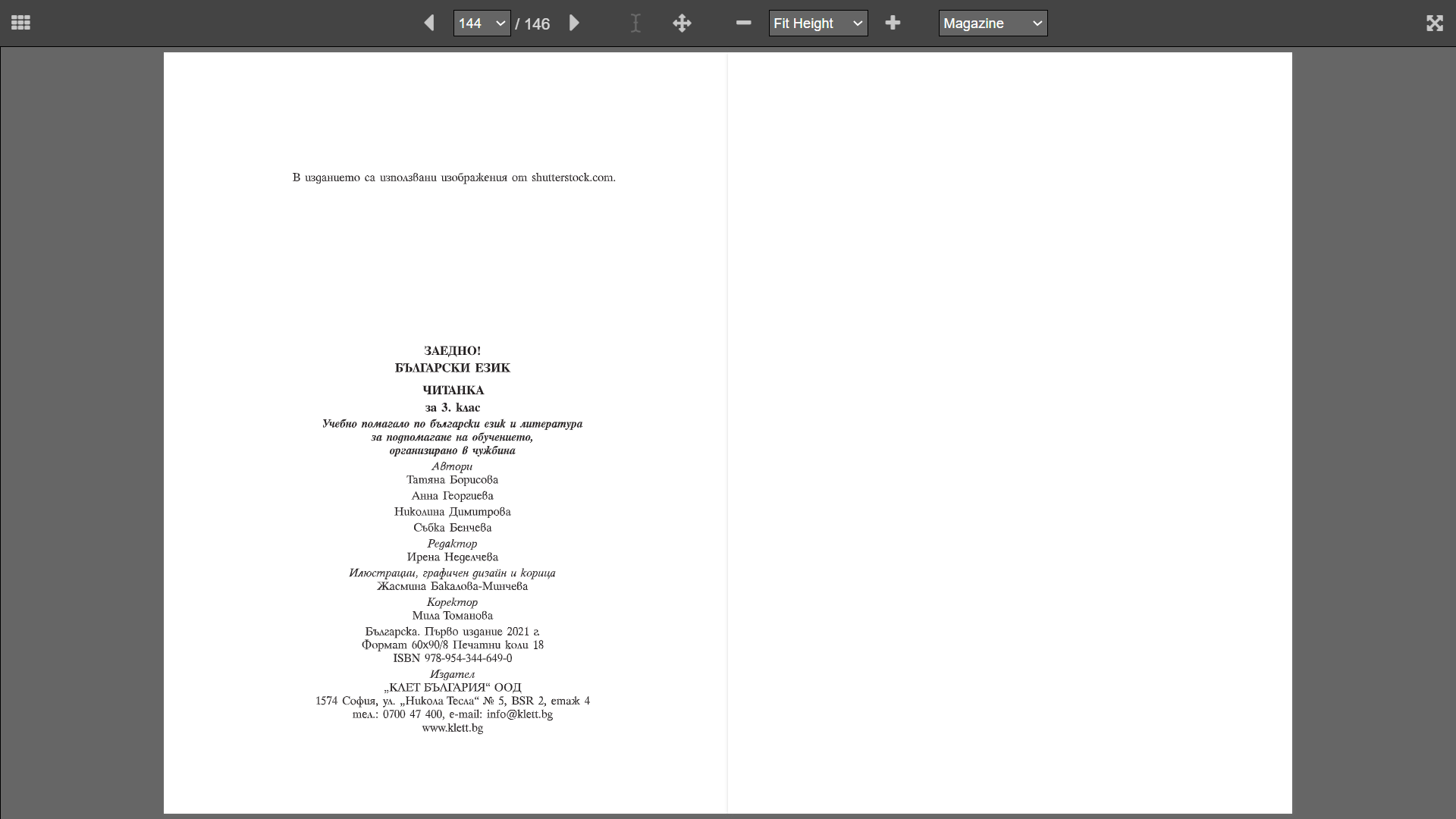 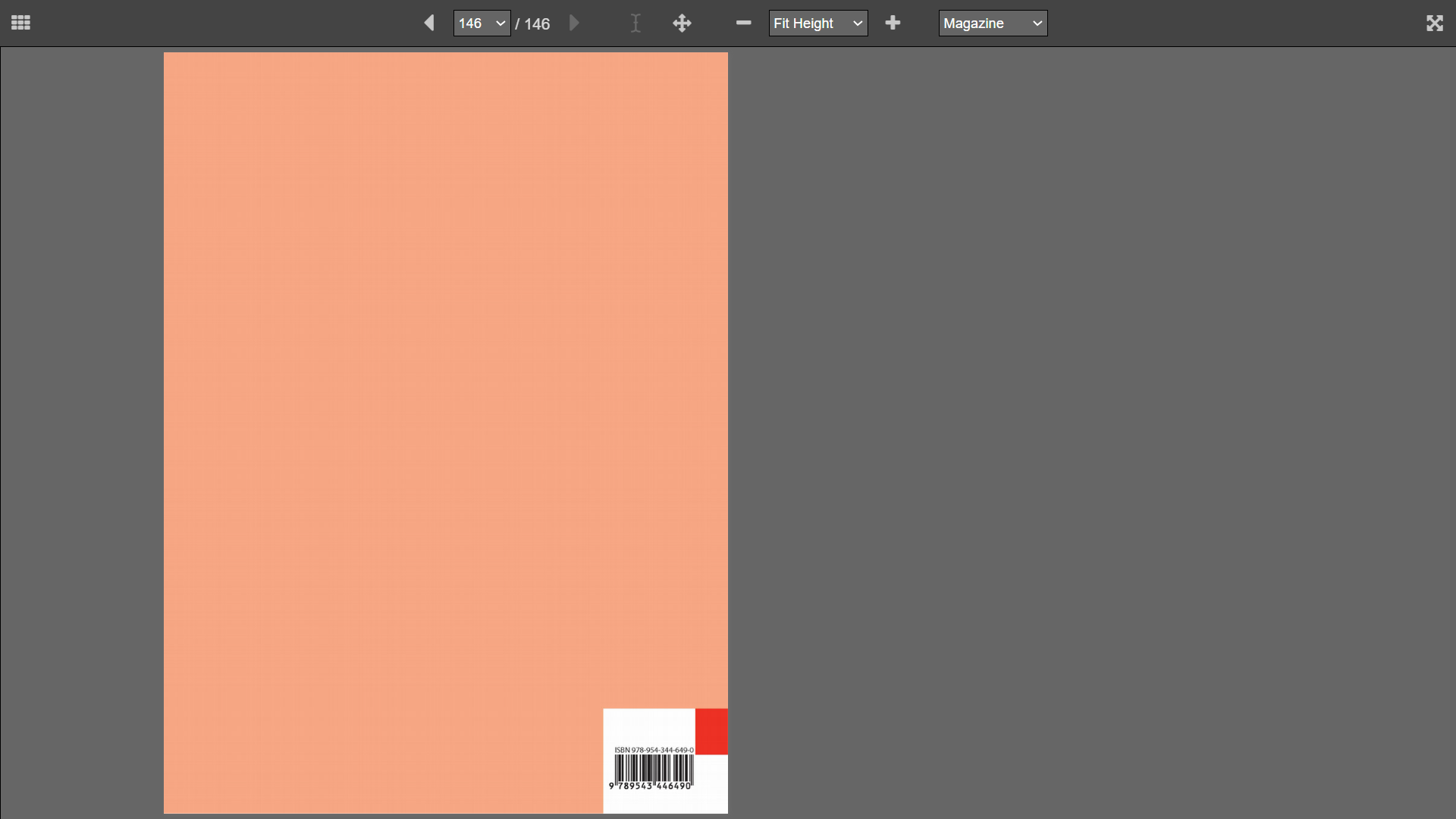 БЛАГОДАРЯ ВИ,ЧЕ ИЗБРАХТЕ ДА СЕ ОБУЧАВАТЕ В ПБУ „ИВАН ВАЗОВ“
ВЕСЕЛА ВАКАНЦИЯ, 
МИЛИ УЧЕНИЦИ!